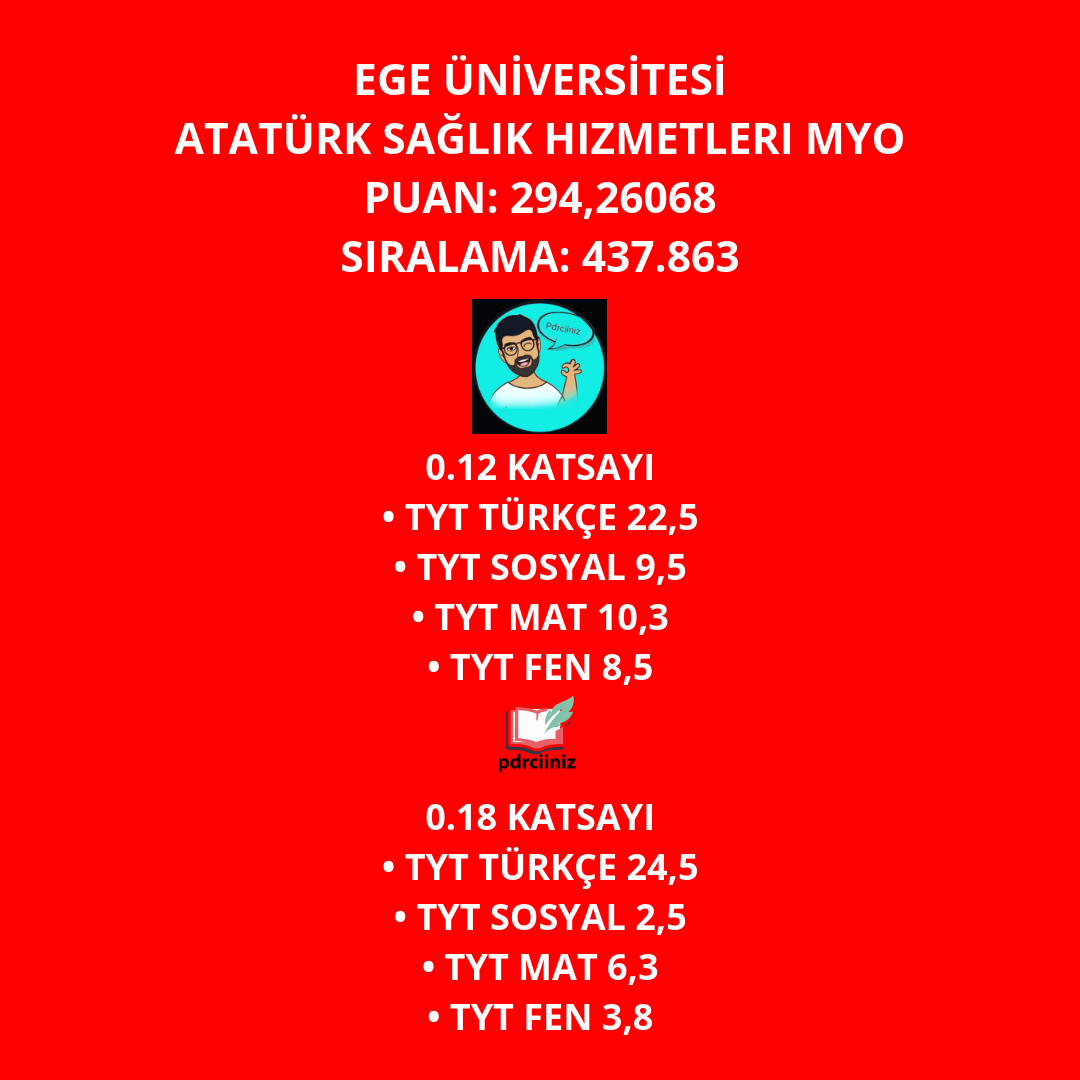 TIBBİ SEKRETERLİK
VE
DOKÜMANTASYON
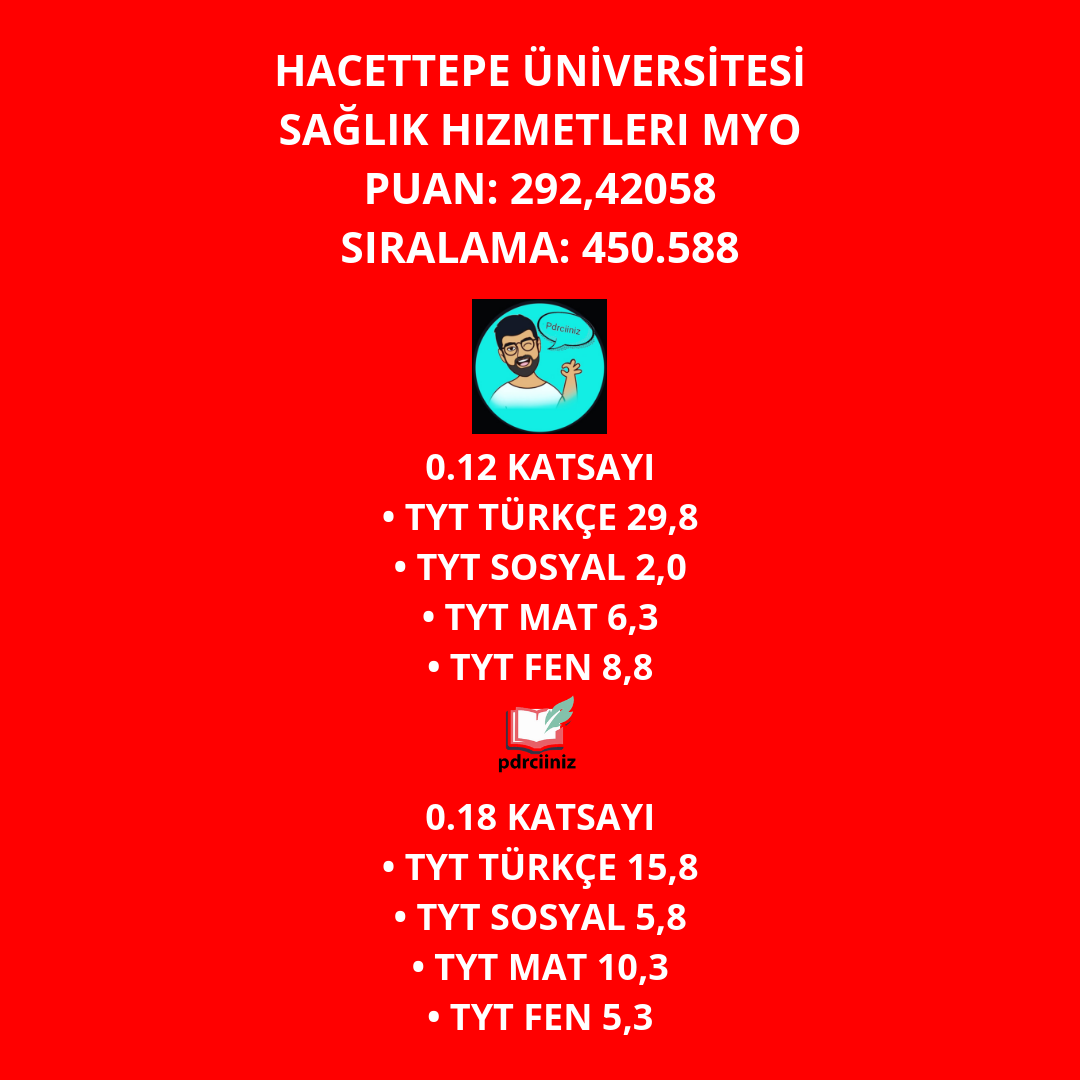 TIBBİ SEKRETERLİK
VE
DOKÜMANTASYON
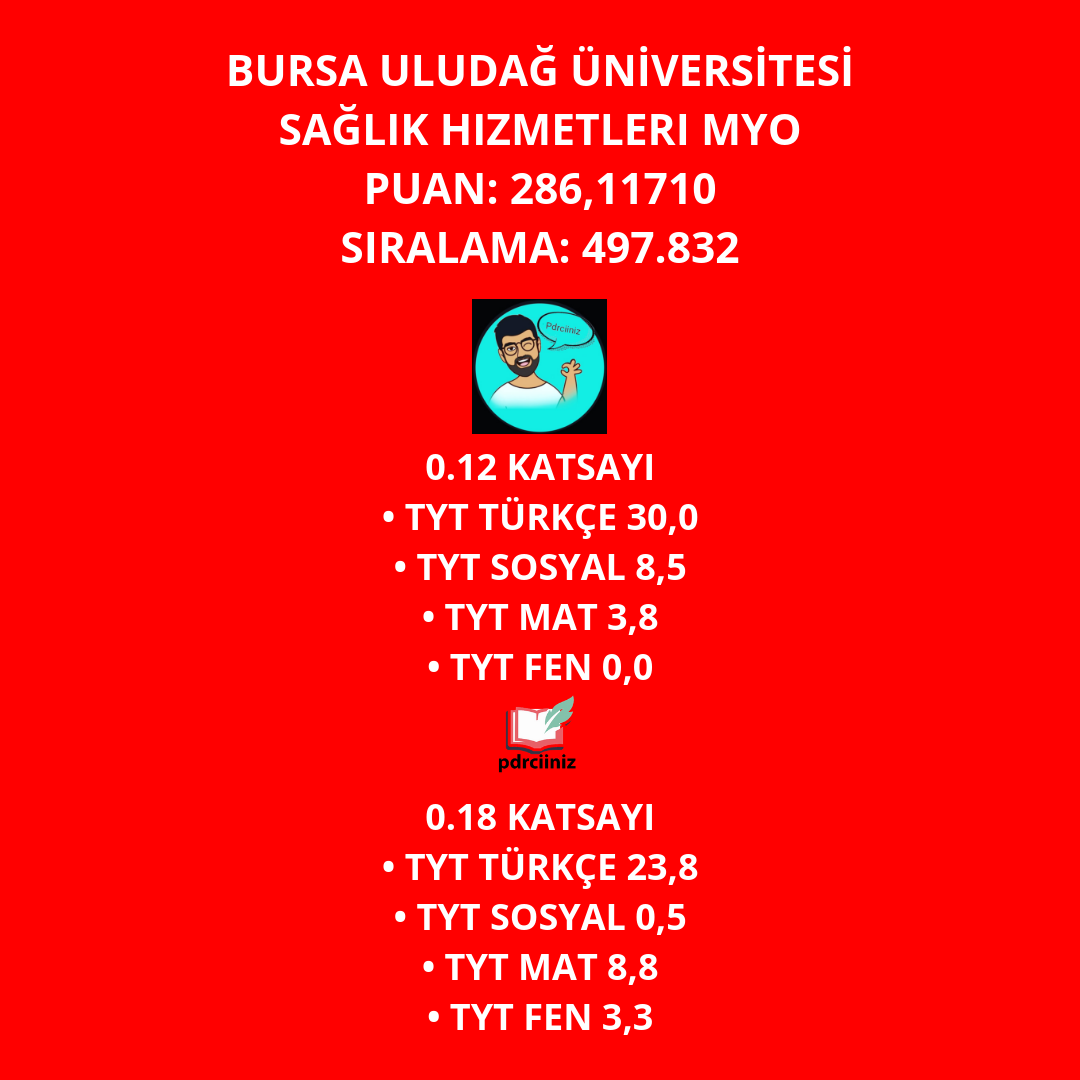 TIBBİ SEKRETERLİK
VE
DOKÜMANTASYON
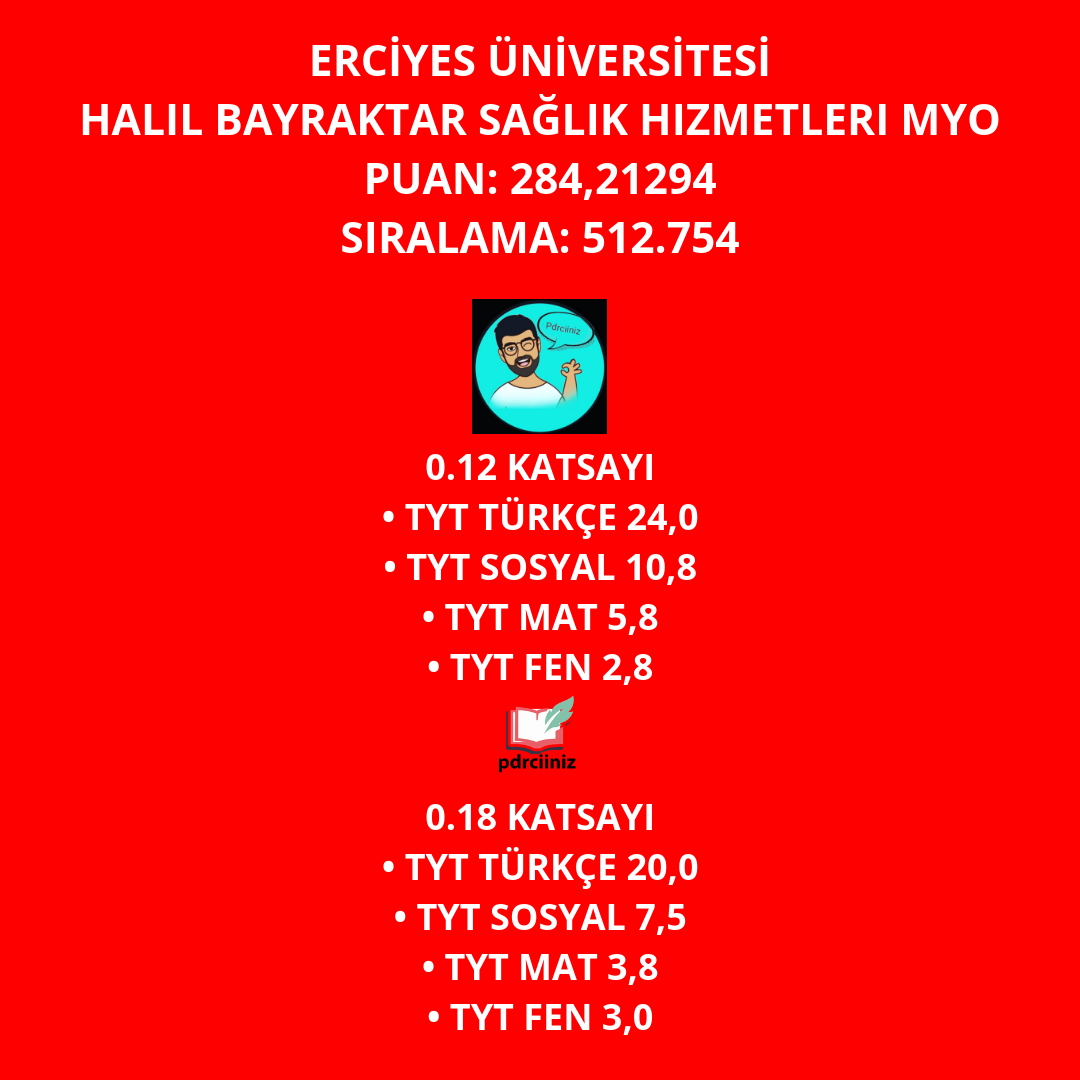 TIBBİ SEKRETERLİK
VE
DOKÜMANTASYON
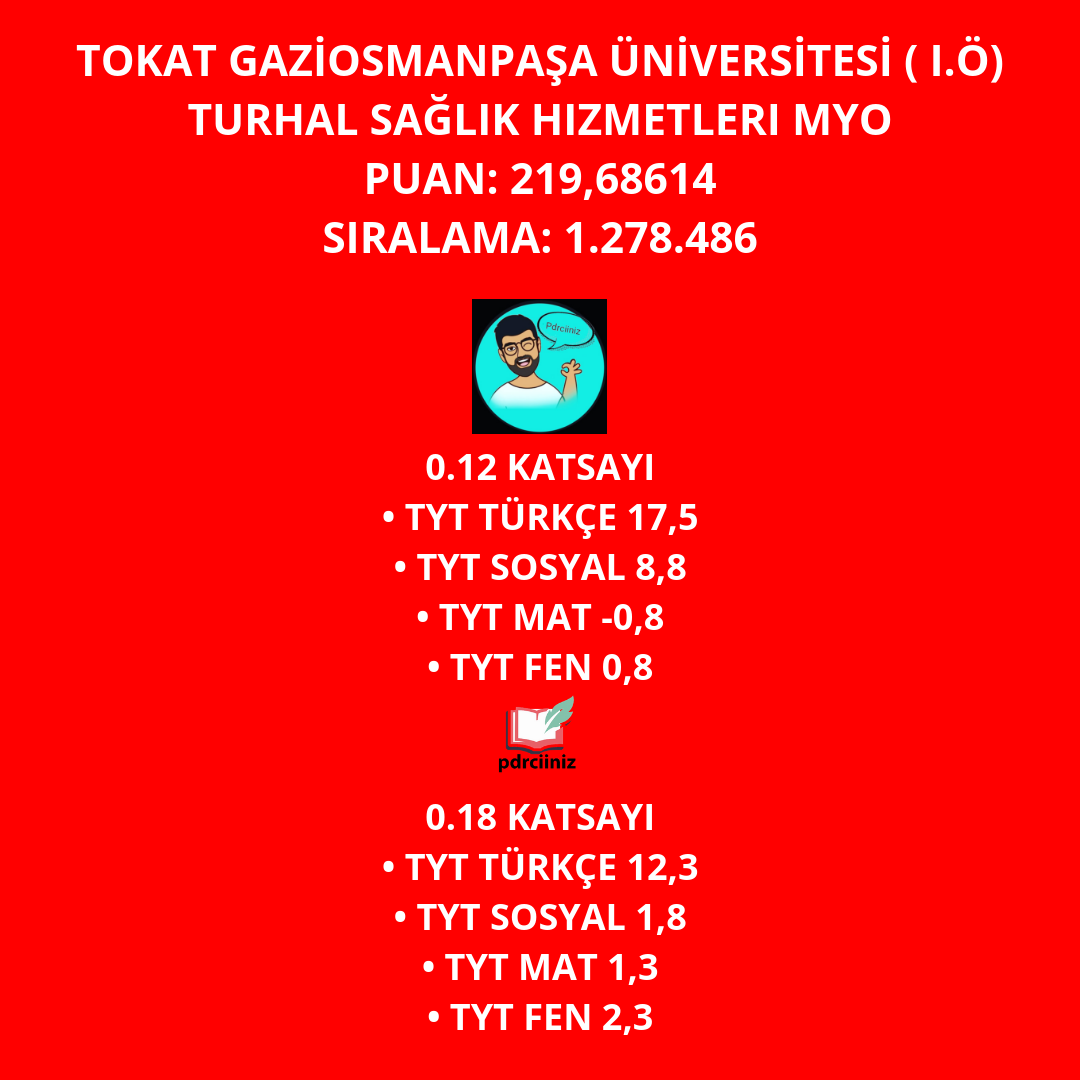 TIBBİ SEKRETERLİK
VE
DOKÜMANTASYON
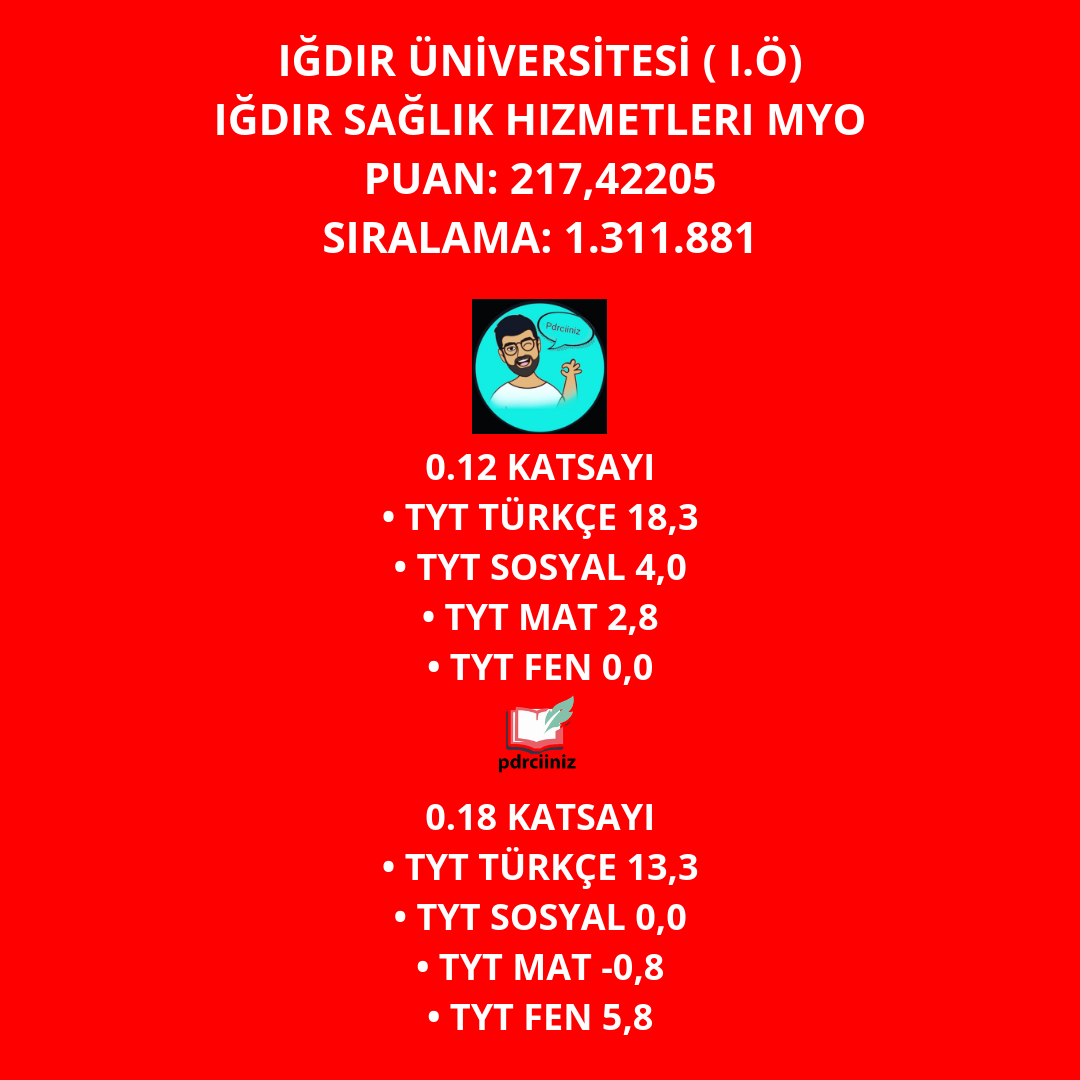 TIBBİ SEKRETERLİK
VE
DOKÜMANTASYON
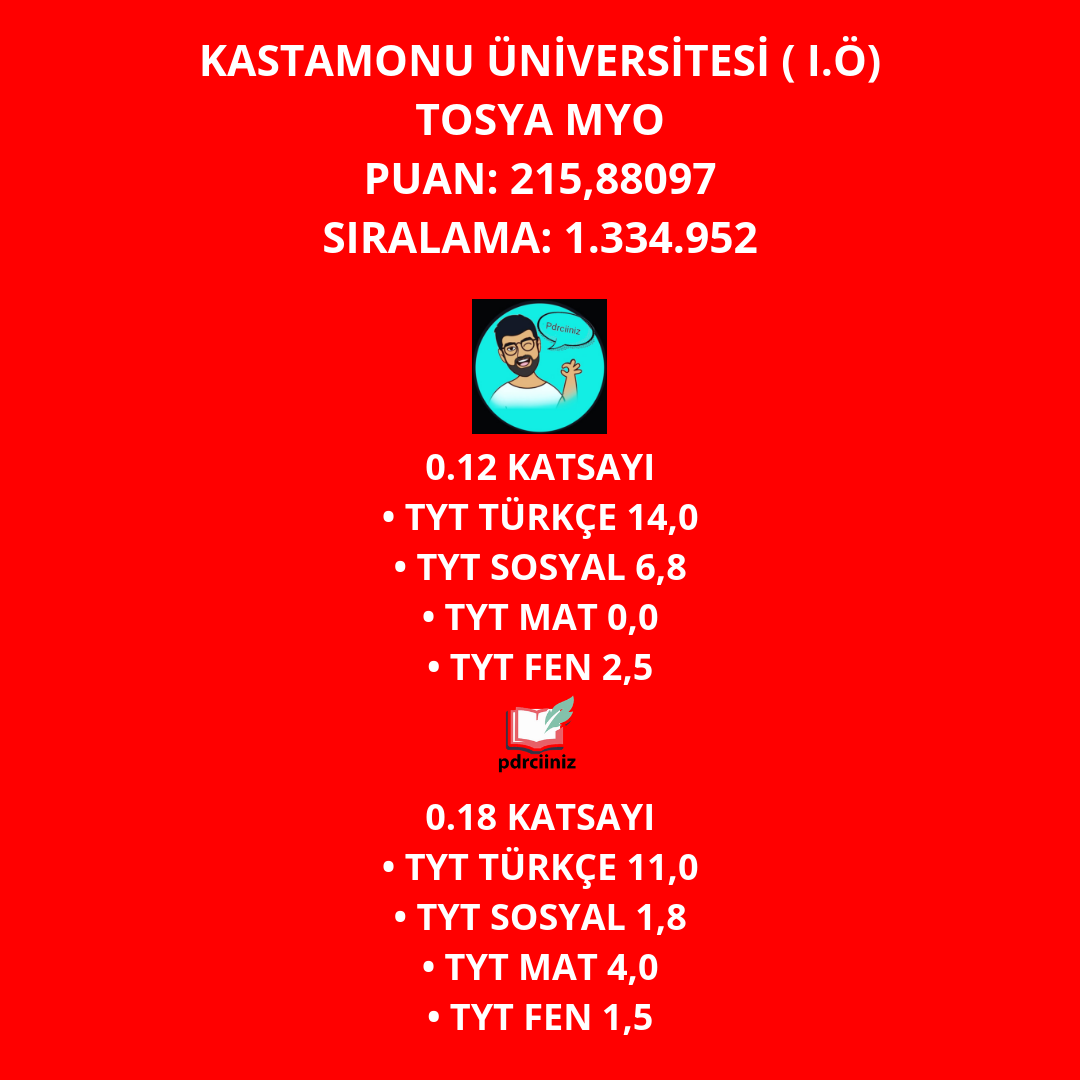 TIBBİ SEKRETERLİK
VE
DOKÜMANTASYON
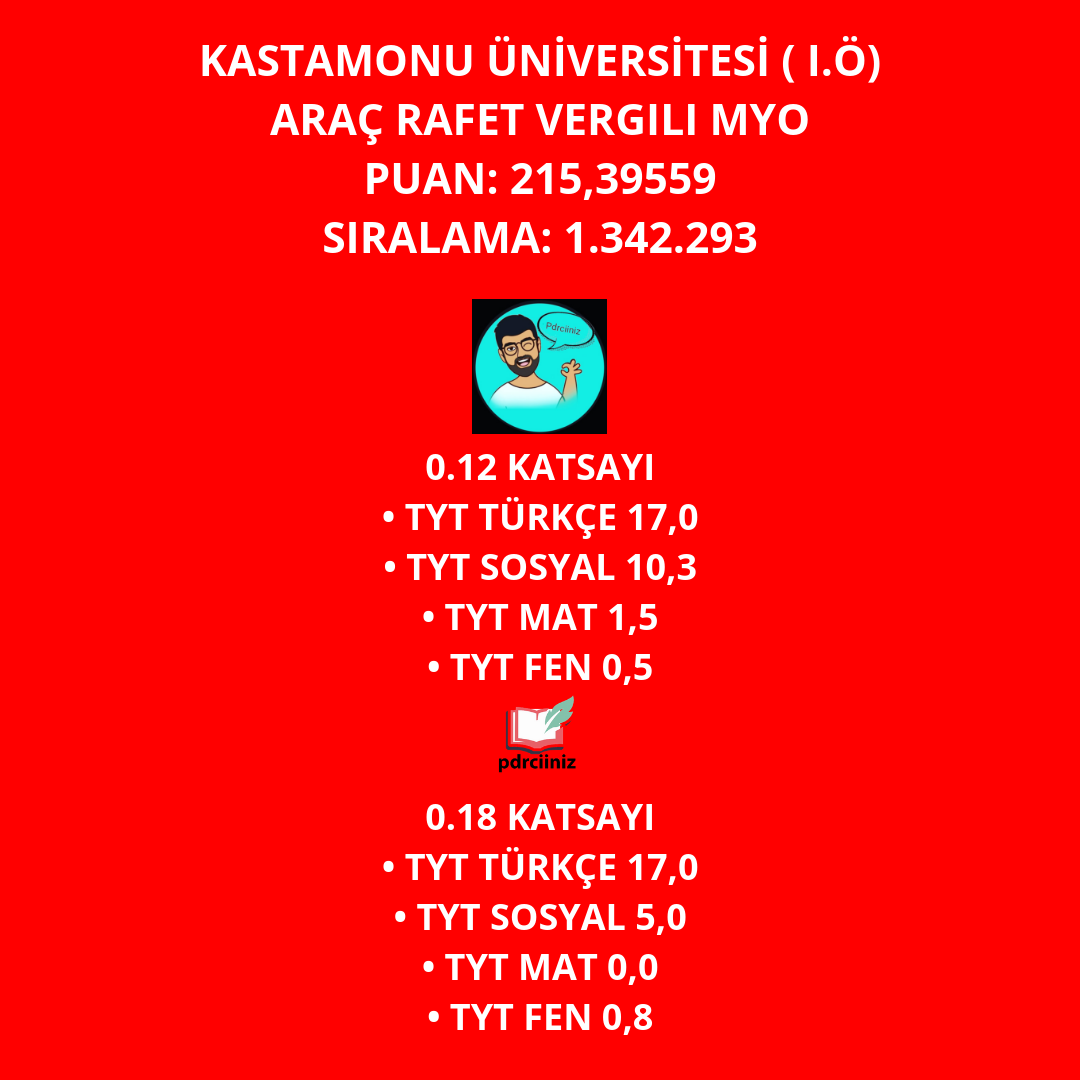 TIBBİ SEKRETERLİK
VE
DOKÜMANTASYON
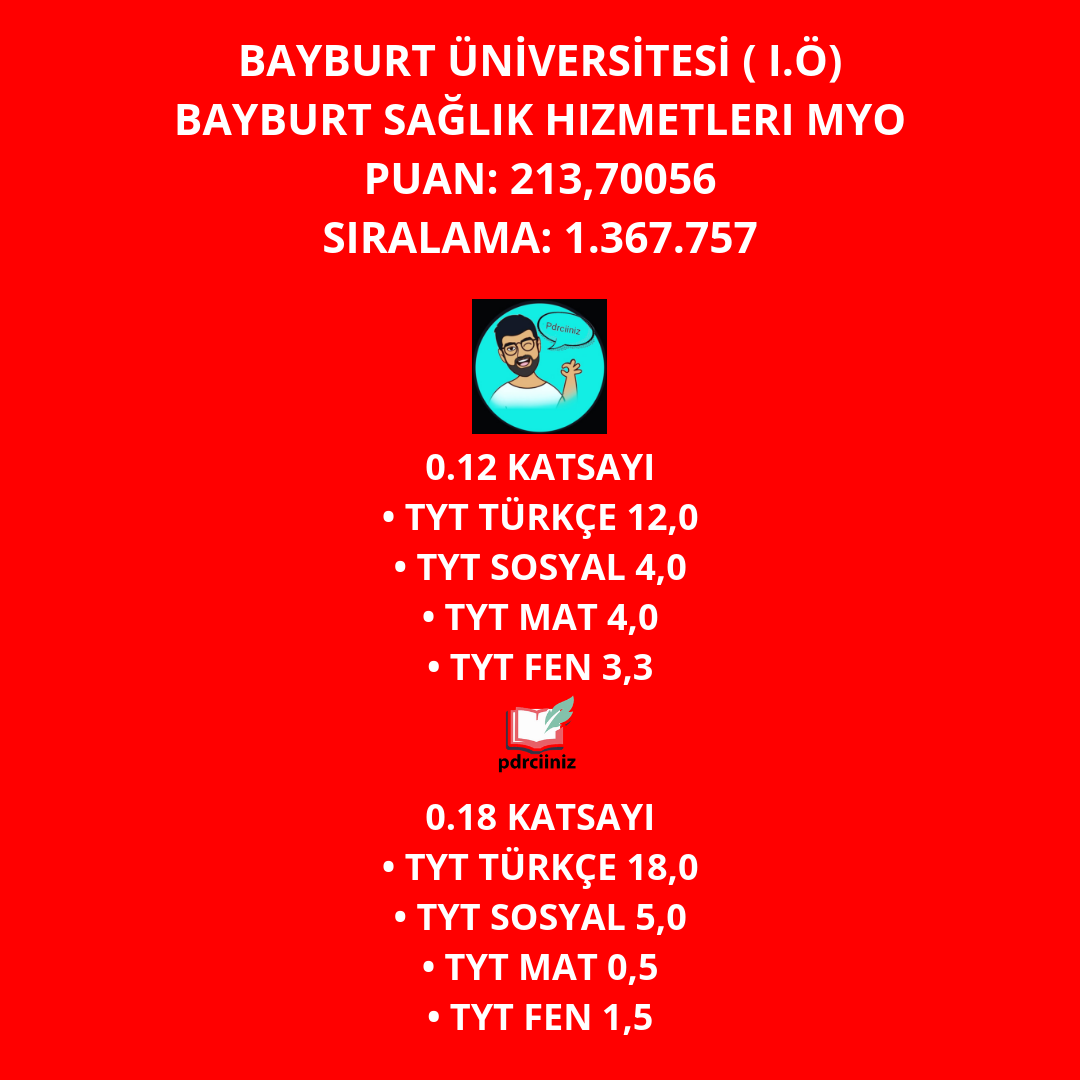 TIBBİ SEKRETERLİK
VE
DOKÜMANTASYON
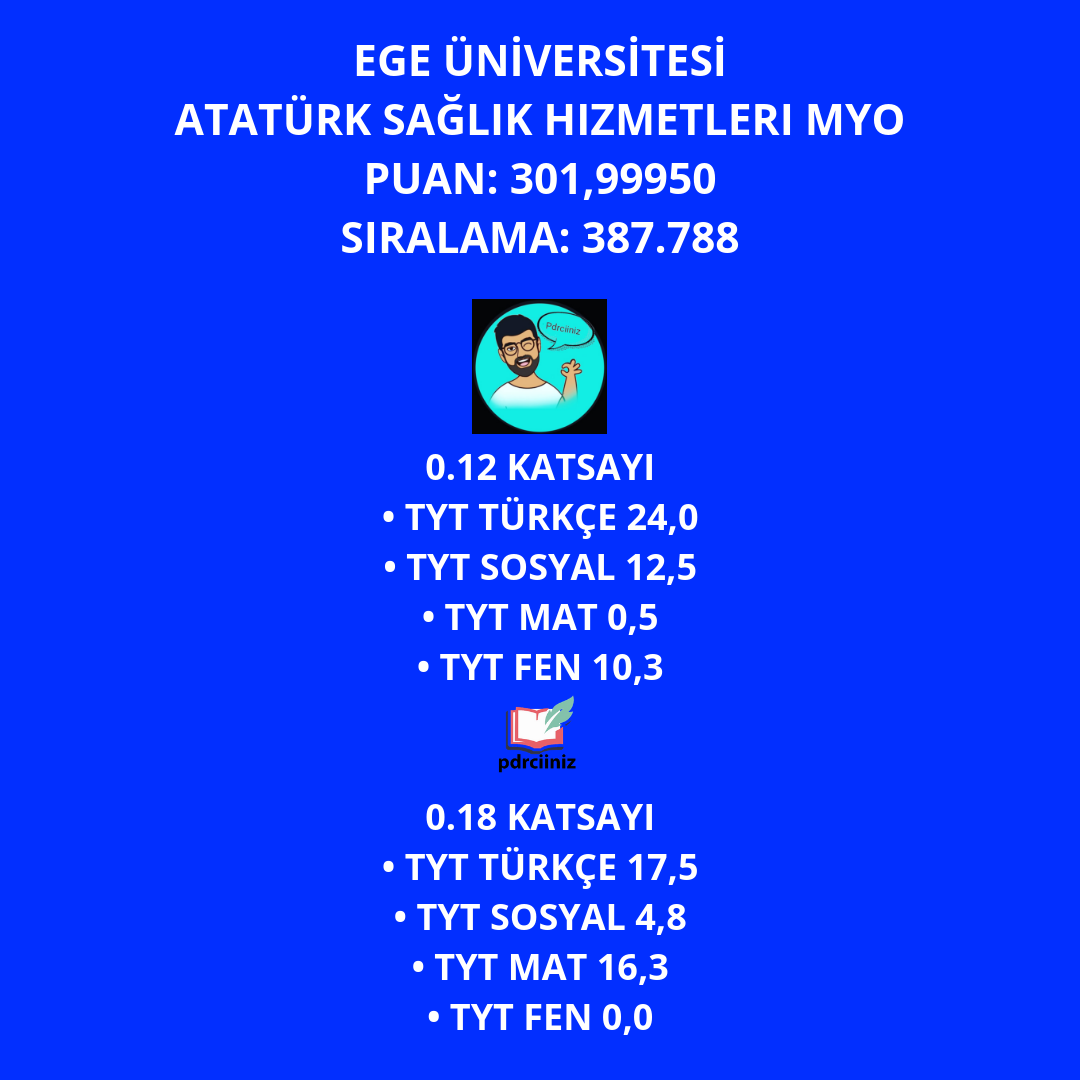 ÇOCUK 
GELİŞİMİ
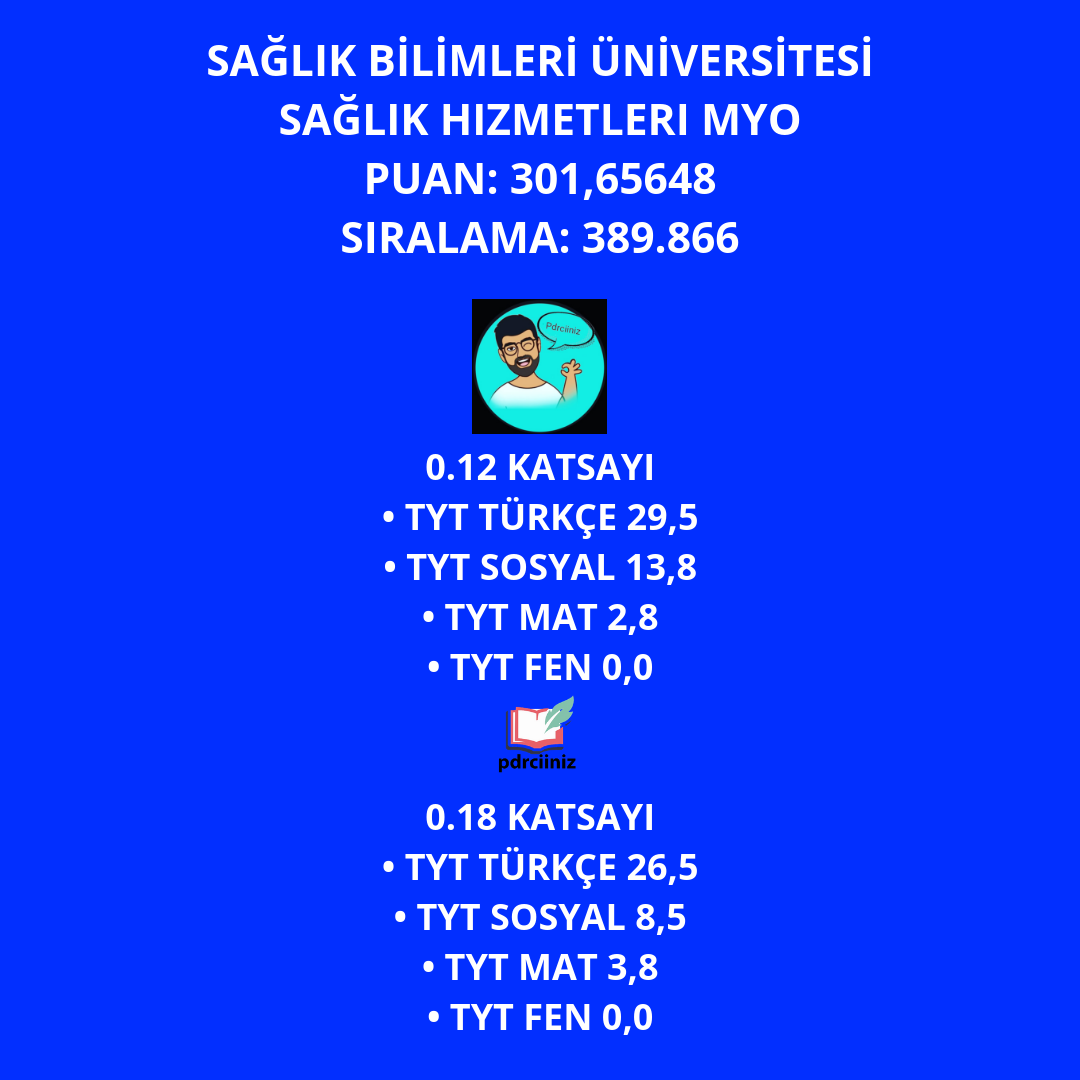 ÇOCUK 
GELİŞİMİ
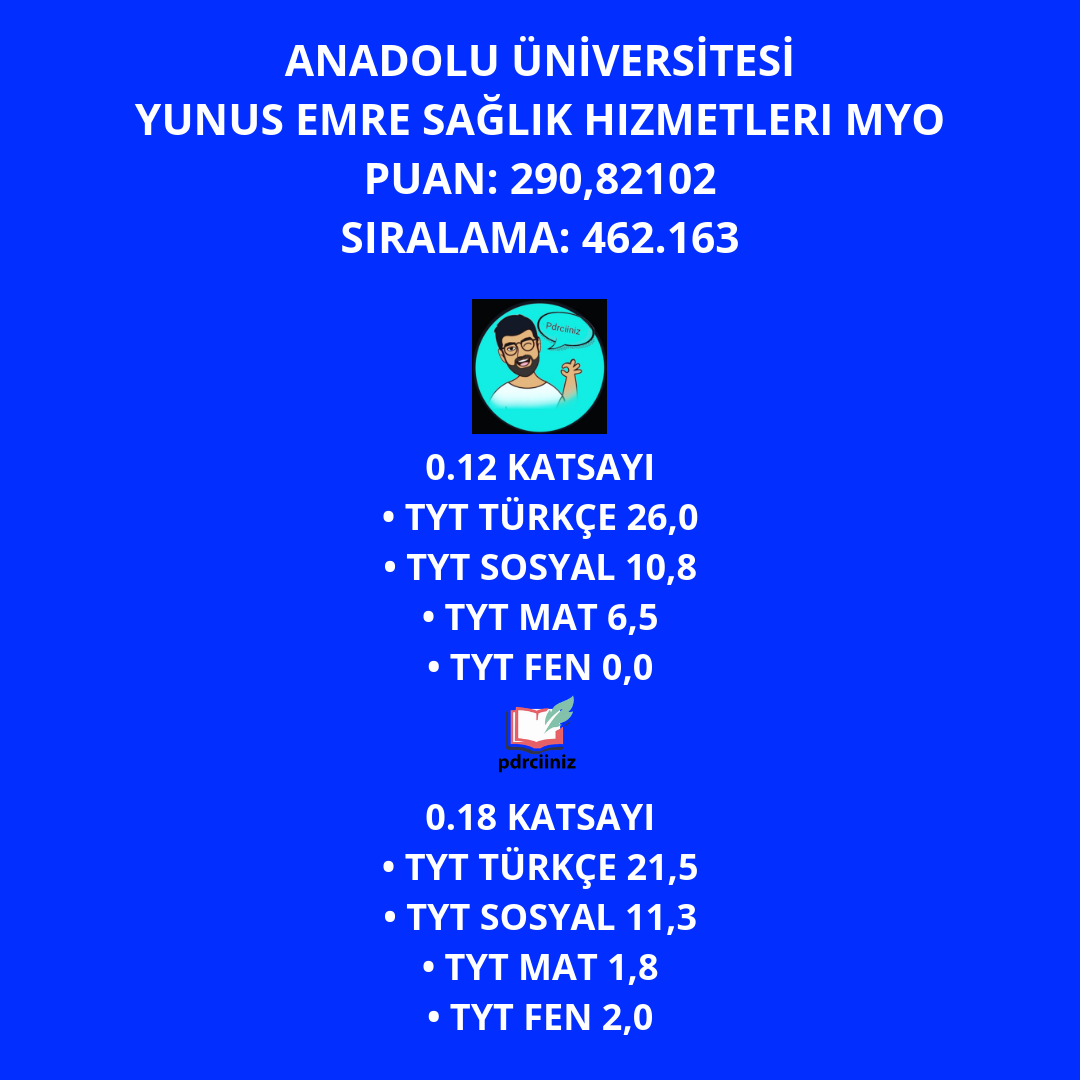 ÇOCUK 
GELİŞİMİ
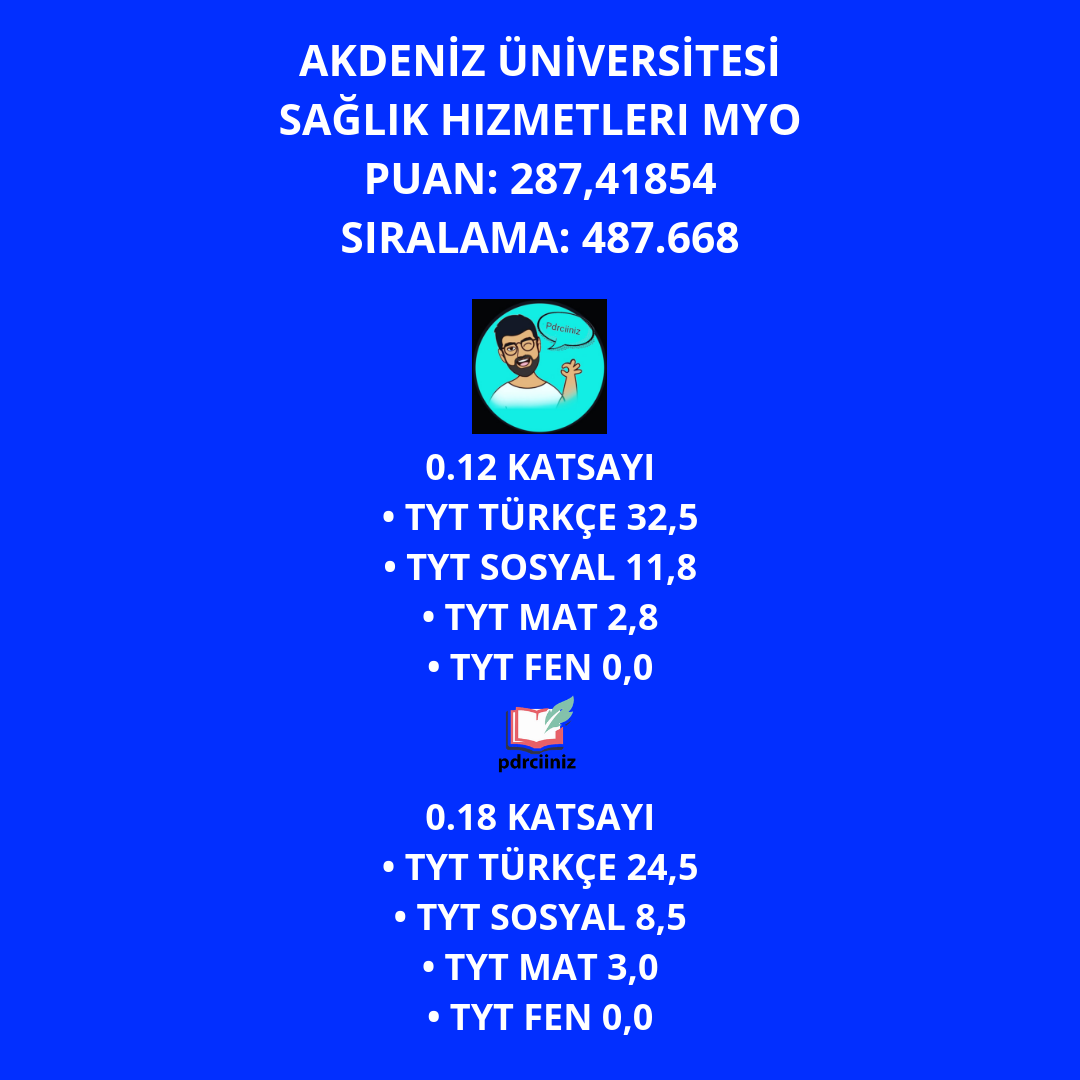 ÇOCUK 
GELİŞİMİ
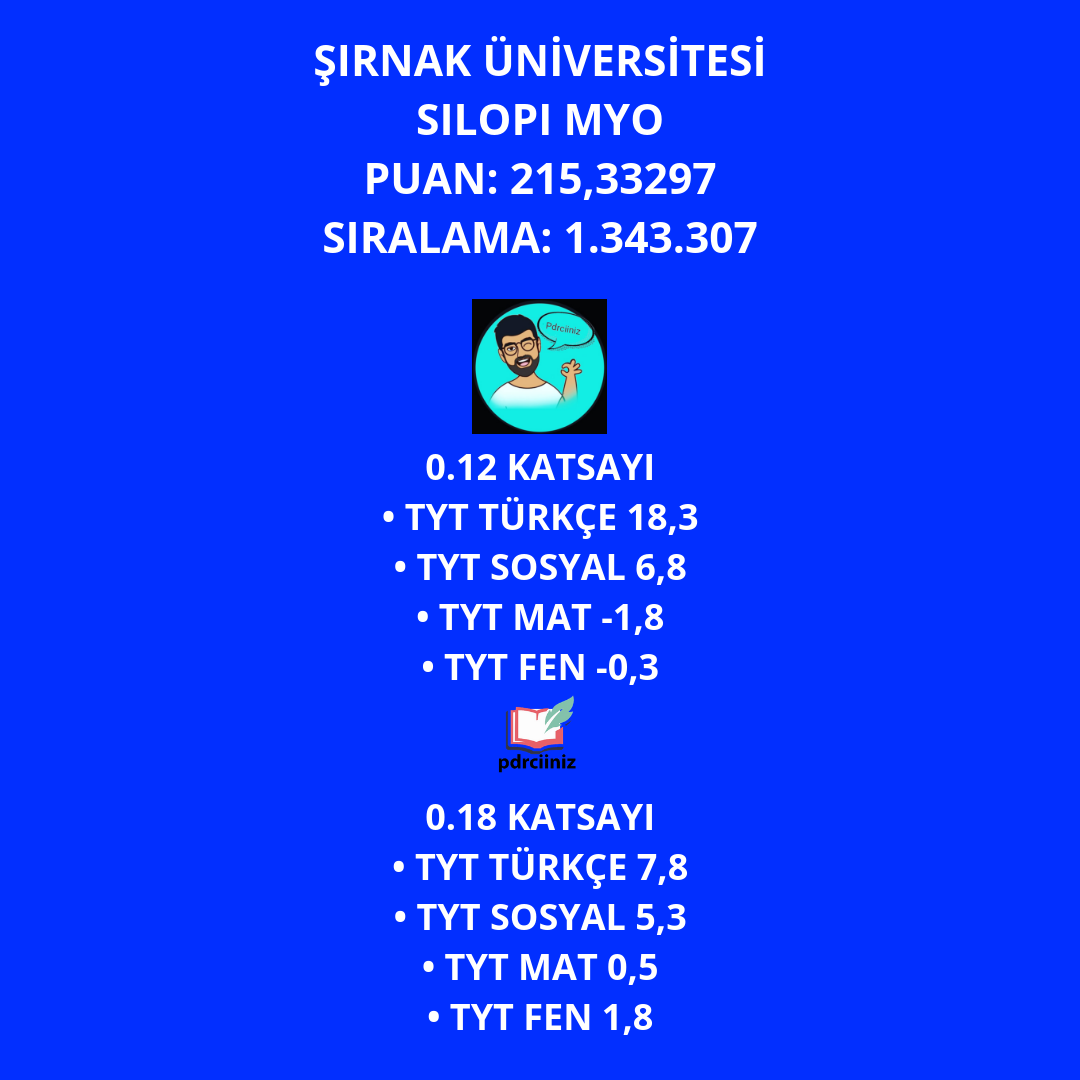 ÇOCUK 
GELİŞİMİ
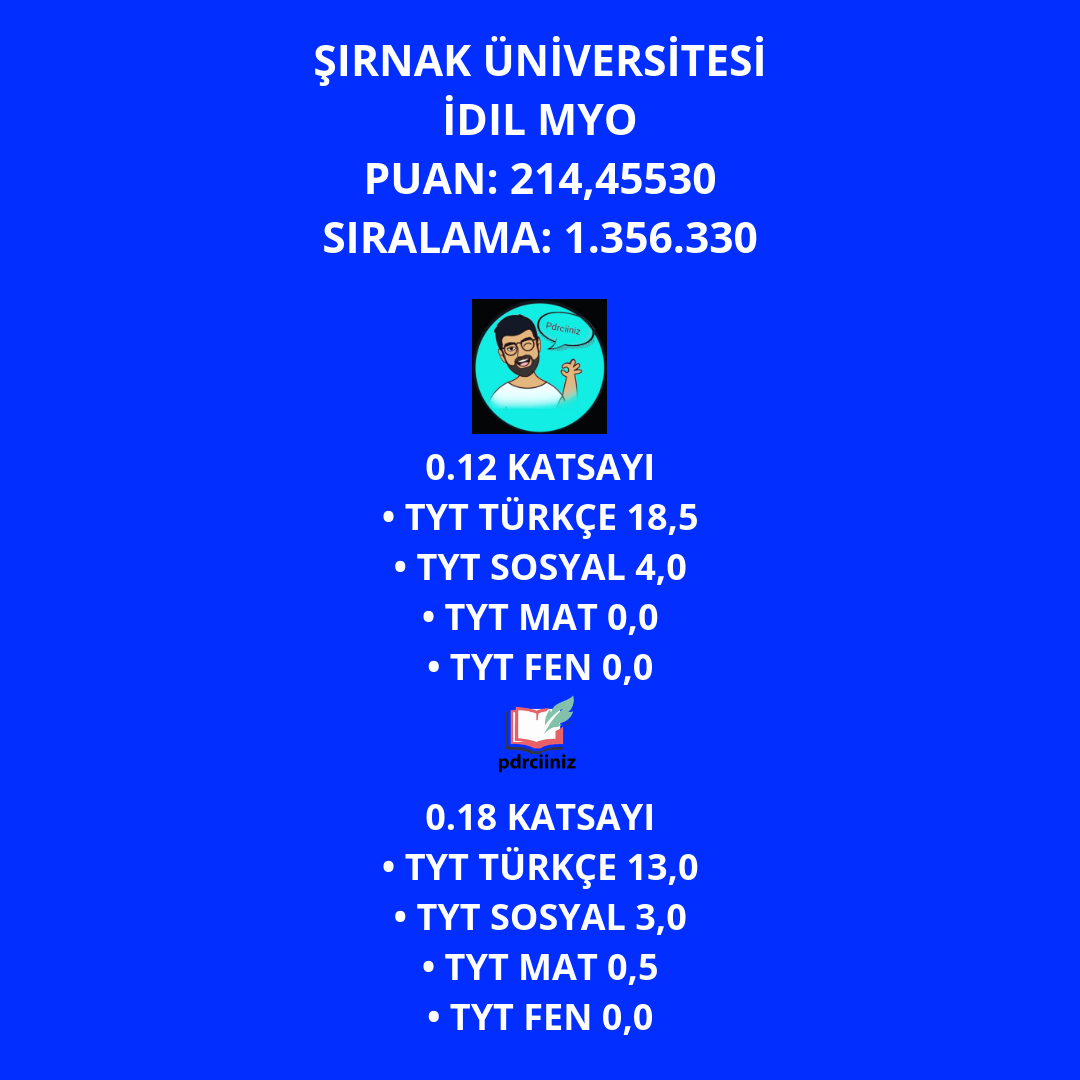 ÇOCUK 
GELİŞİMİ
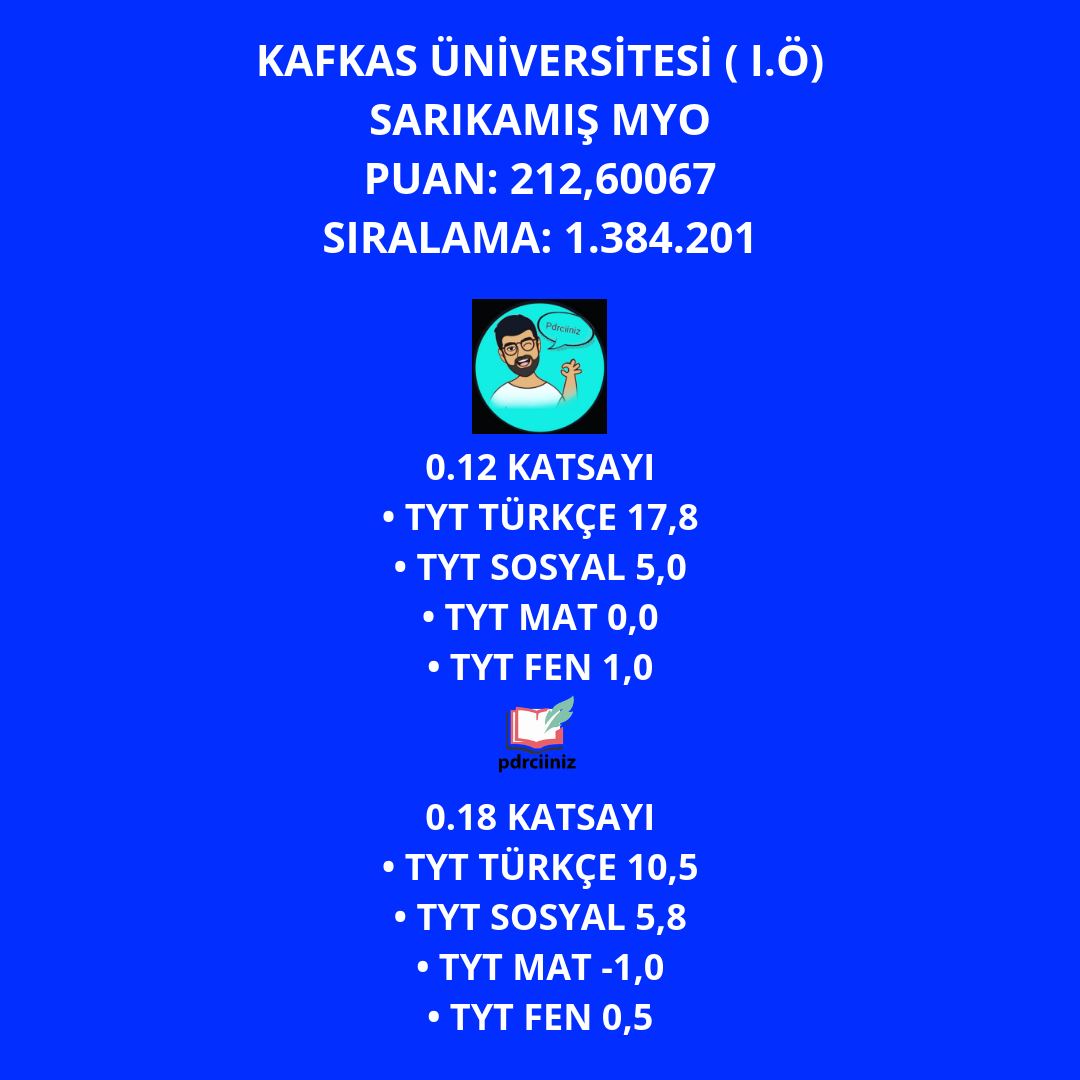 ÇOCUK 
GELİŞİMİ
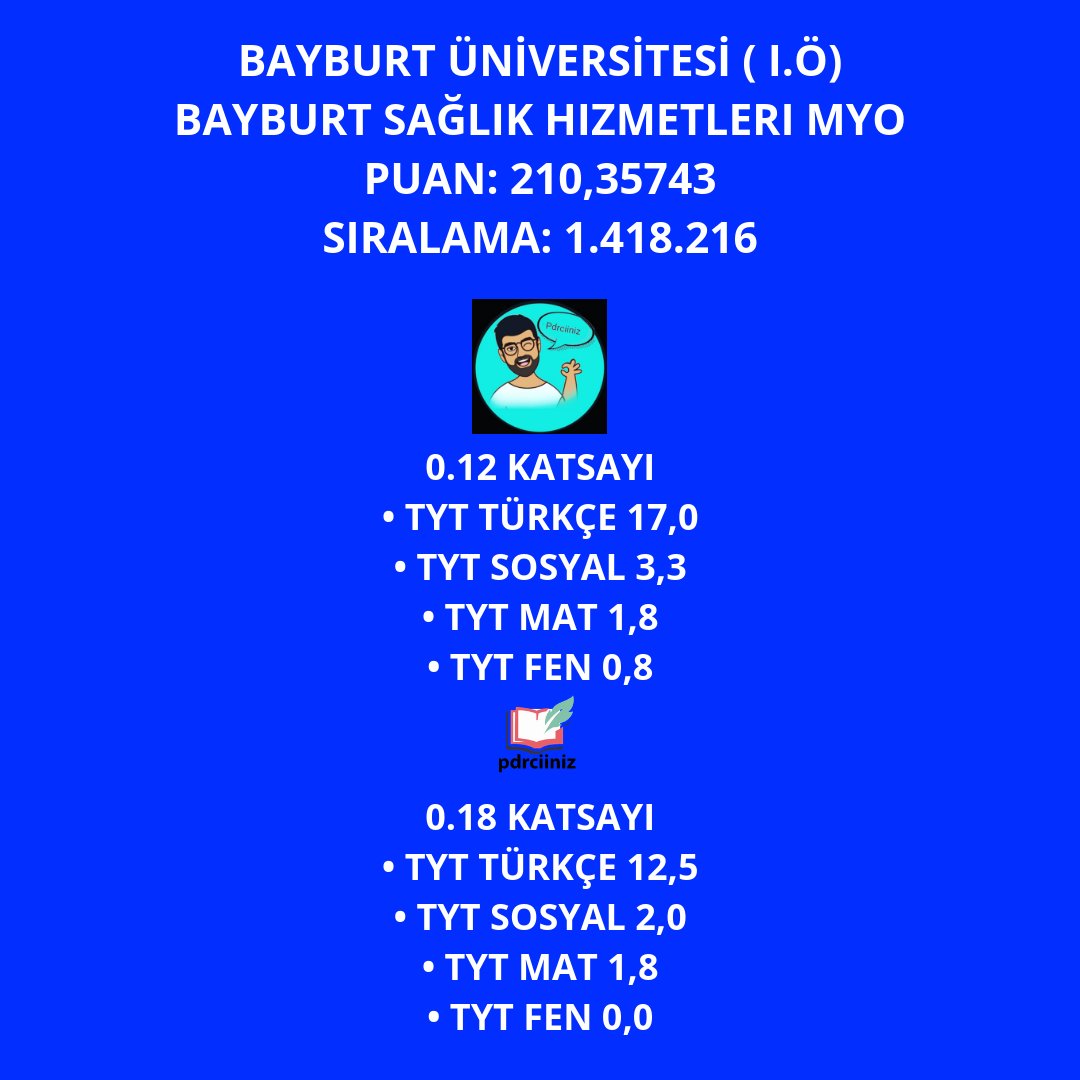 ÇOCUK 
GELİŞİMİ
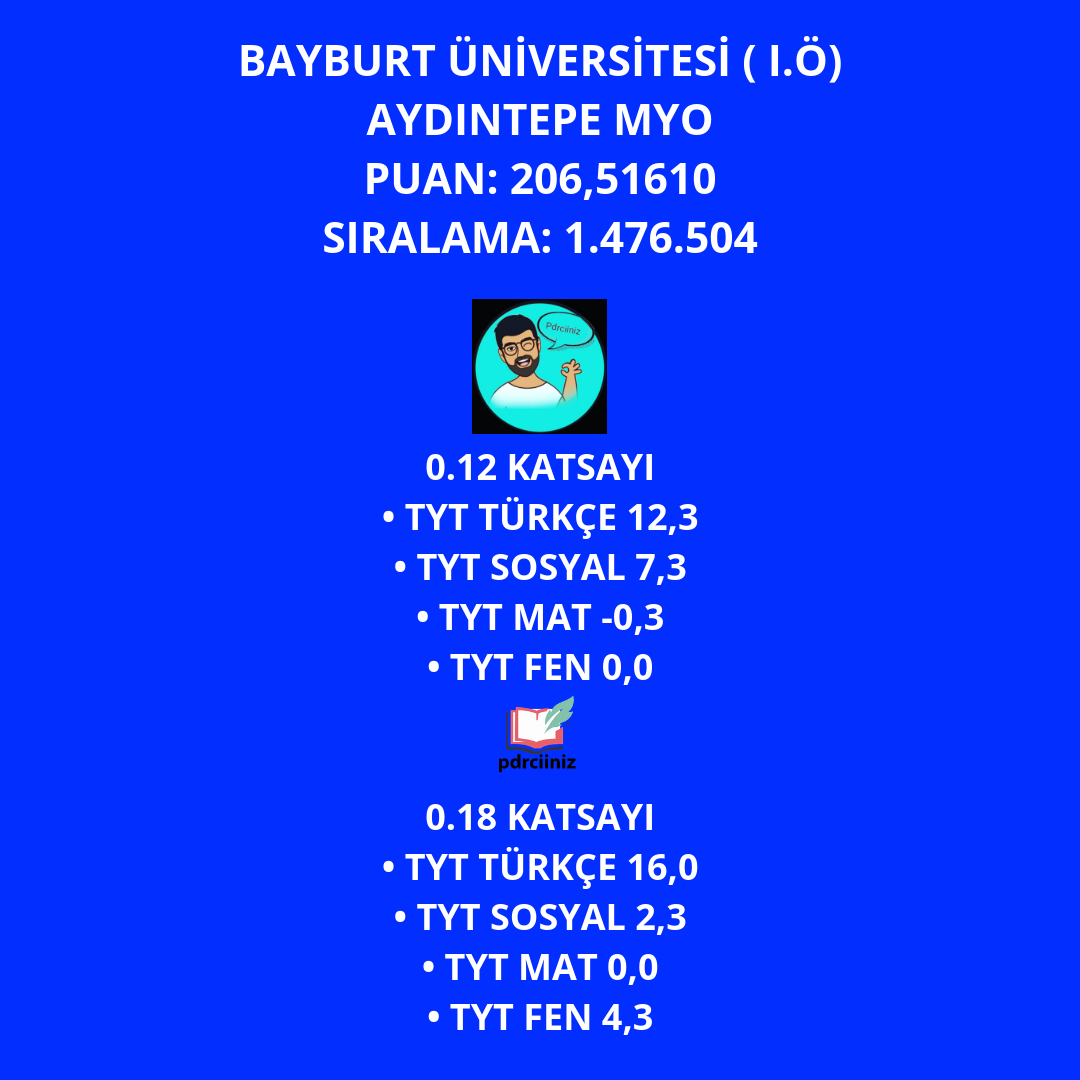 ÇOCUK 
GELİŞİMİ
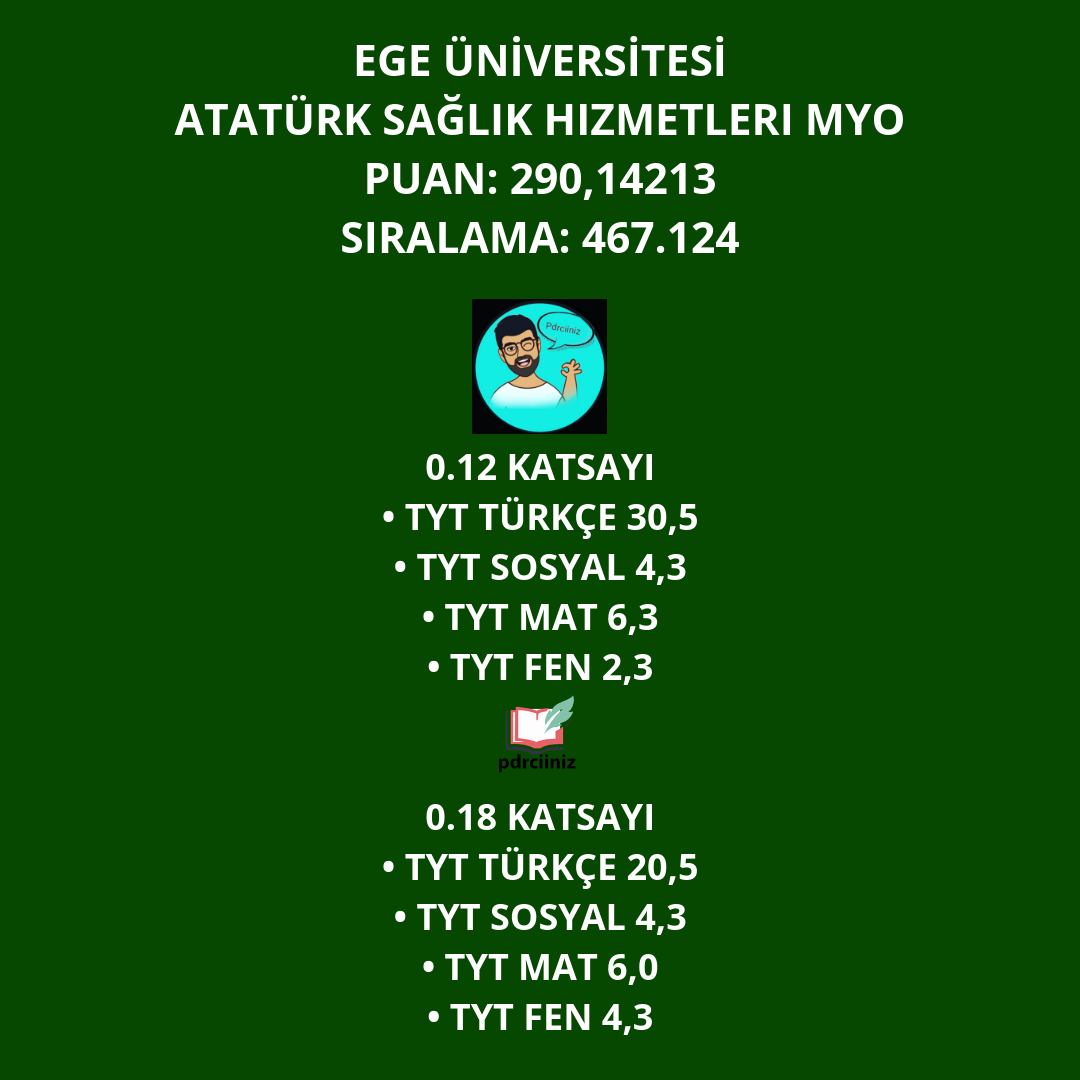 ECZANE 
HİZMETLERİ
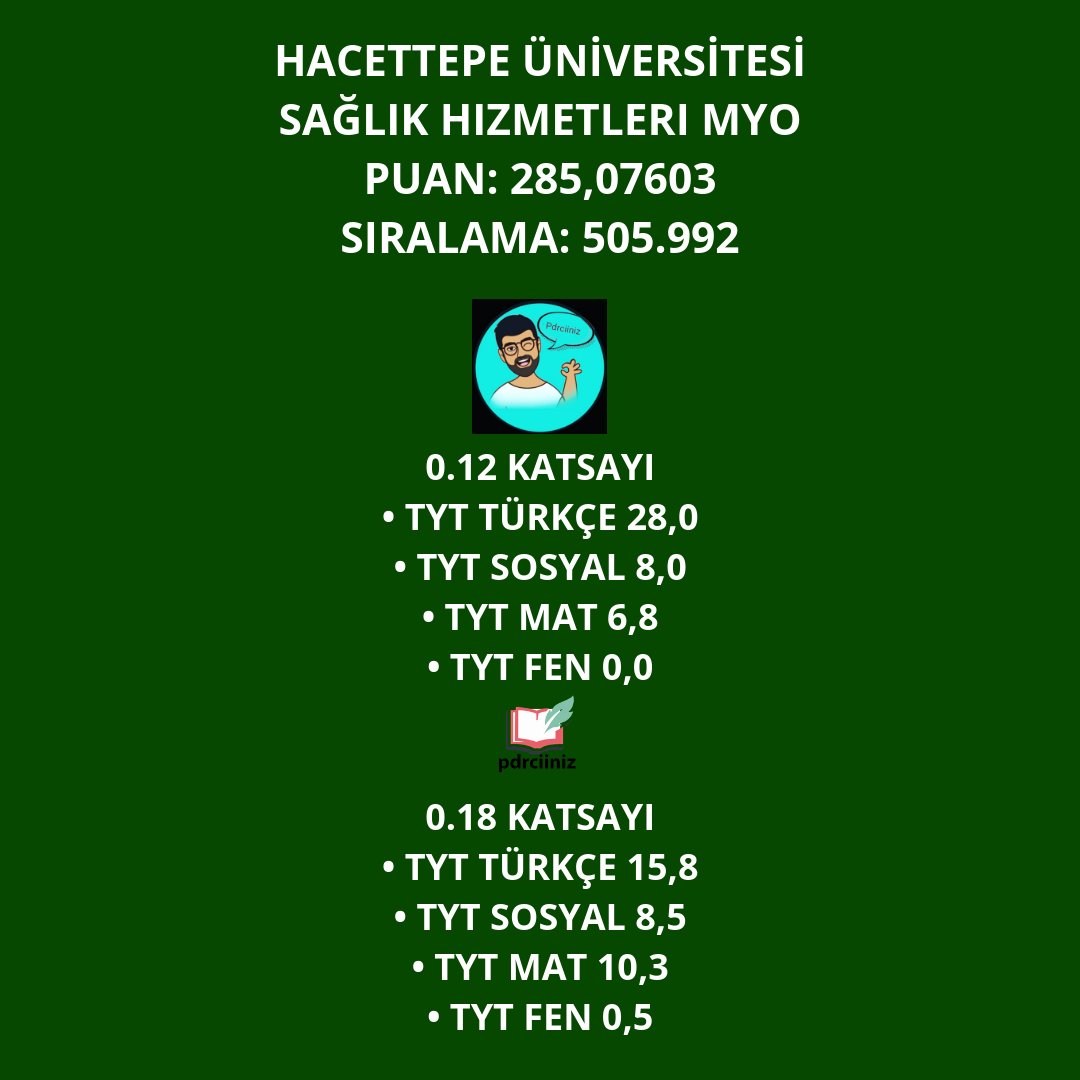 ECZANE 
HİZMETLERİ
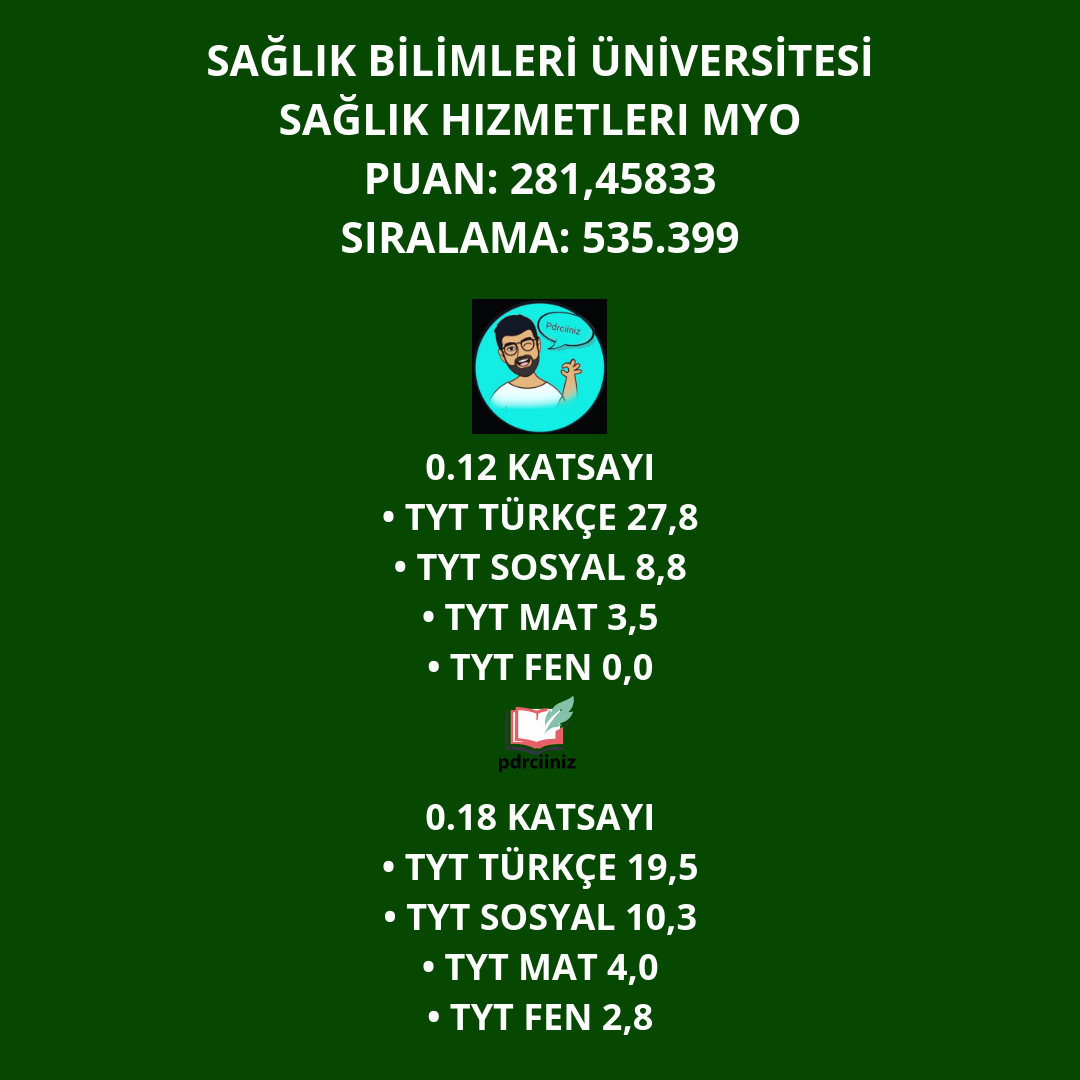 ECZANE 
HİZMETLERİ
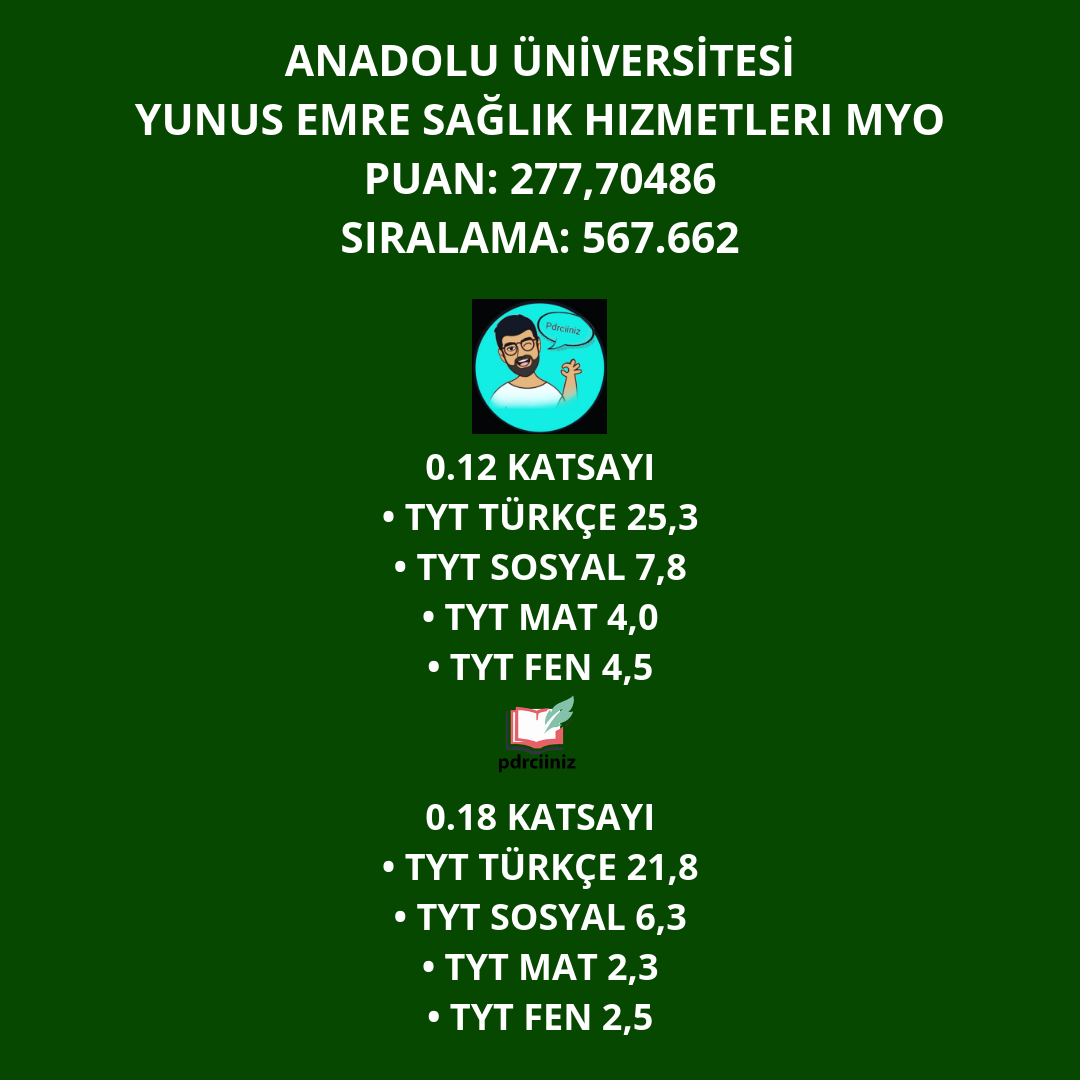 ECZANE 
HİZMETLERİ
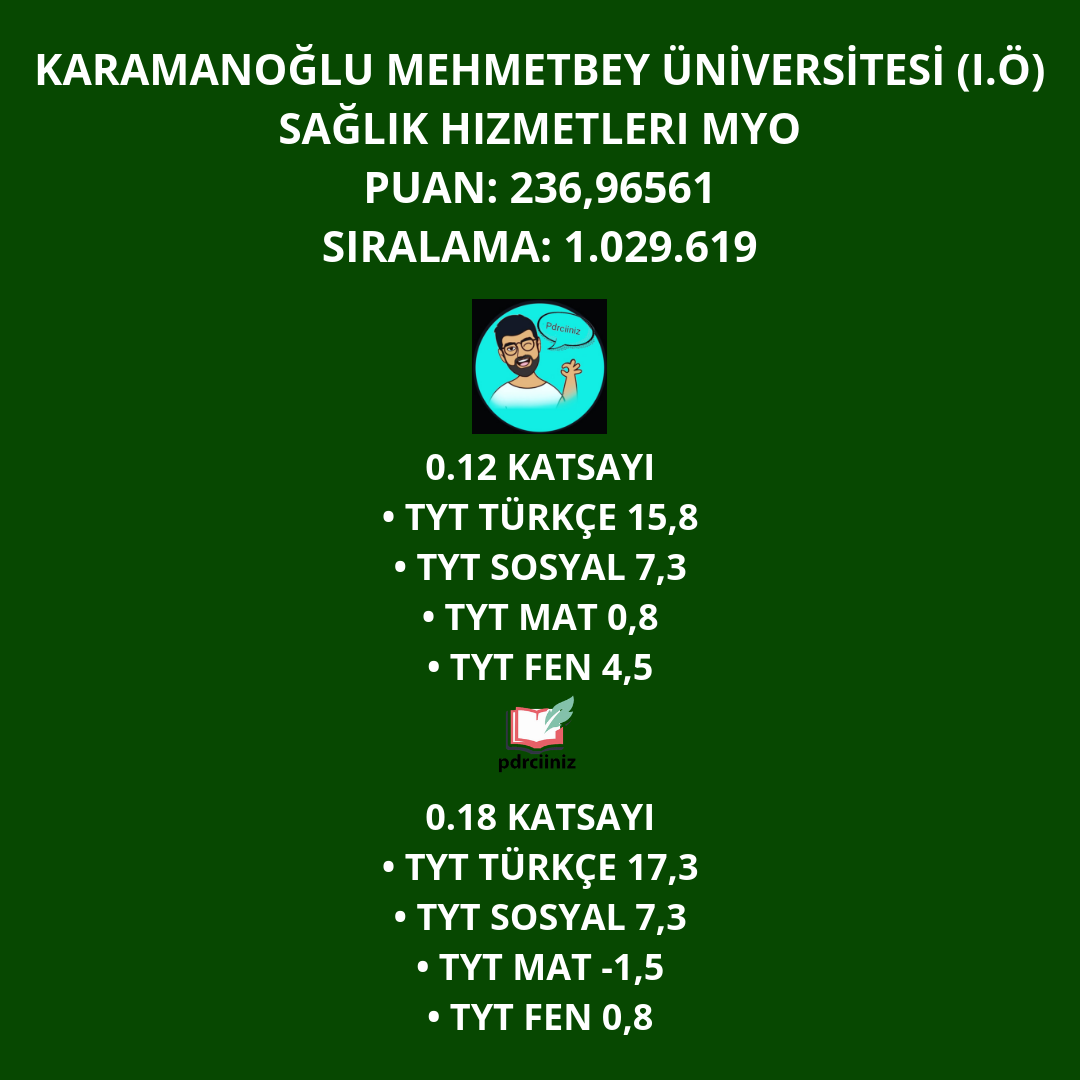 ECZANE 
HİZMETLERİ
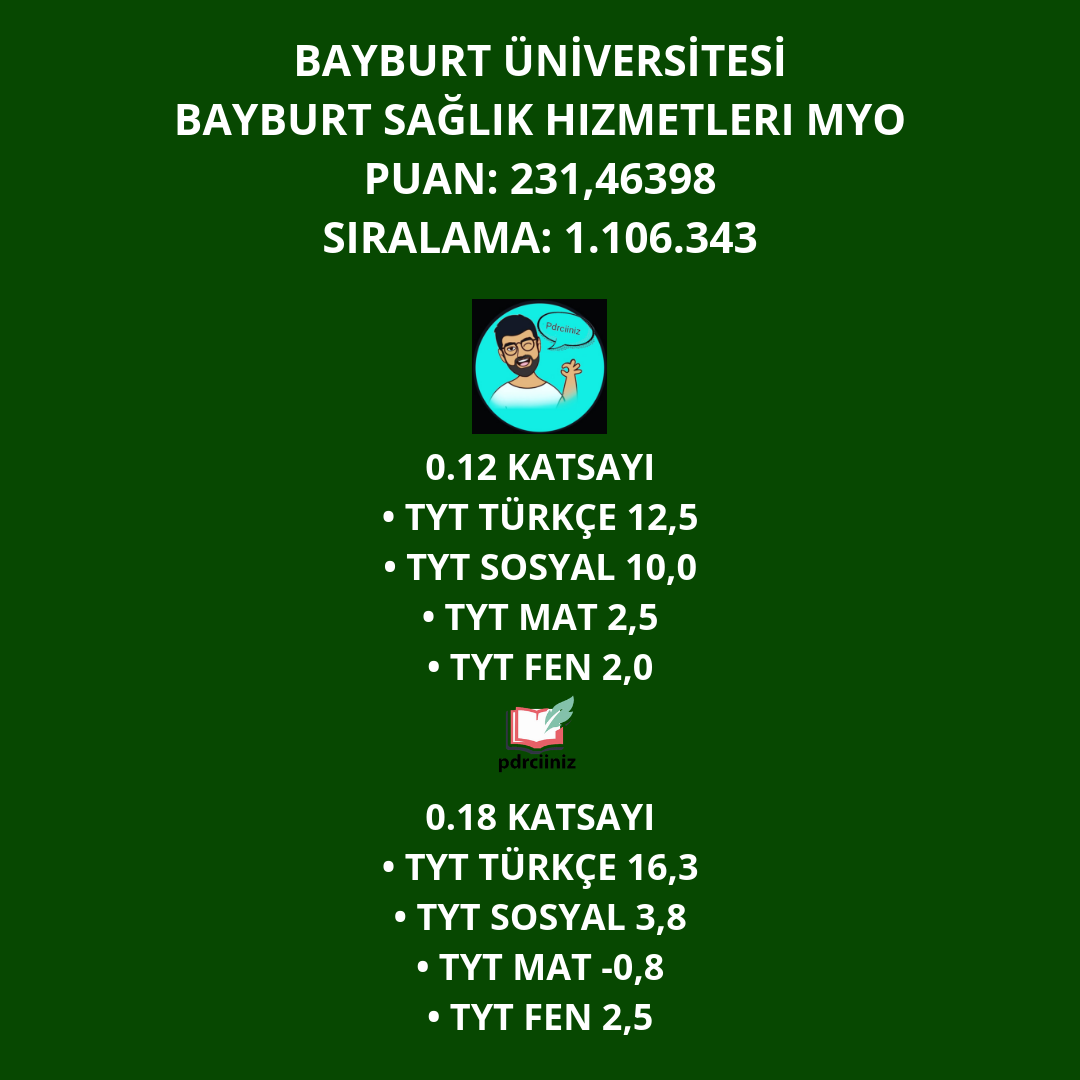 ECZANE 
HİZMETLERİ
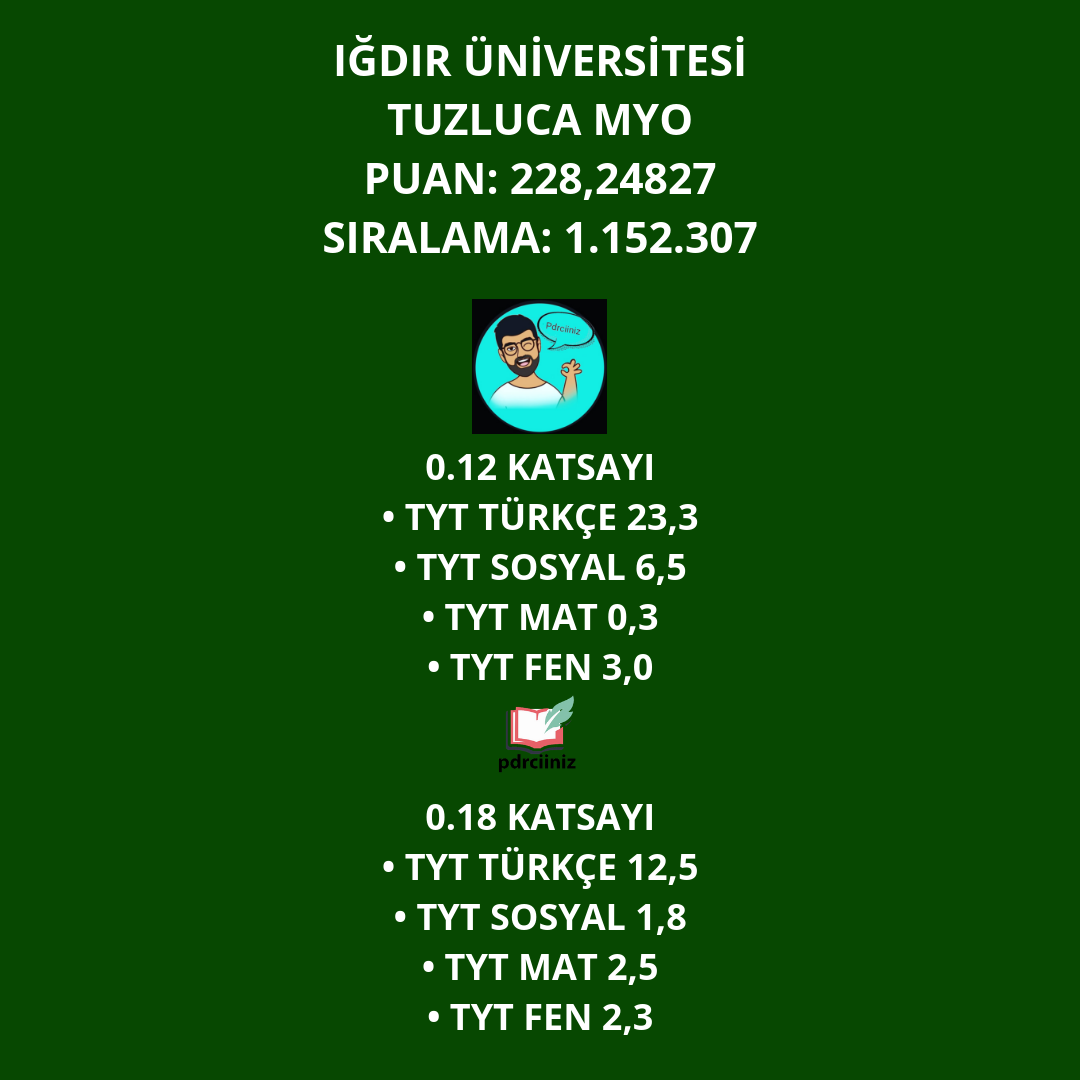 ECZANE 
HİZMETLERİ
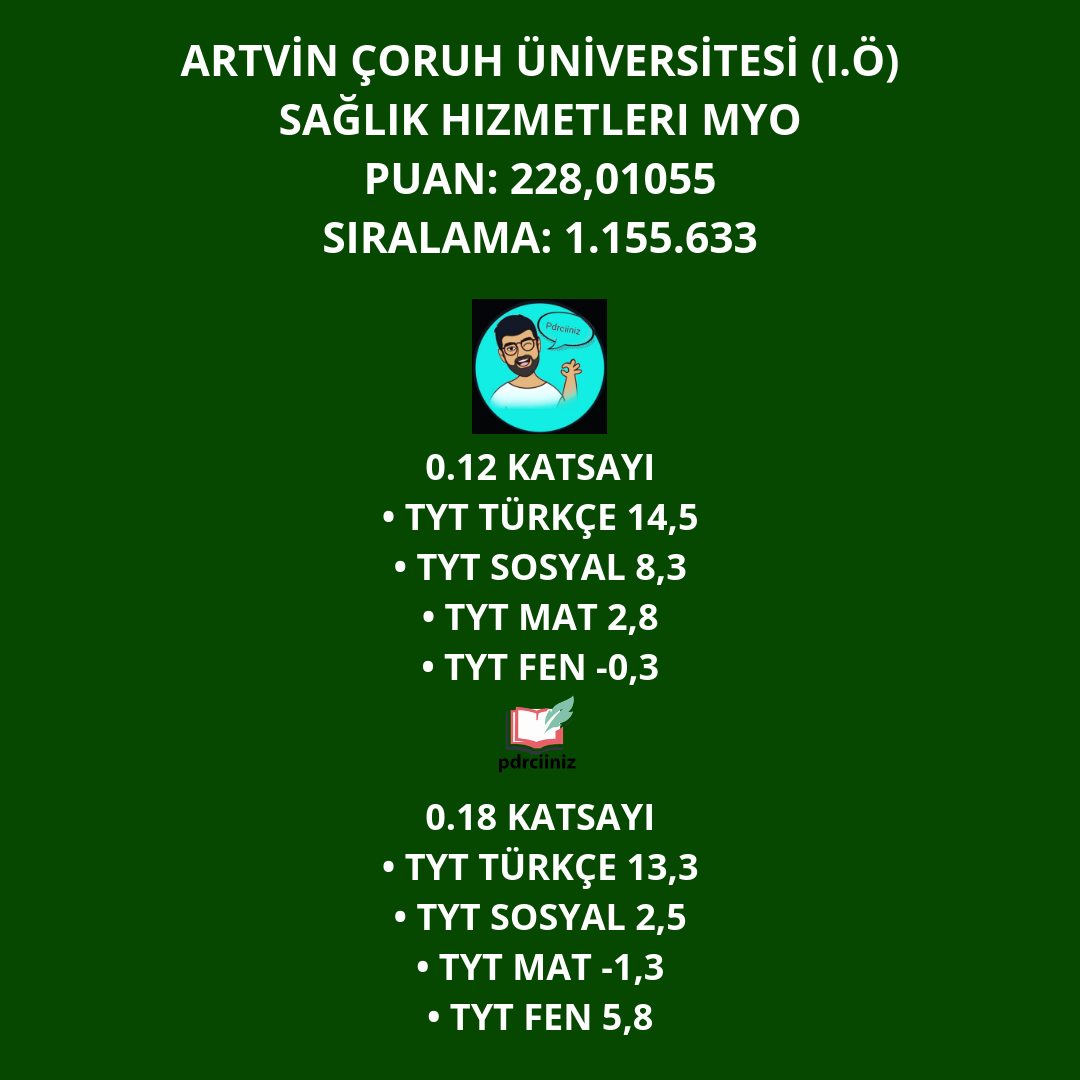 ECZANE 
HİZMETLERİ
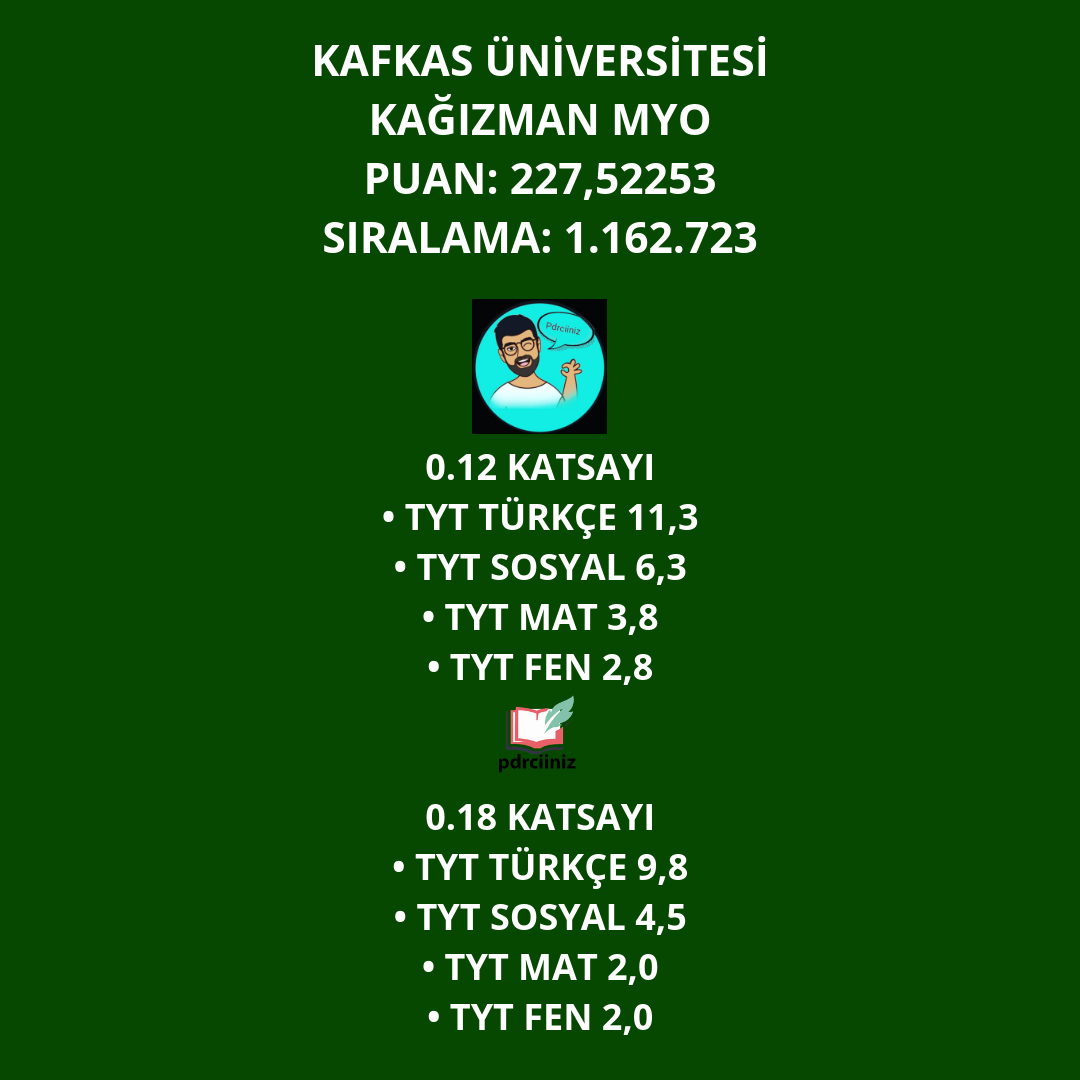 ECZANE 
HİZMETLERİ
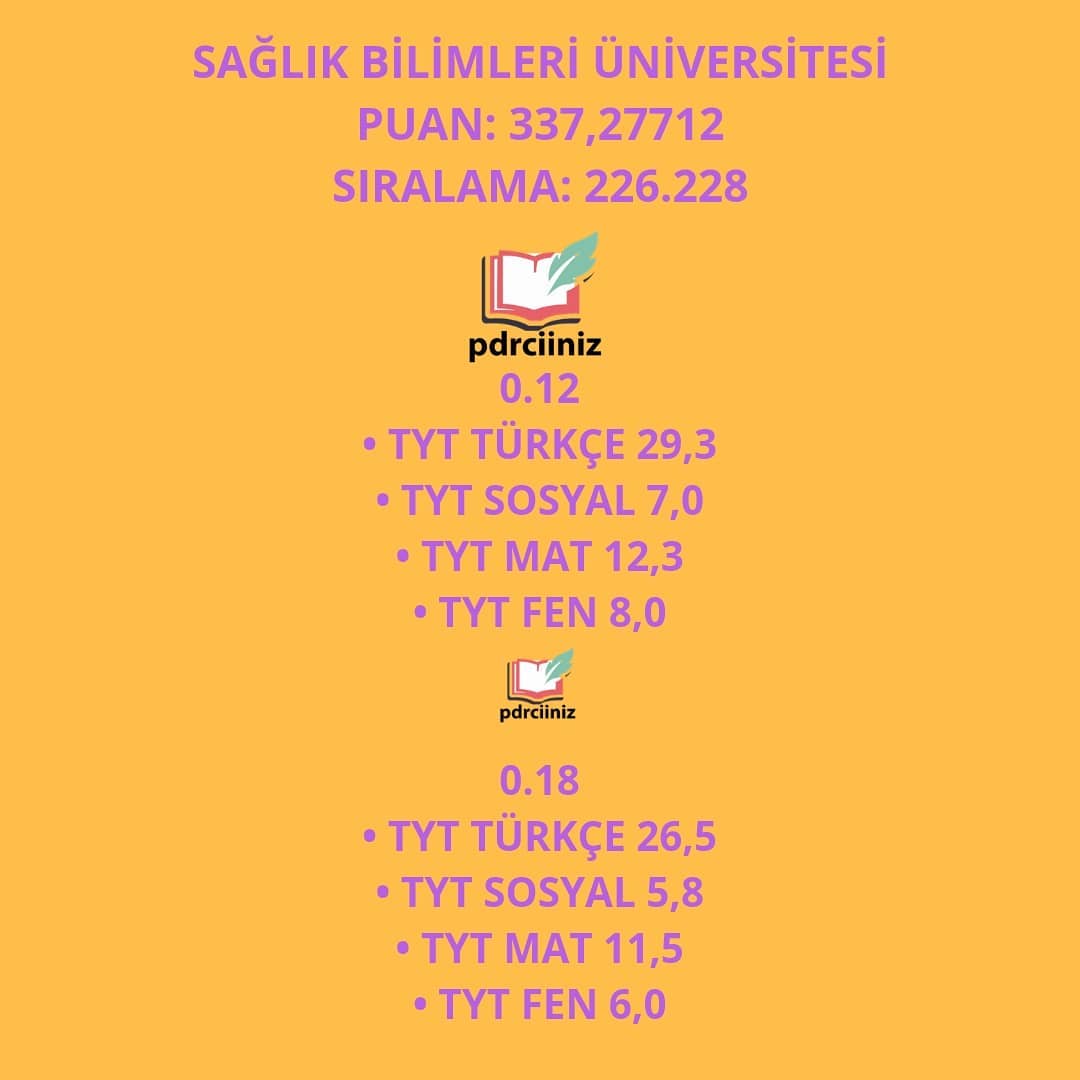 FİZYOTERAPİ
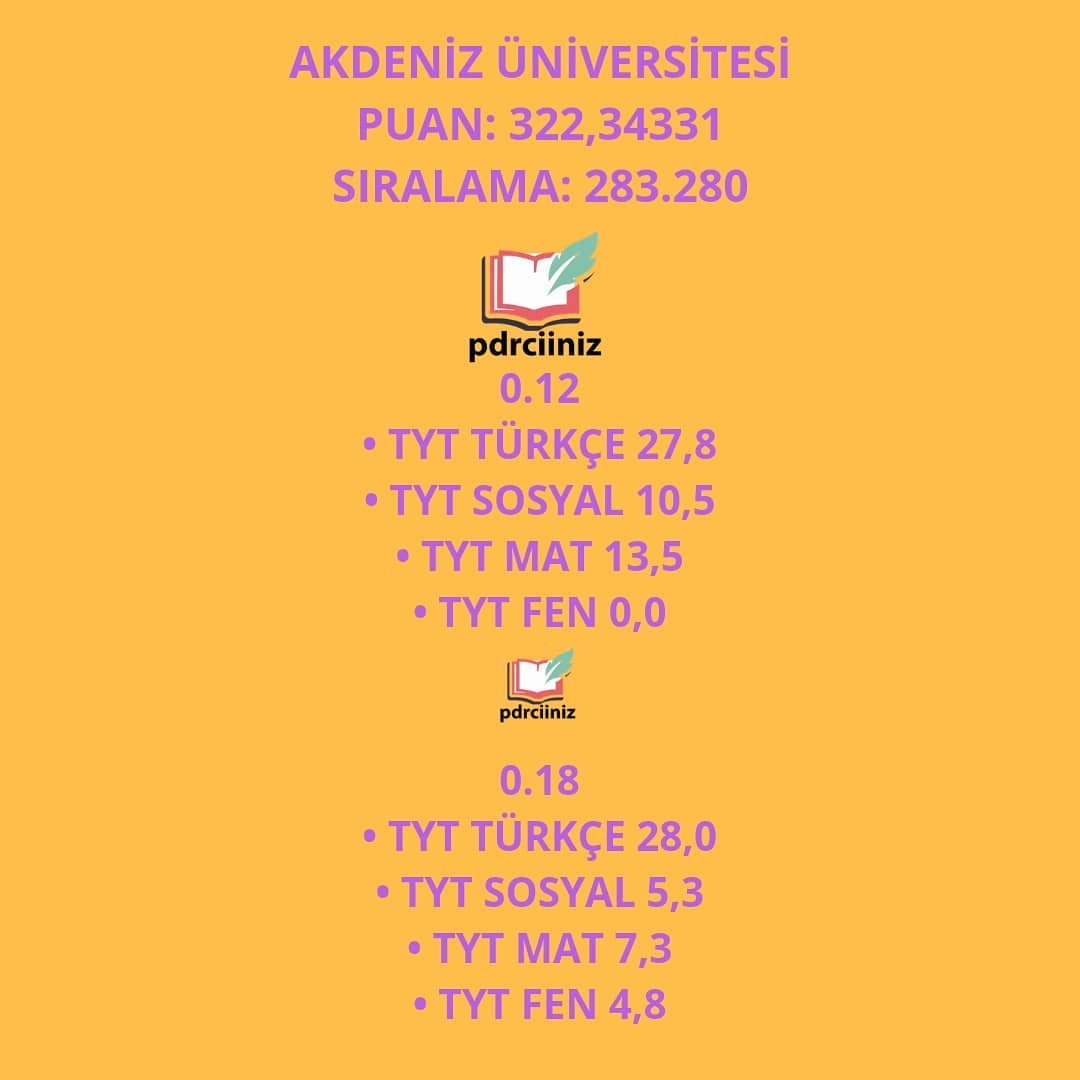 FİZYOTERAPİ
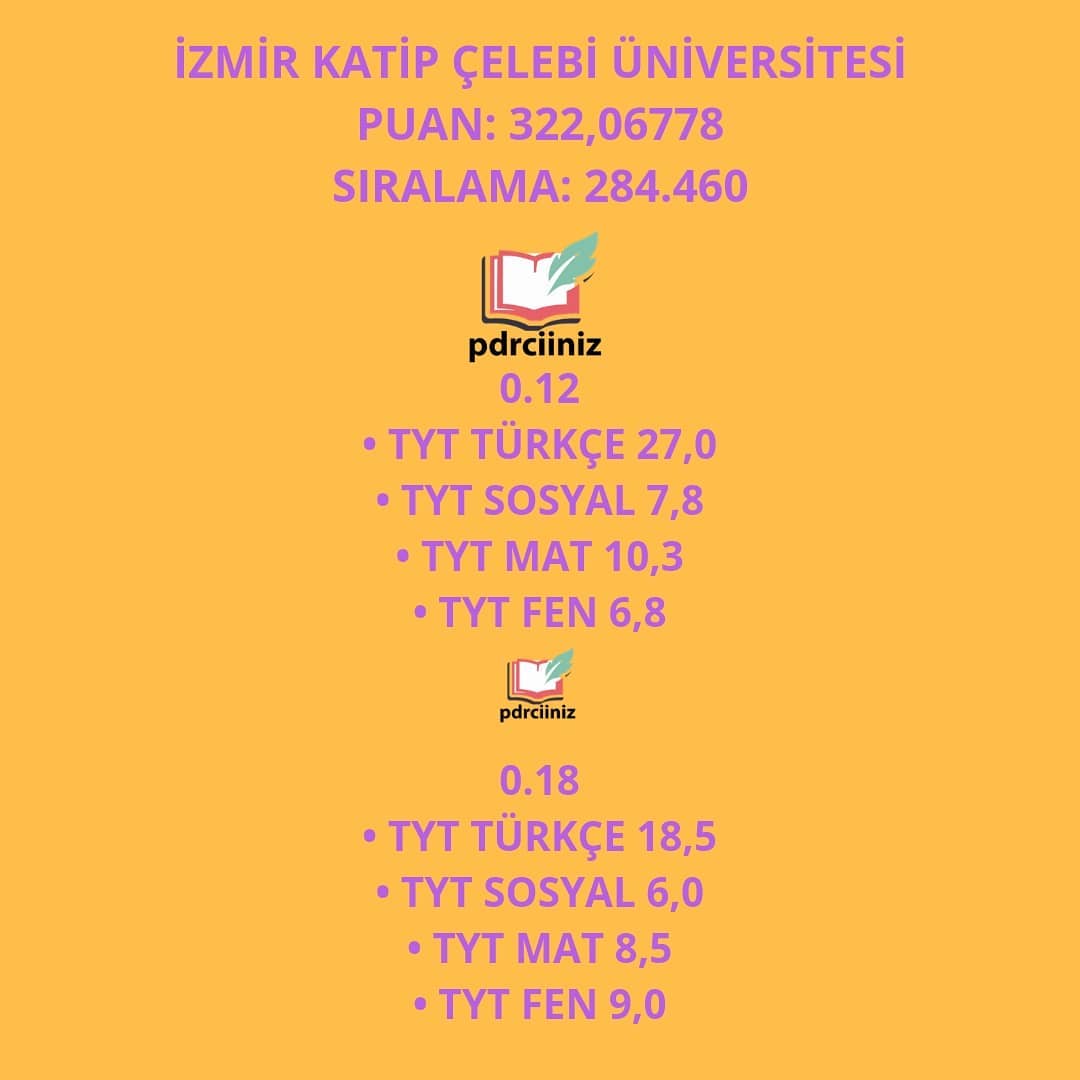 FİZYOTERAPİ
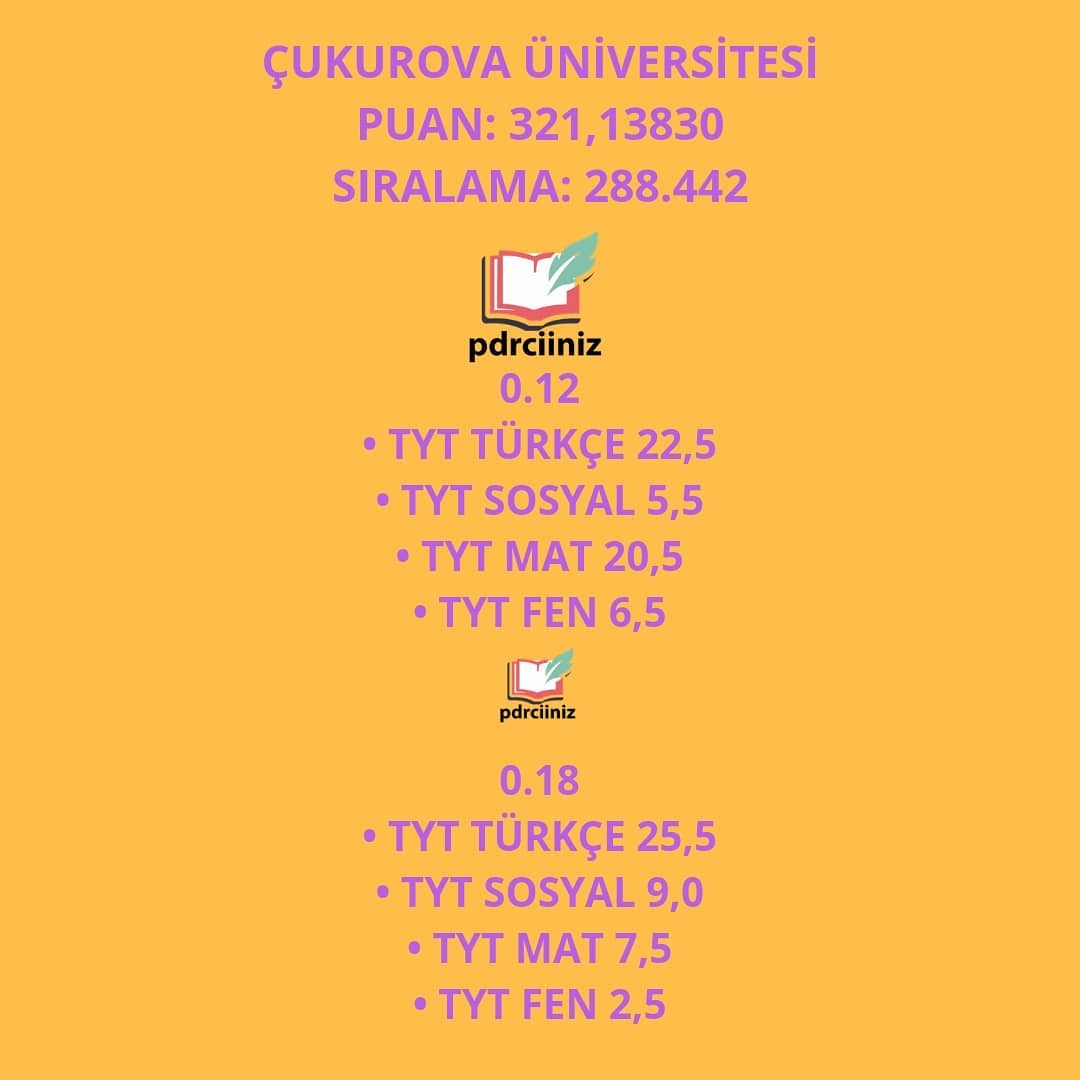 FİZYOTERAPİ
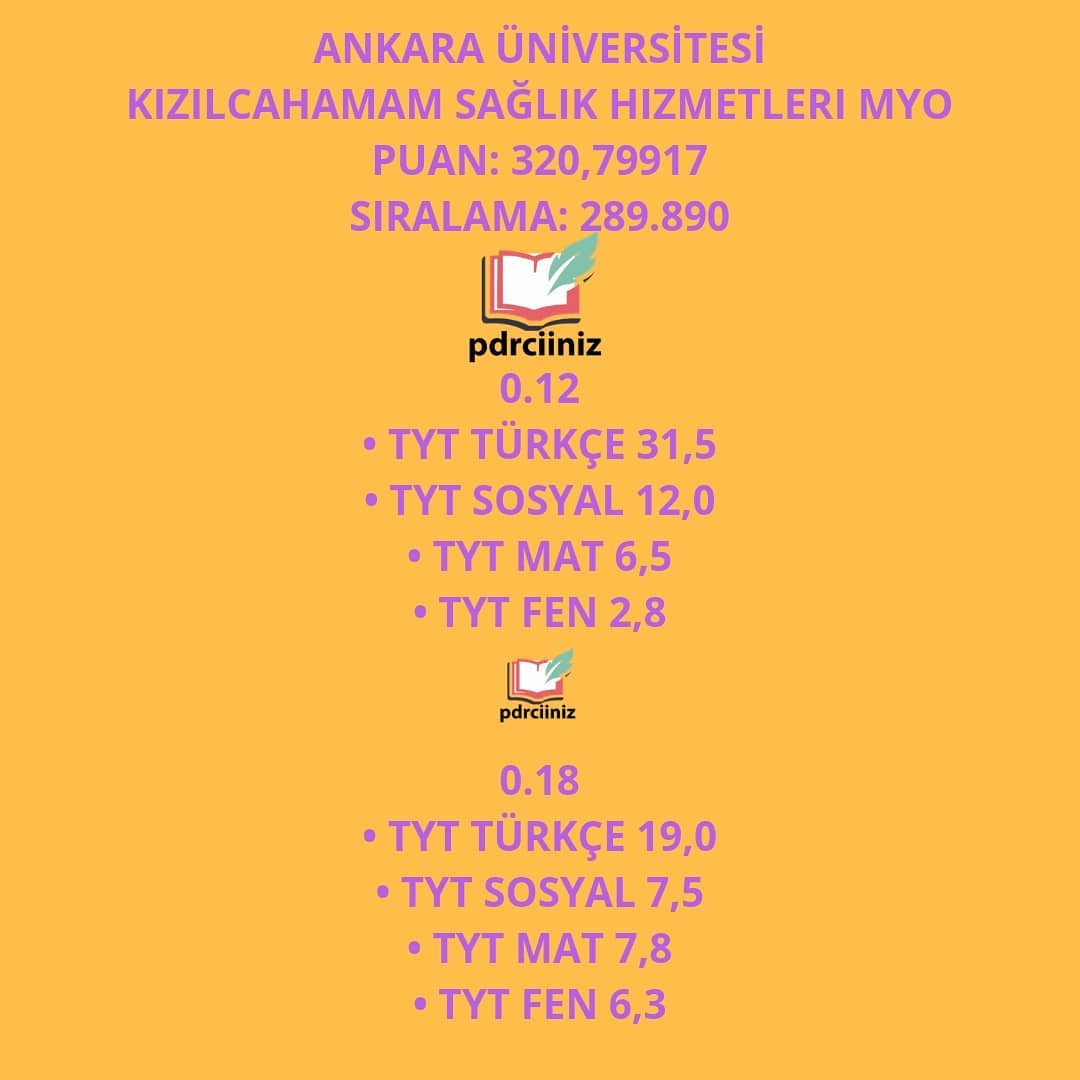 FİZYOTERAPİ
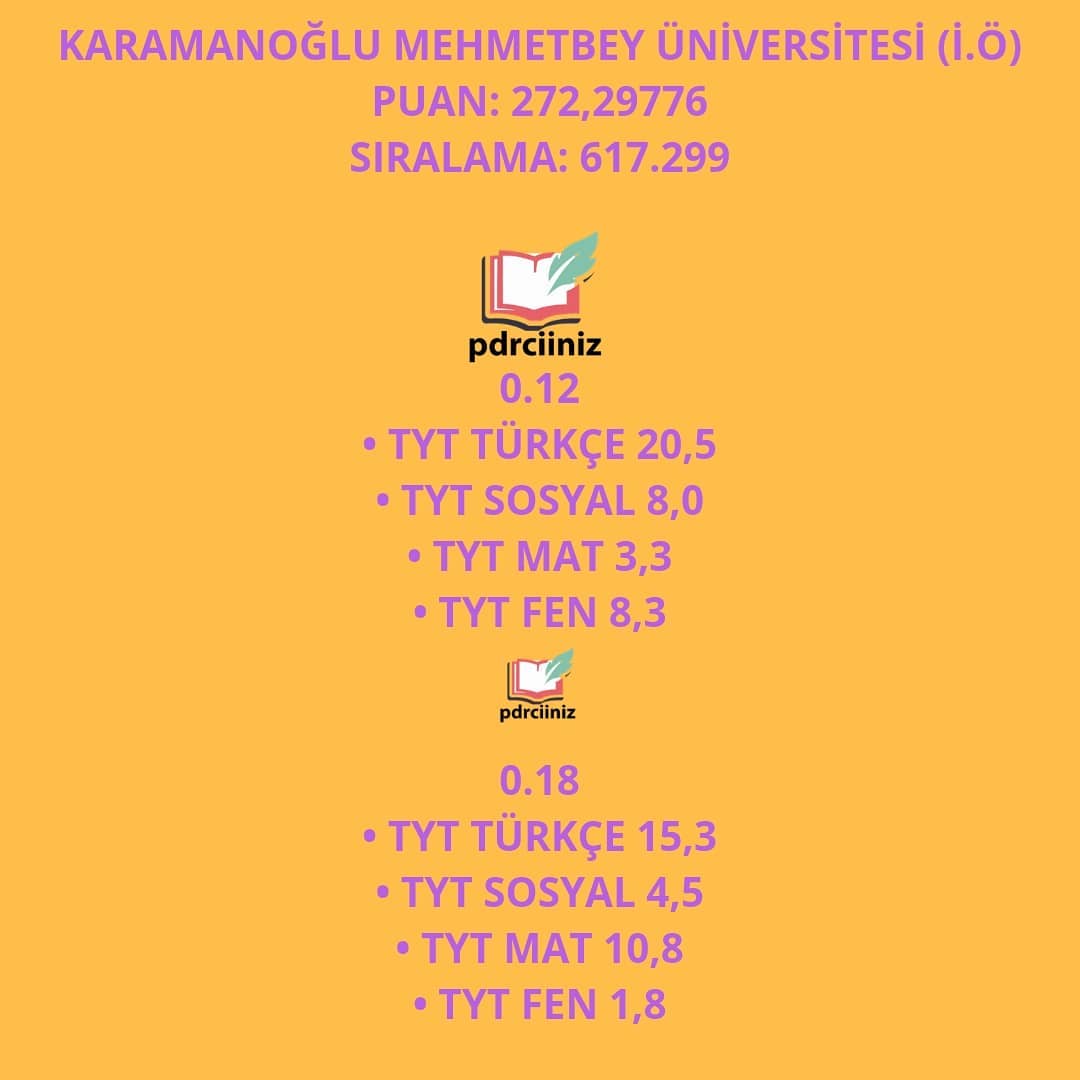 FİZYOTERAPİ
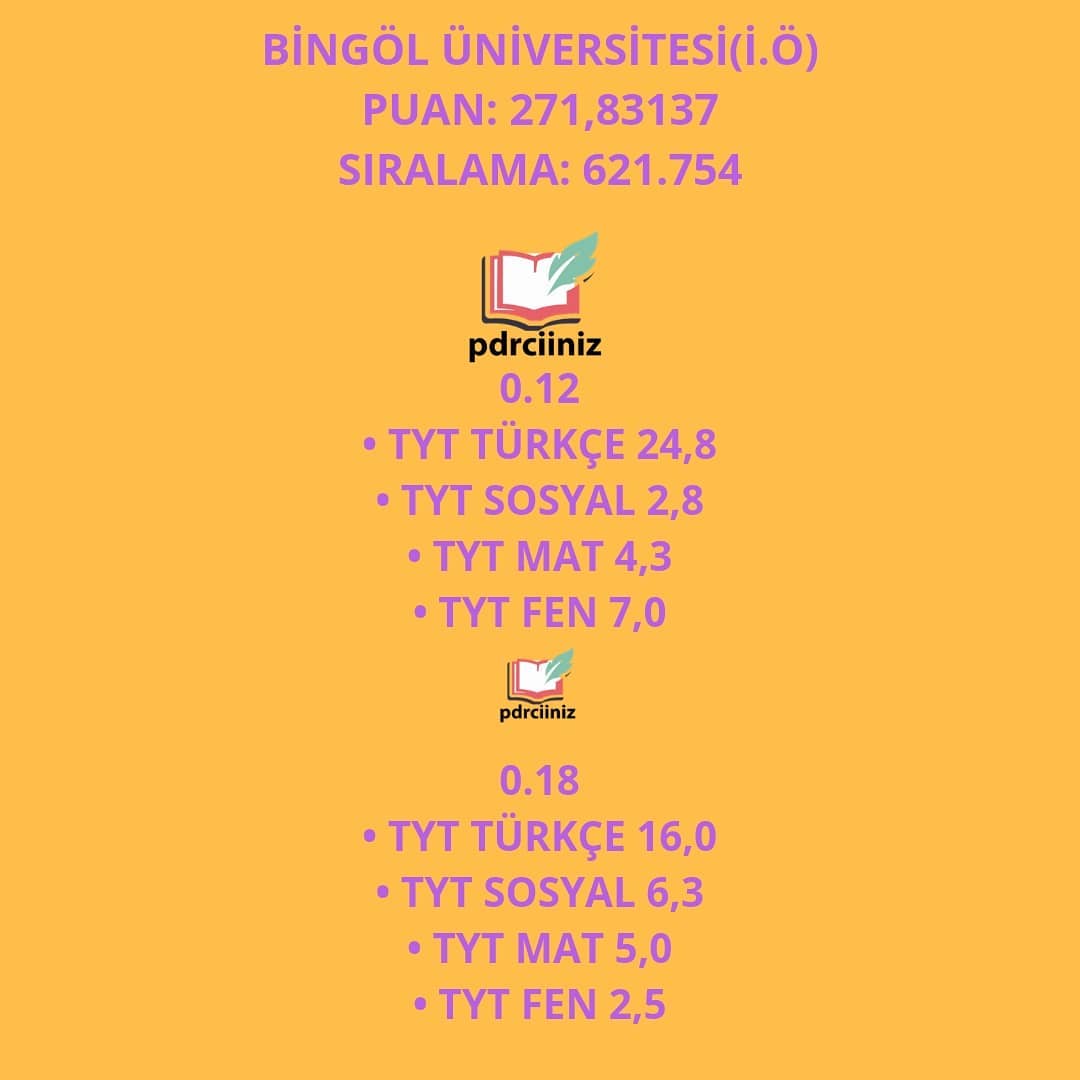 FİZYOTERAPİ
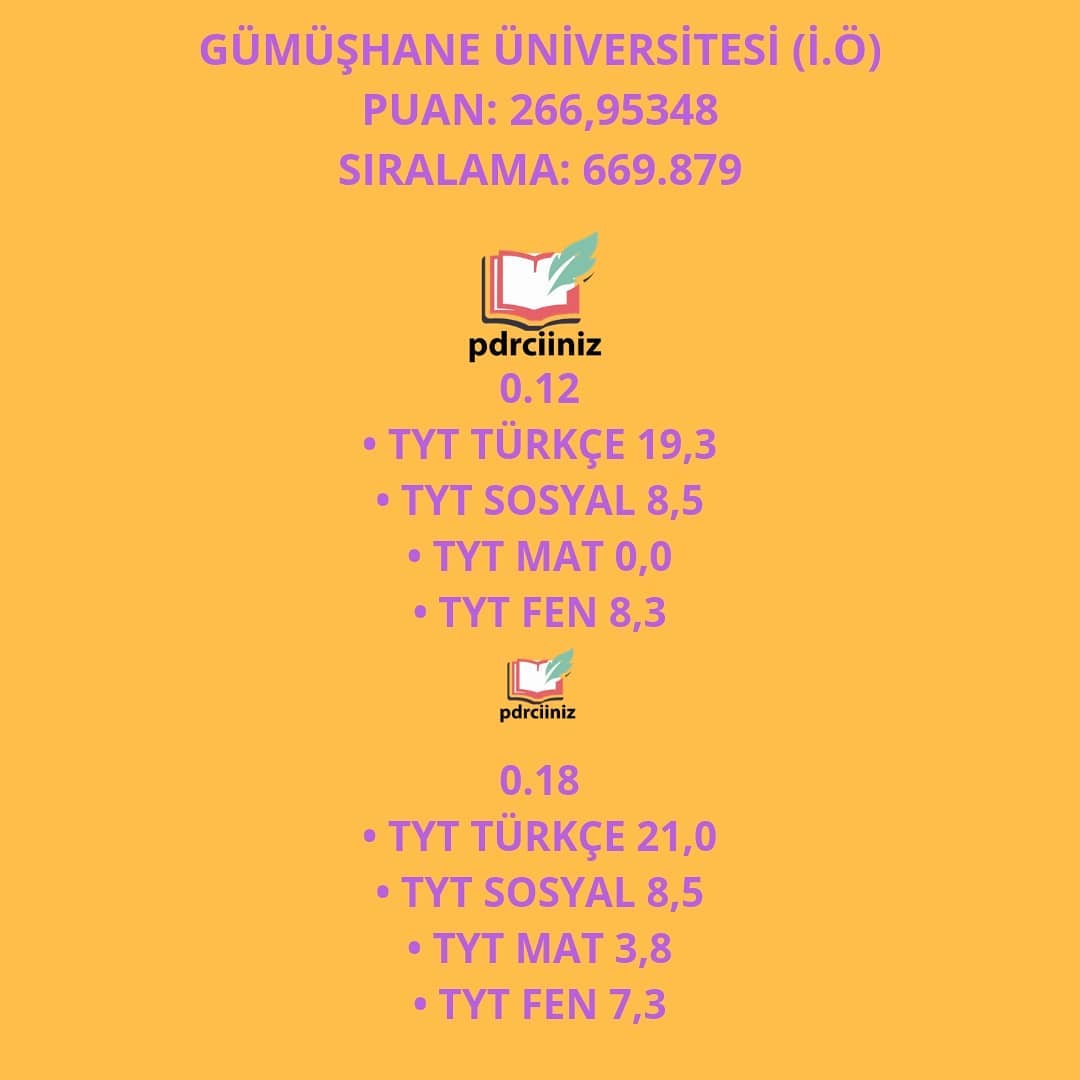 FİZYOTERAPİ
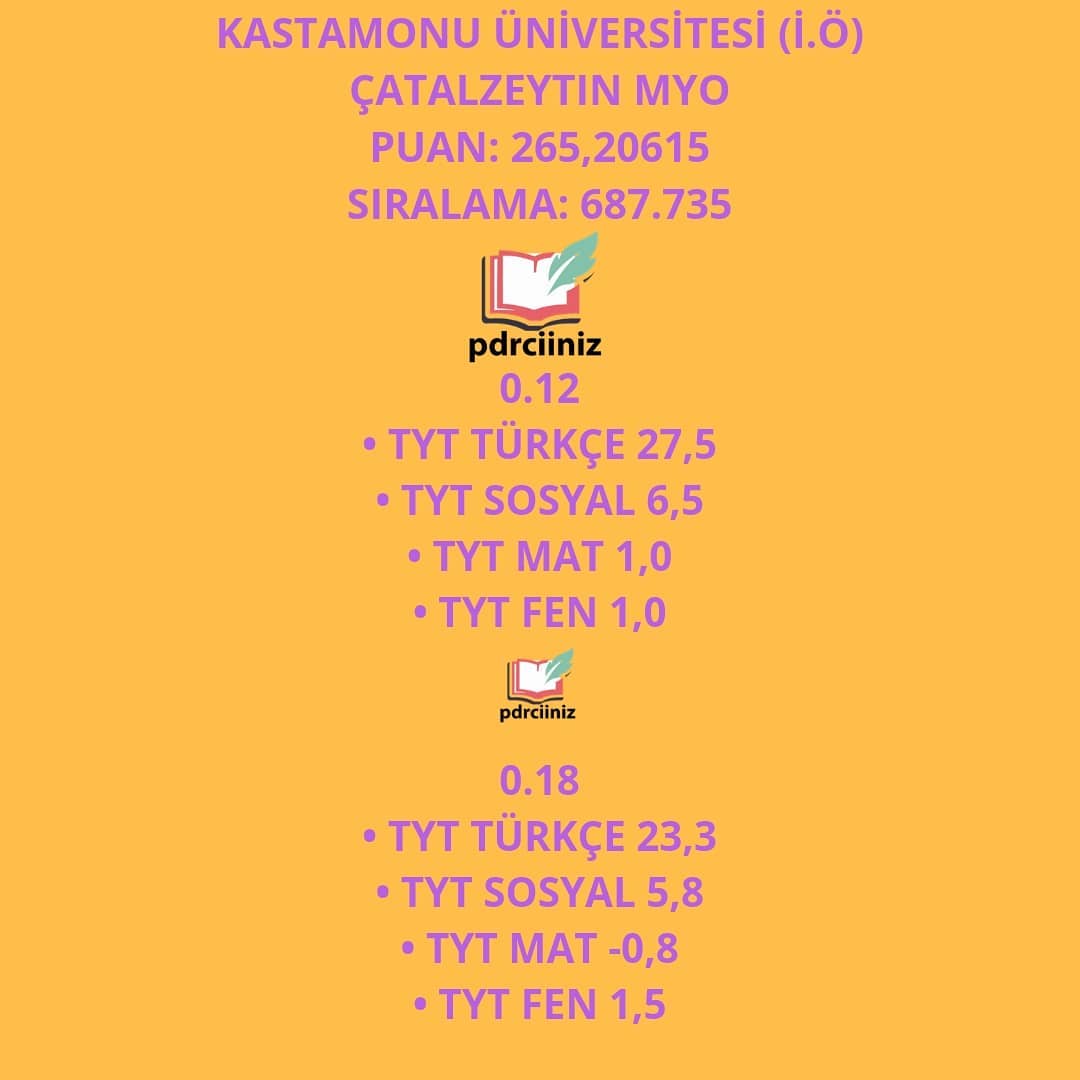 FİZYOTERAPİ
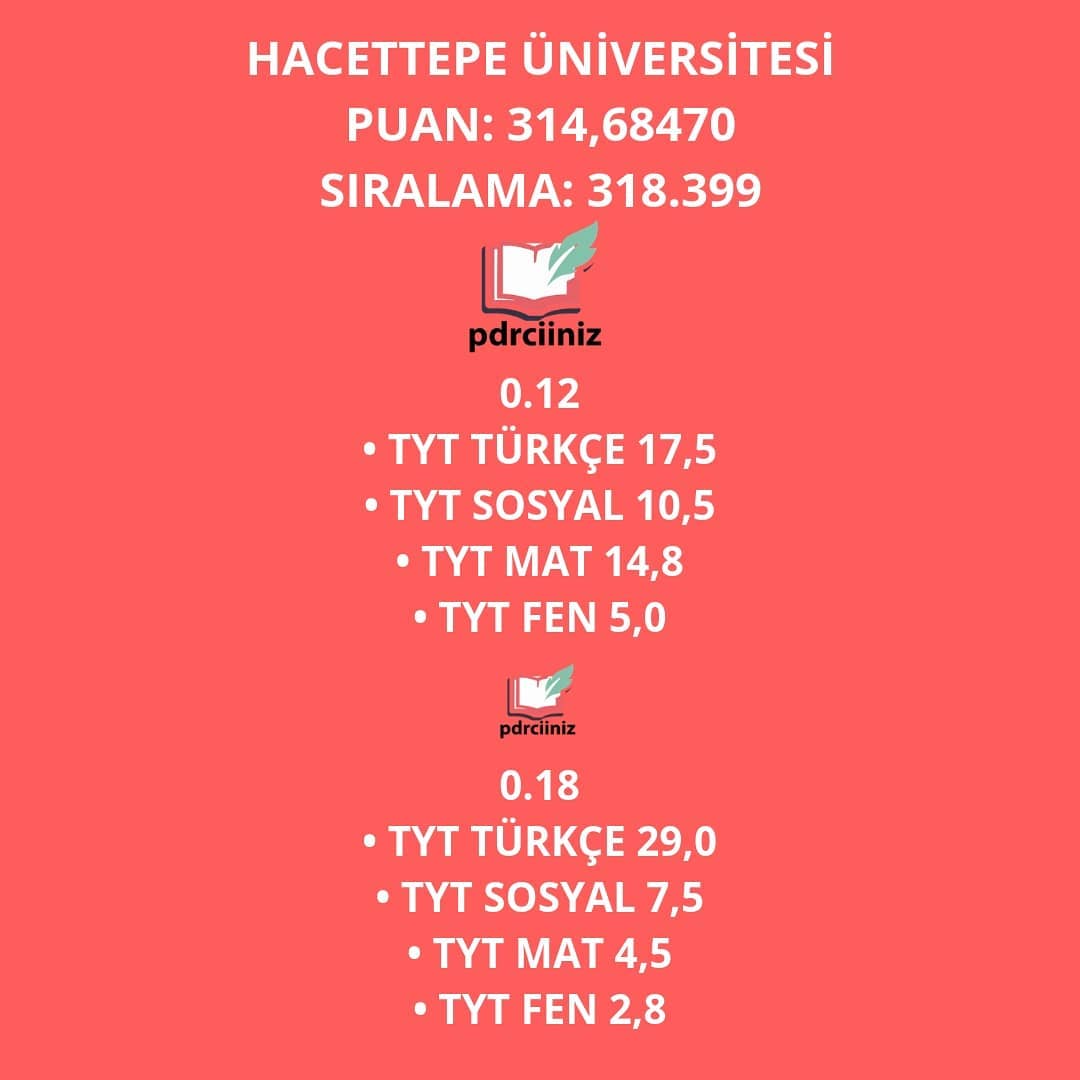 TIBBİ LABORATUVAR TEKNİKLERİ
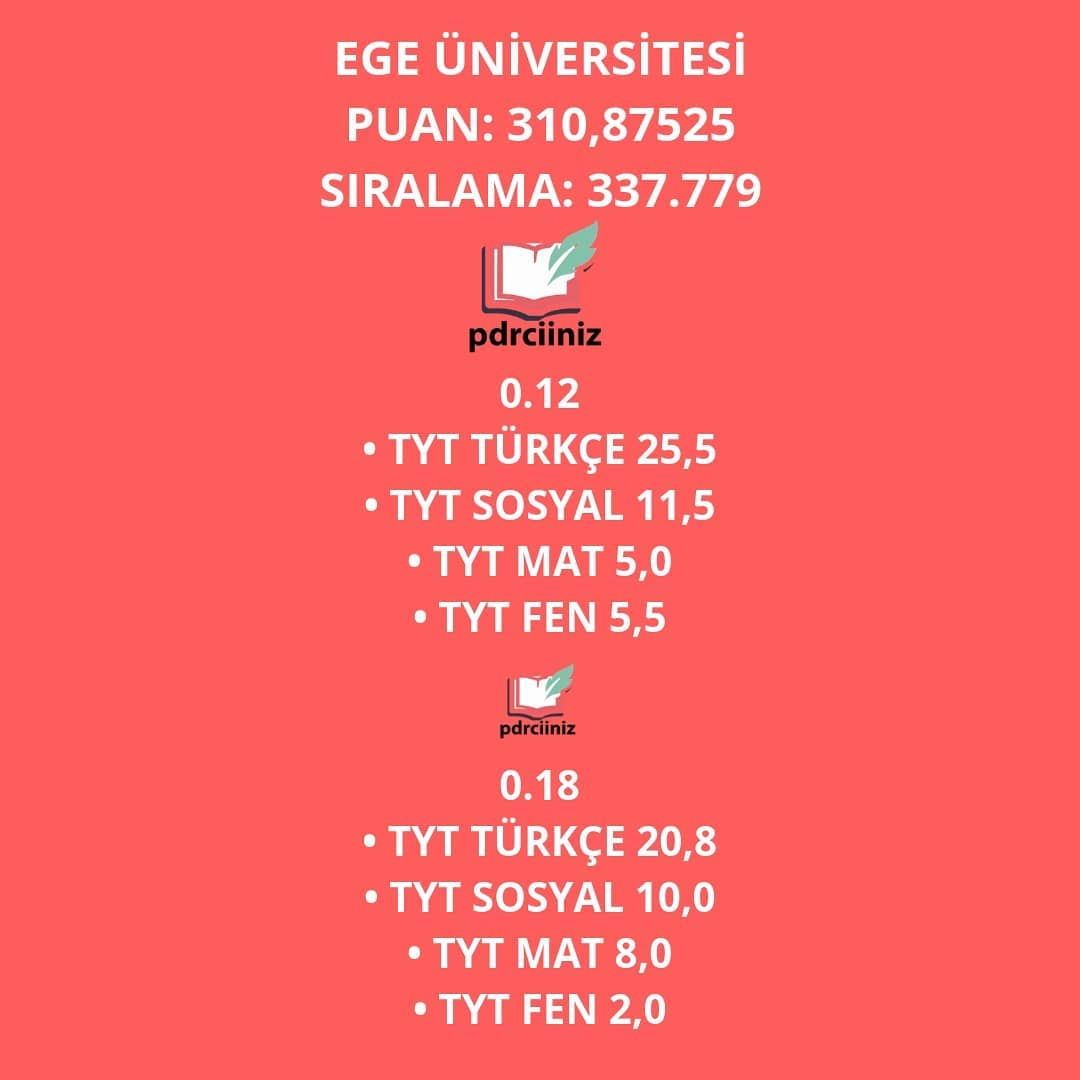 TIBBİ LABORATUVAR TEKNİKLERİ
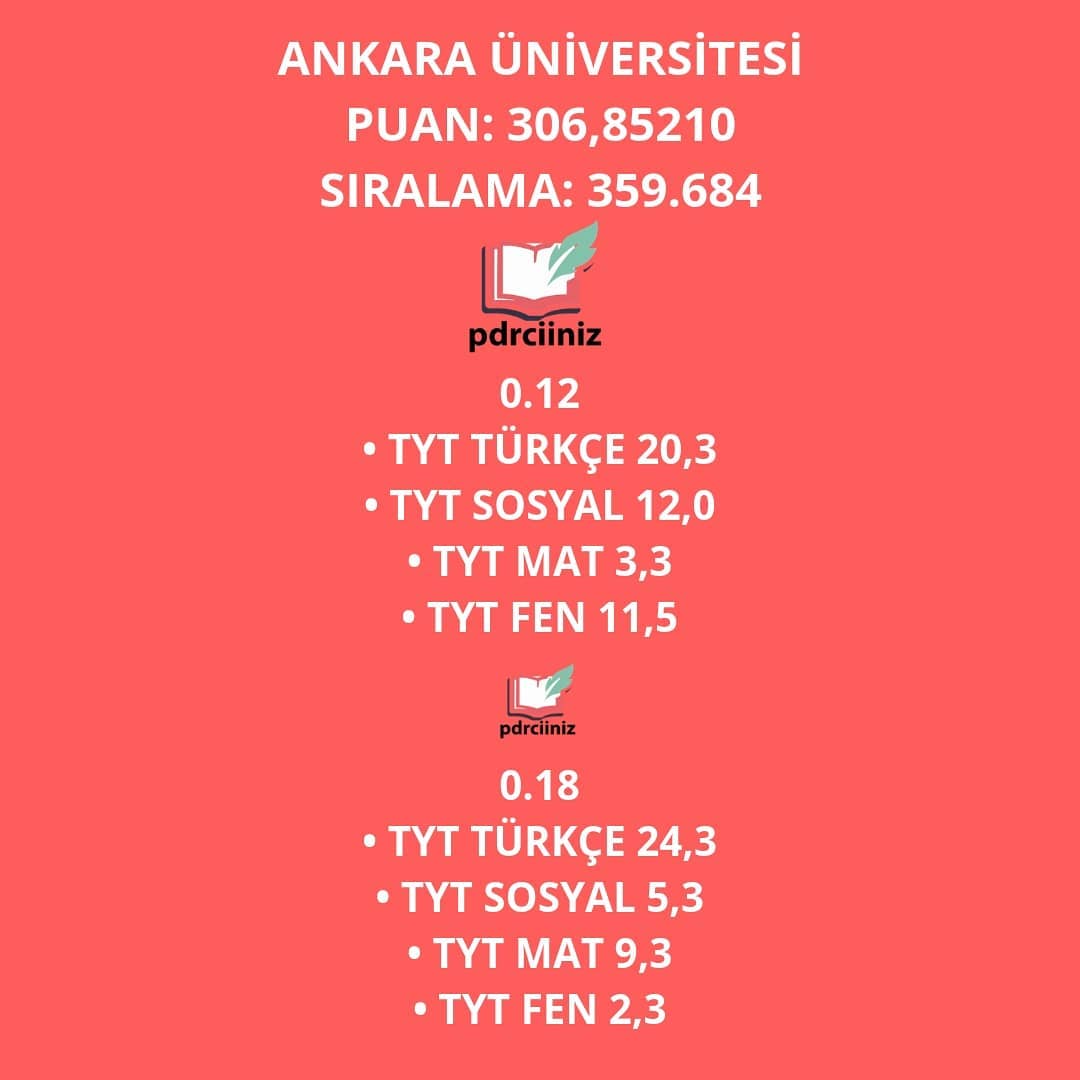 TIBBİ LABORATUVAR TEKNİKLERİ
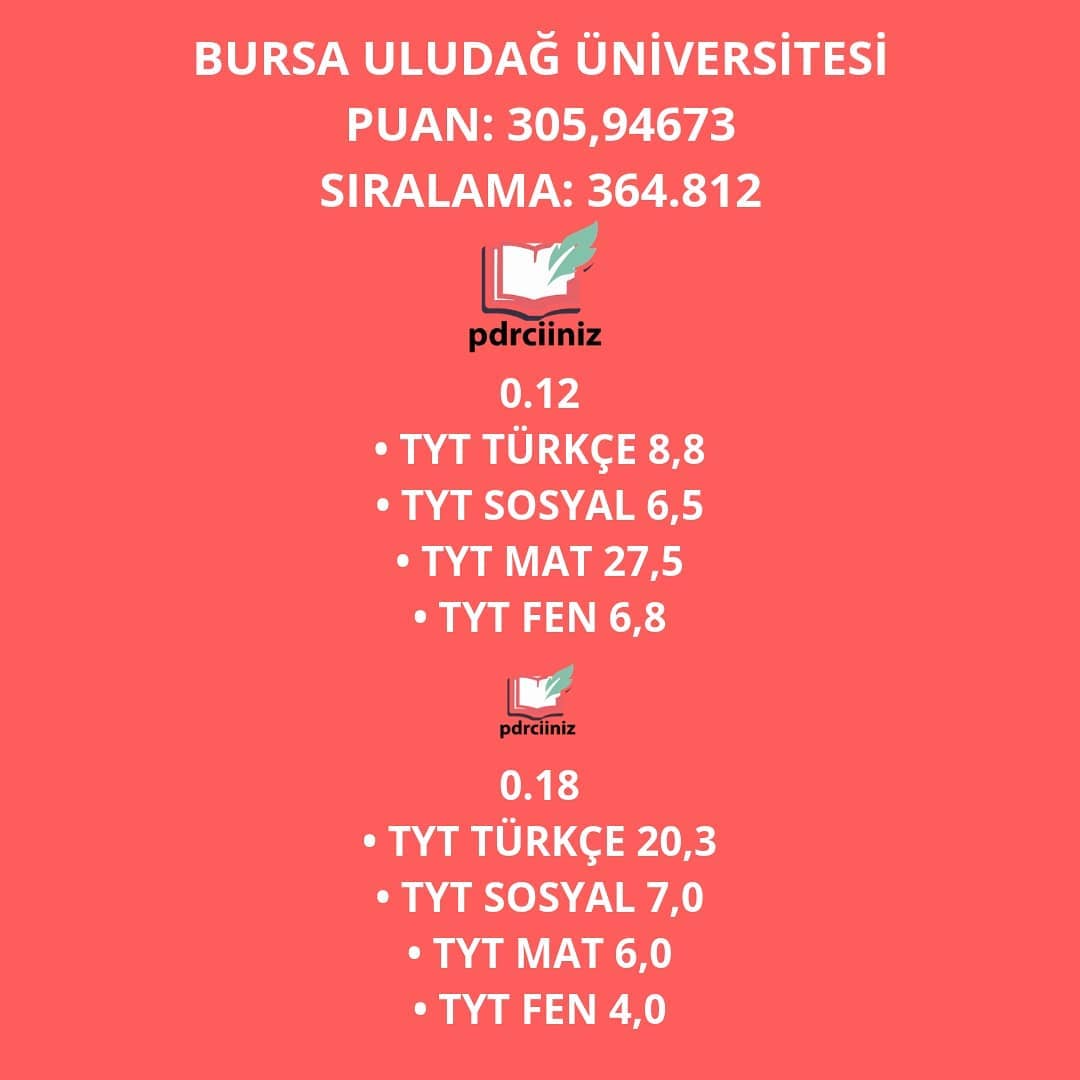 TIBBİ LABORATUVAR TEKNİKLERİ
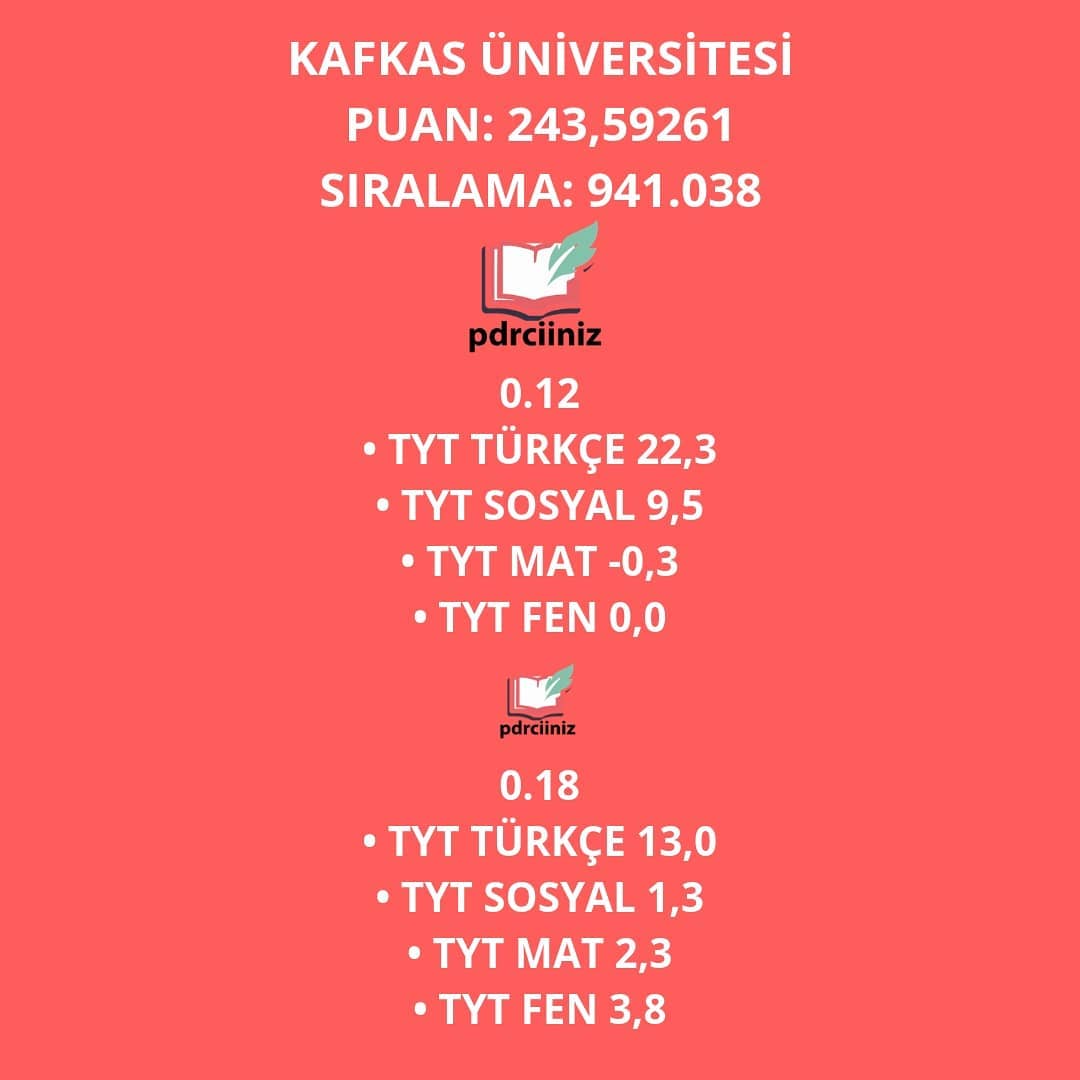 TIBBİ LABORATUVAR TEKNİKLERİ
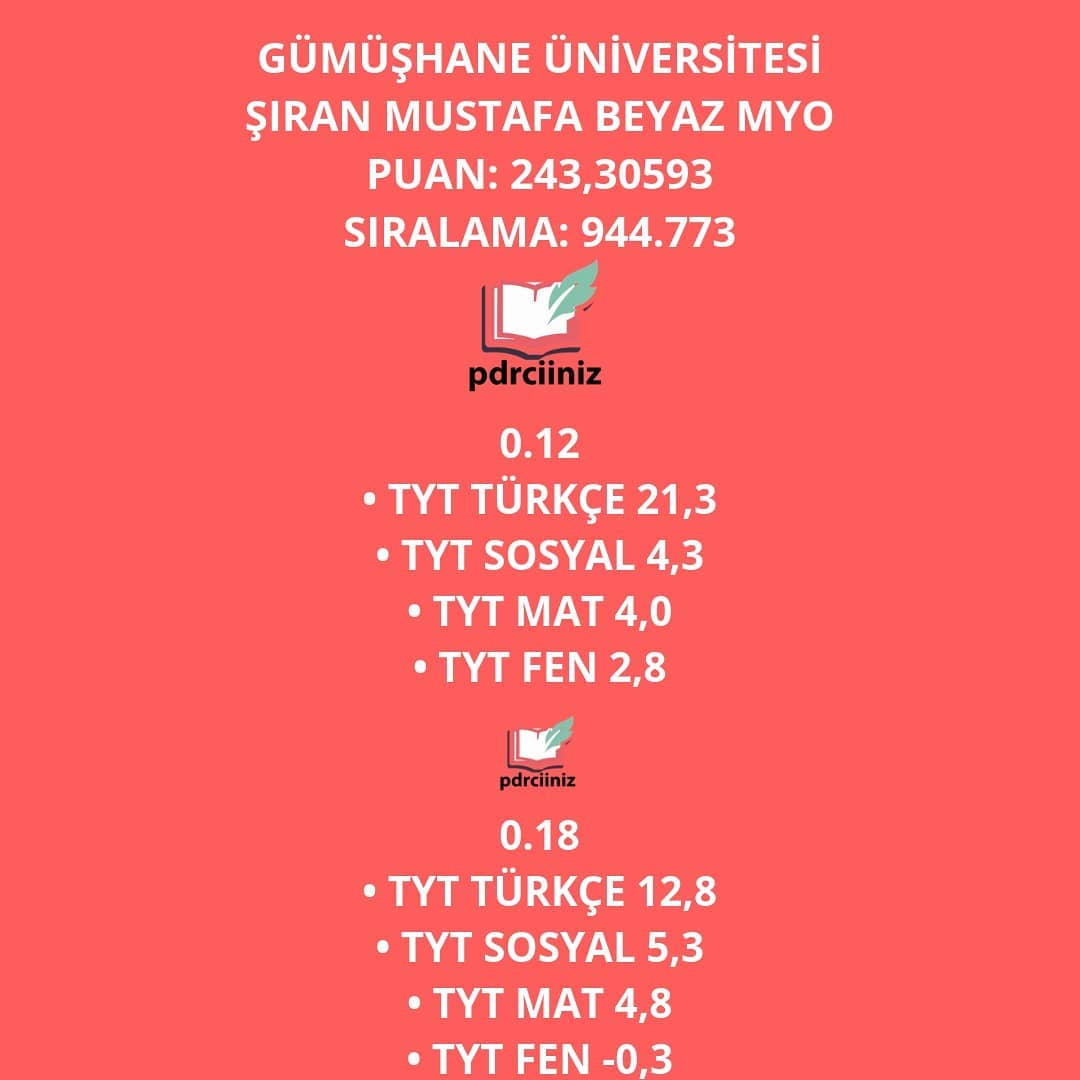 TIBBİ LABORATUVAR TEKNİKLERİ
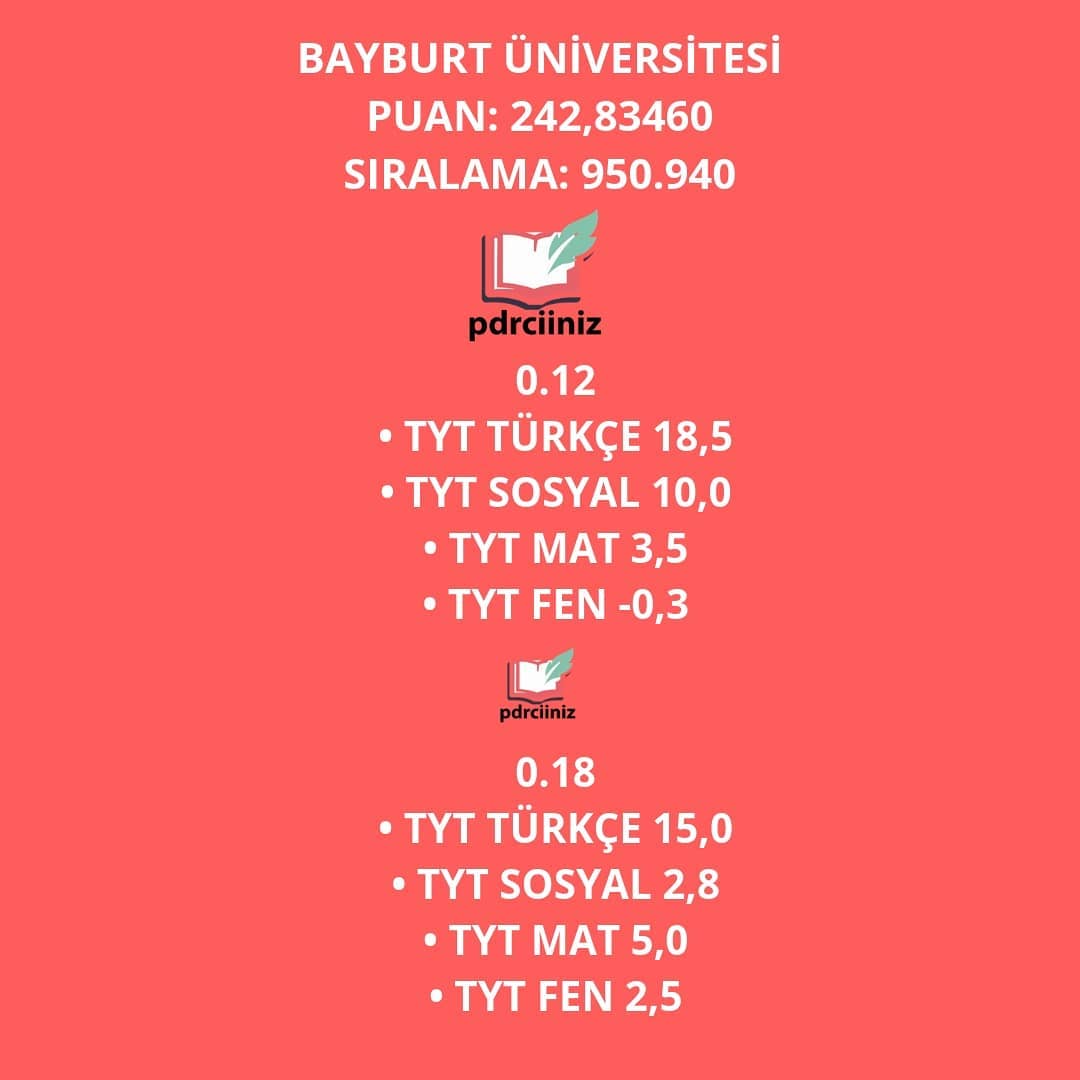 TIBBİ LABORATUVAR TEKNİKLERİ
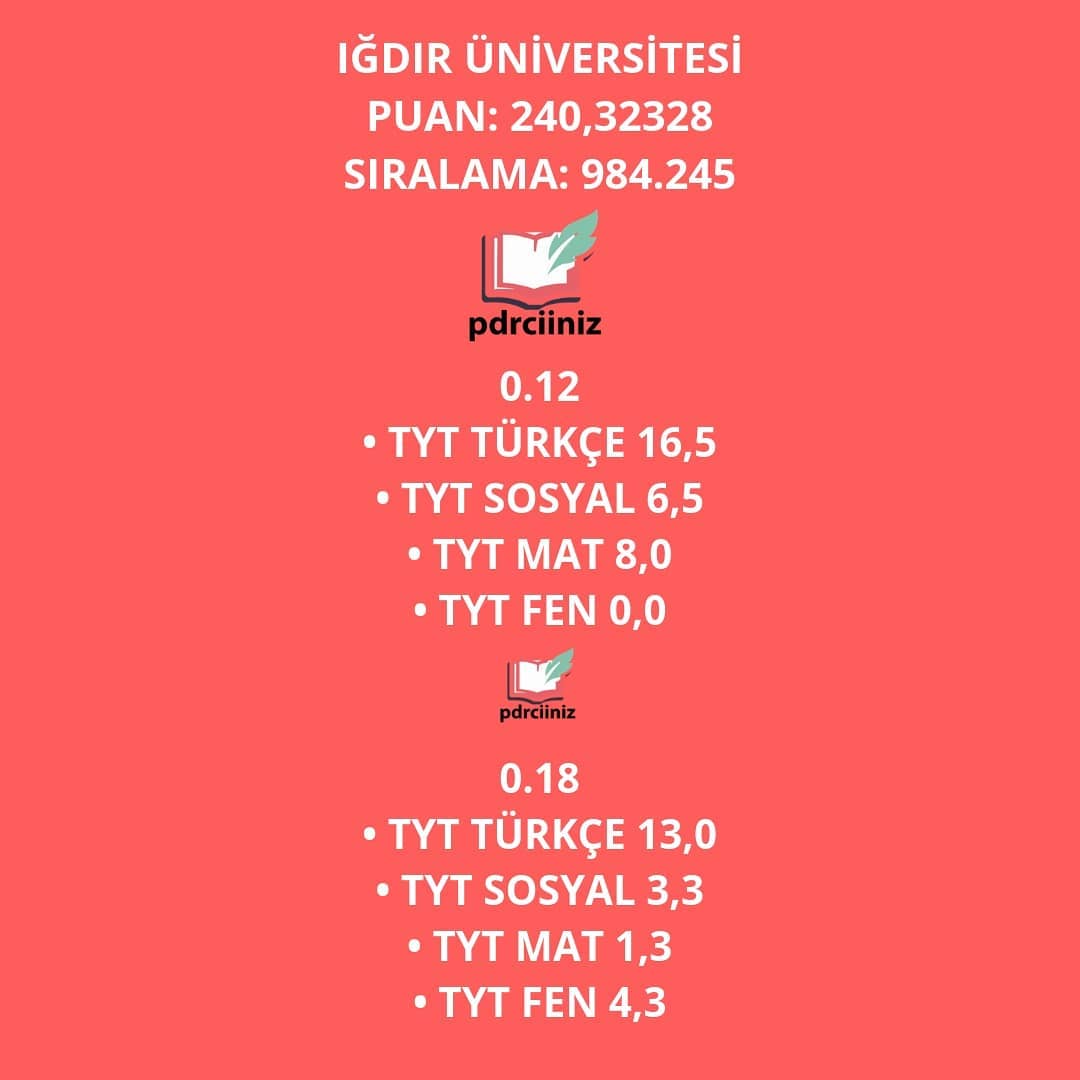 TIBBİ LABORATUVAR TEKNİKLERİ
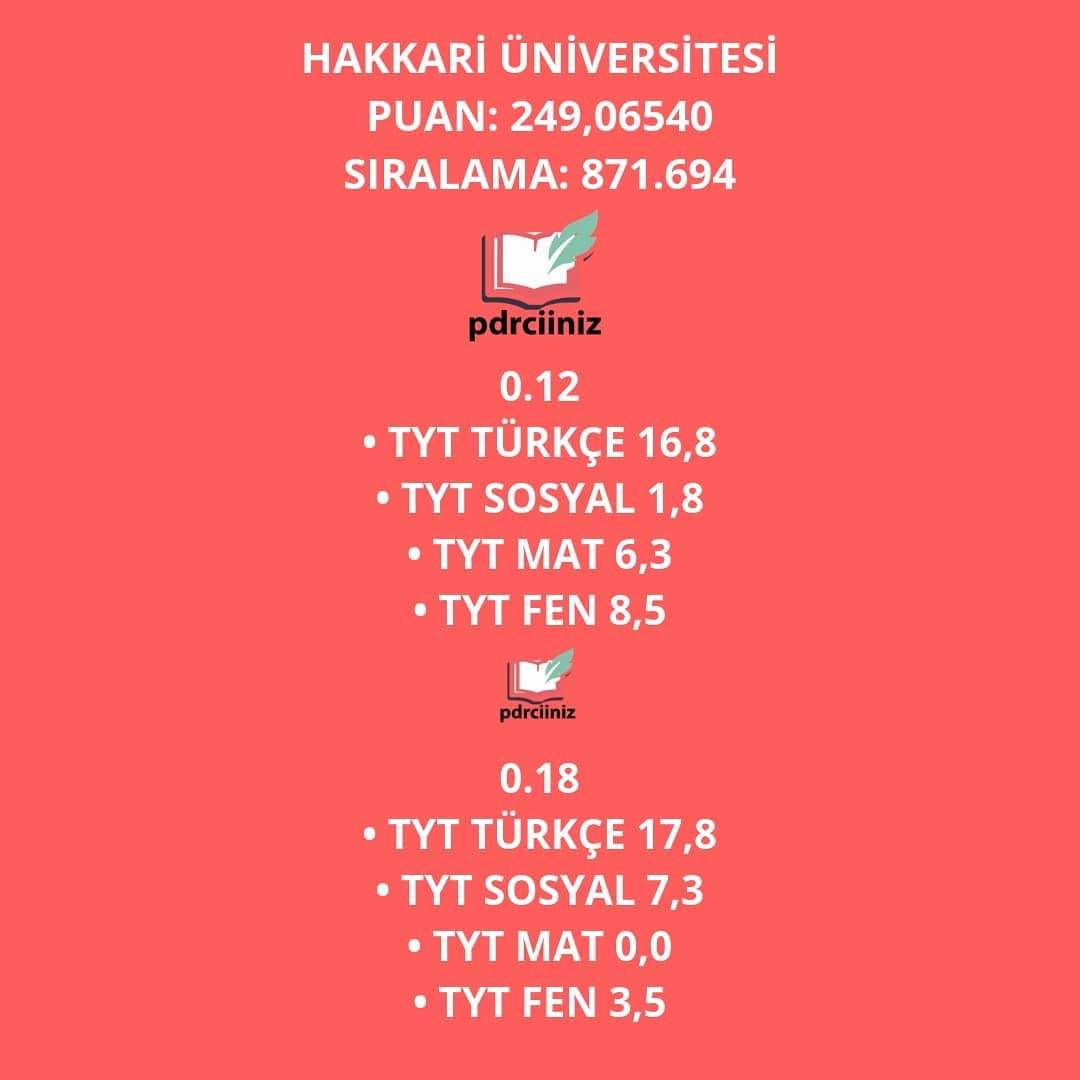 TIBBİ LABORATUVAR TEKNİKLERİ
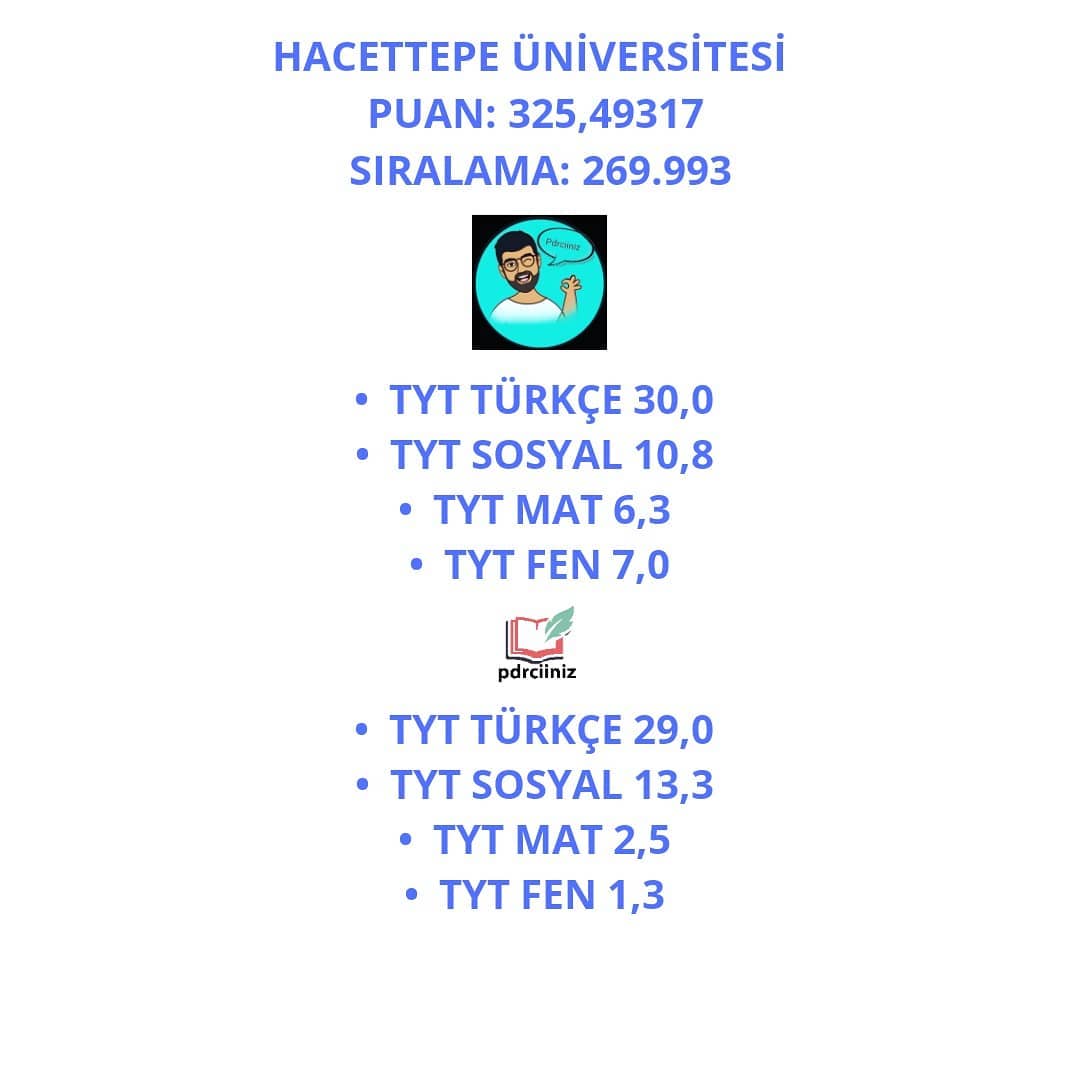 AMELİYATHANE 
HİZMETLERİ
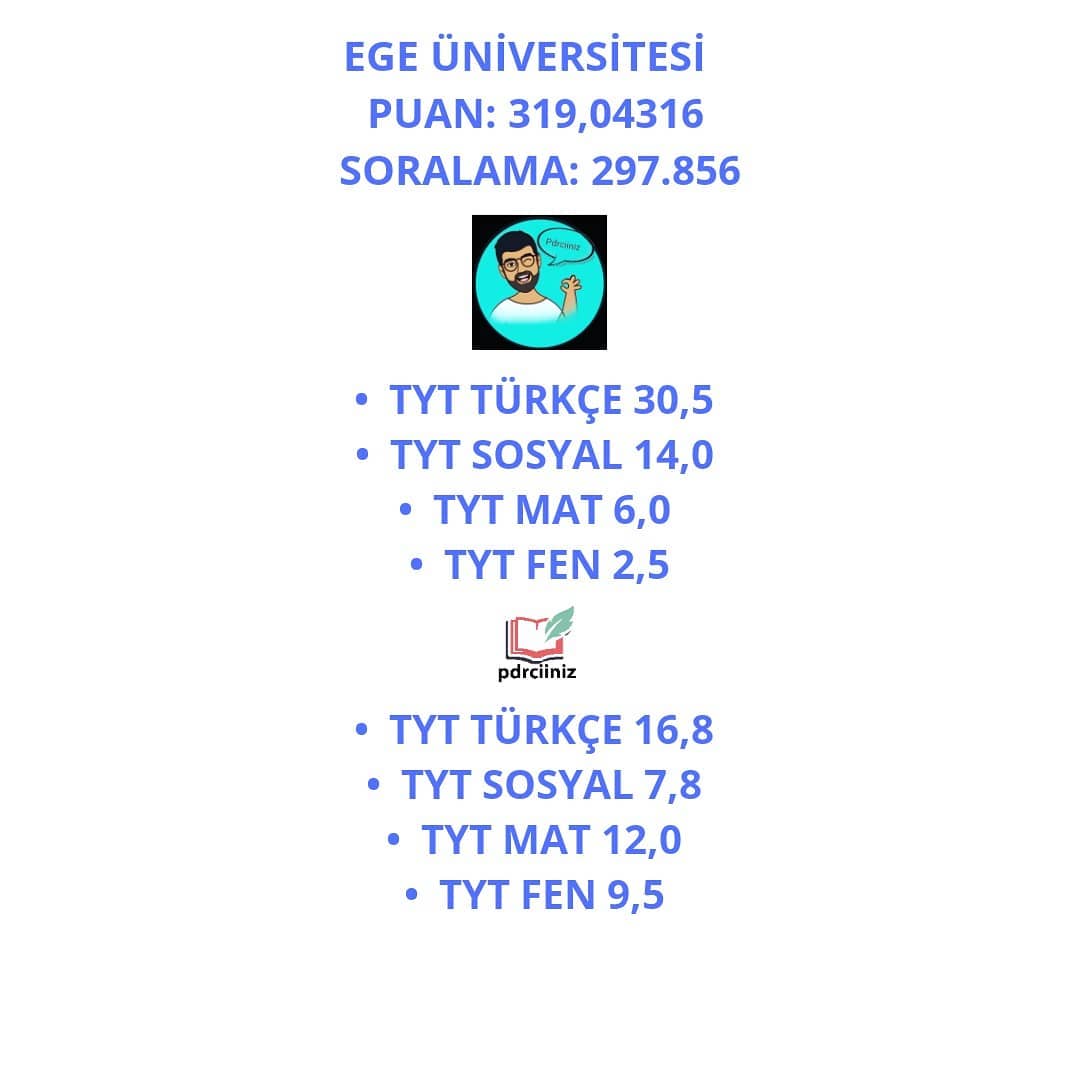 AMELİYATHANE 
HİZMETLERİ
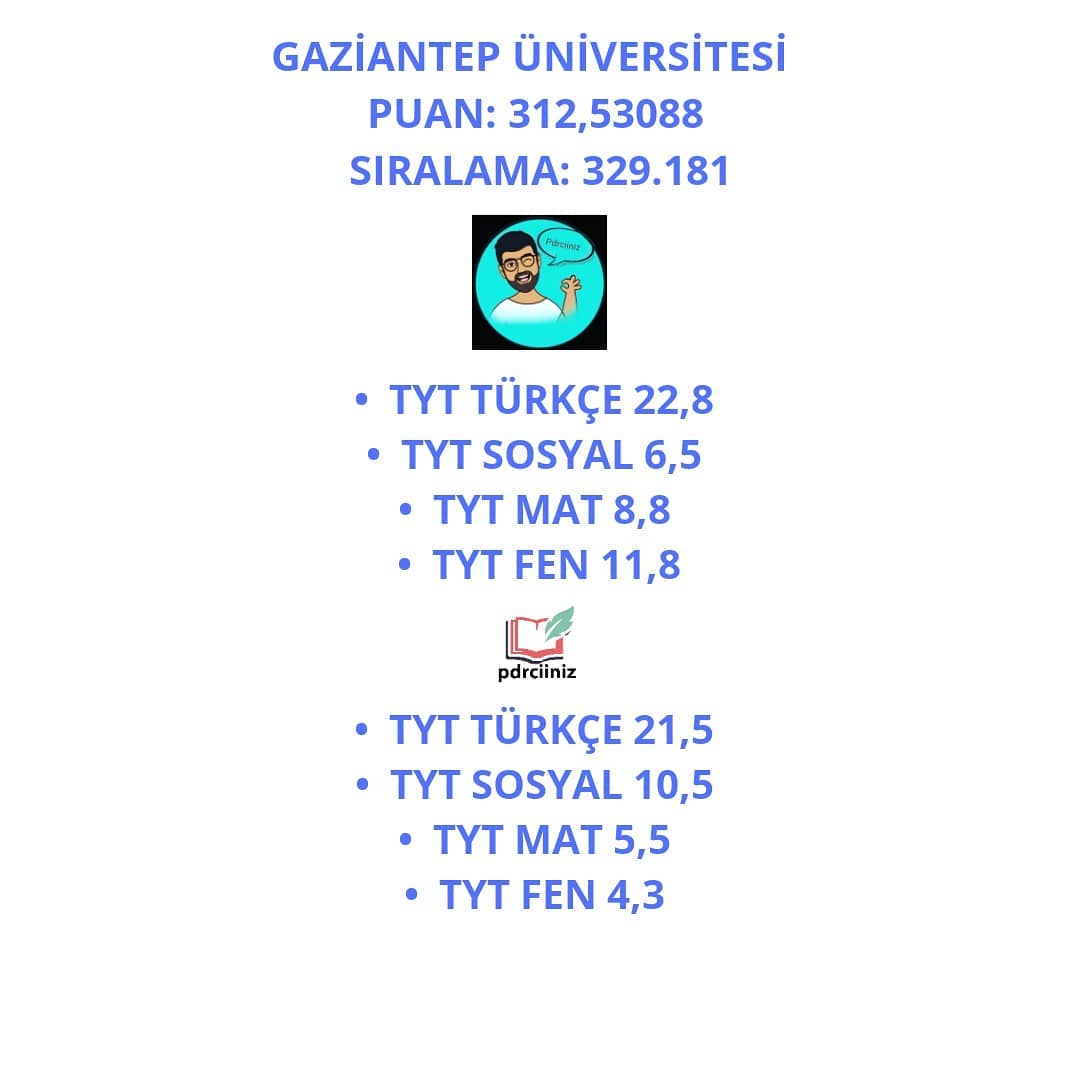 AMELİYATHANE 
HİZMETLERİ
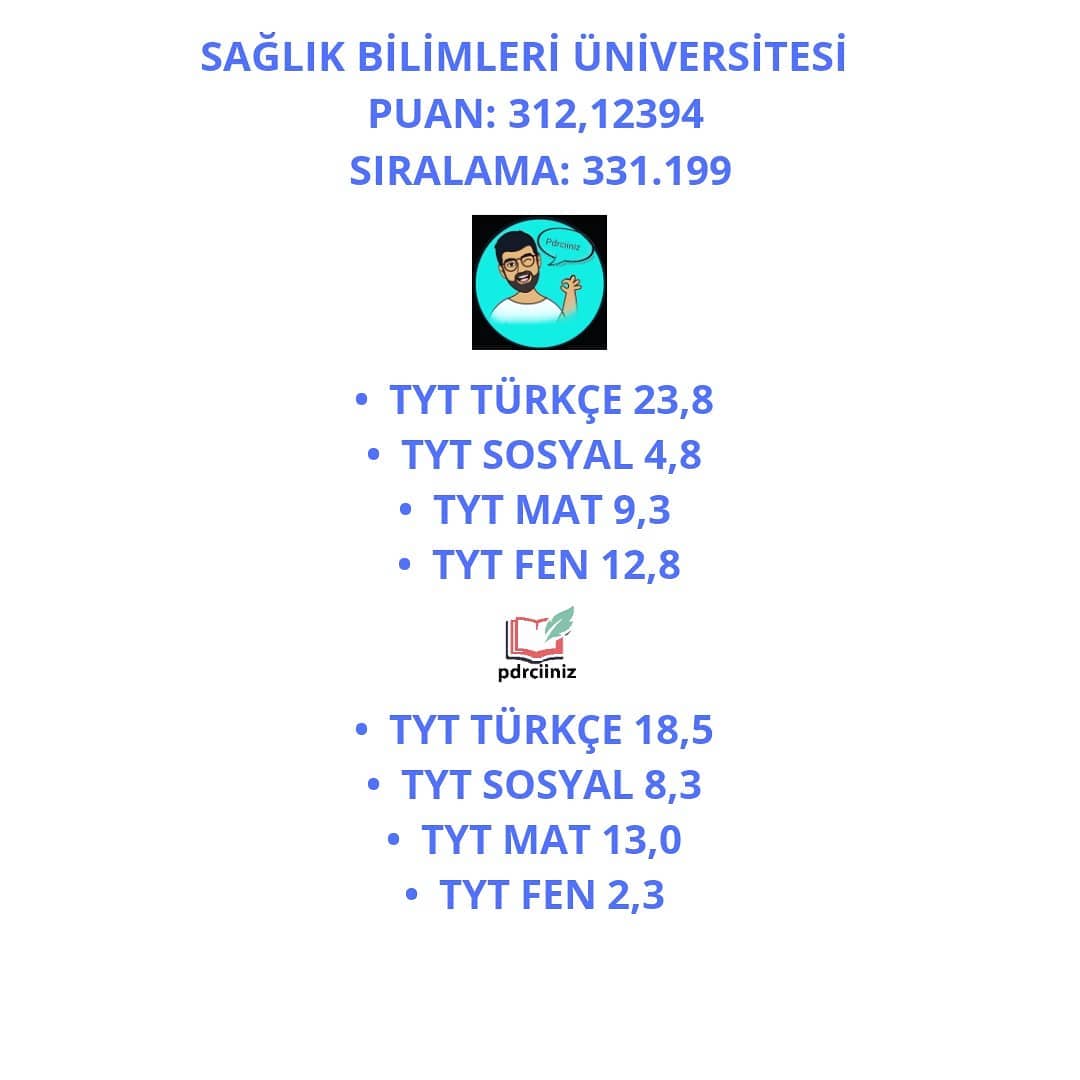 AMELİYATHANE 
HİZMETLERİ
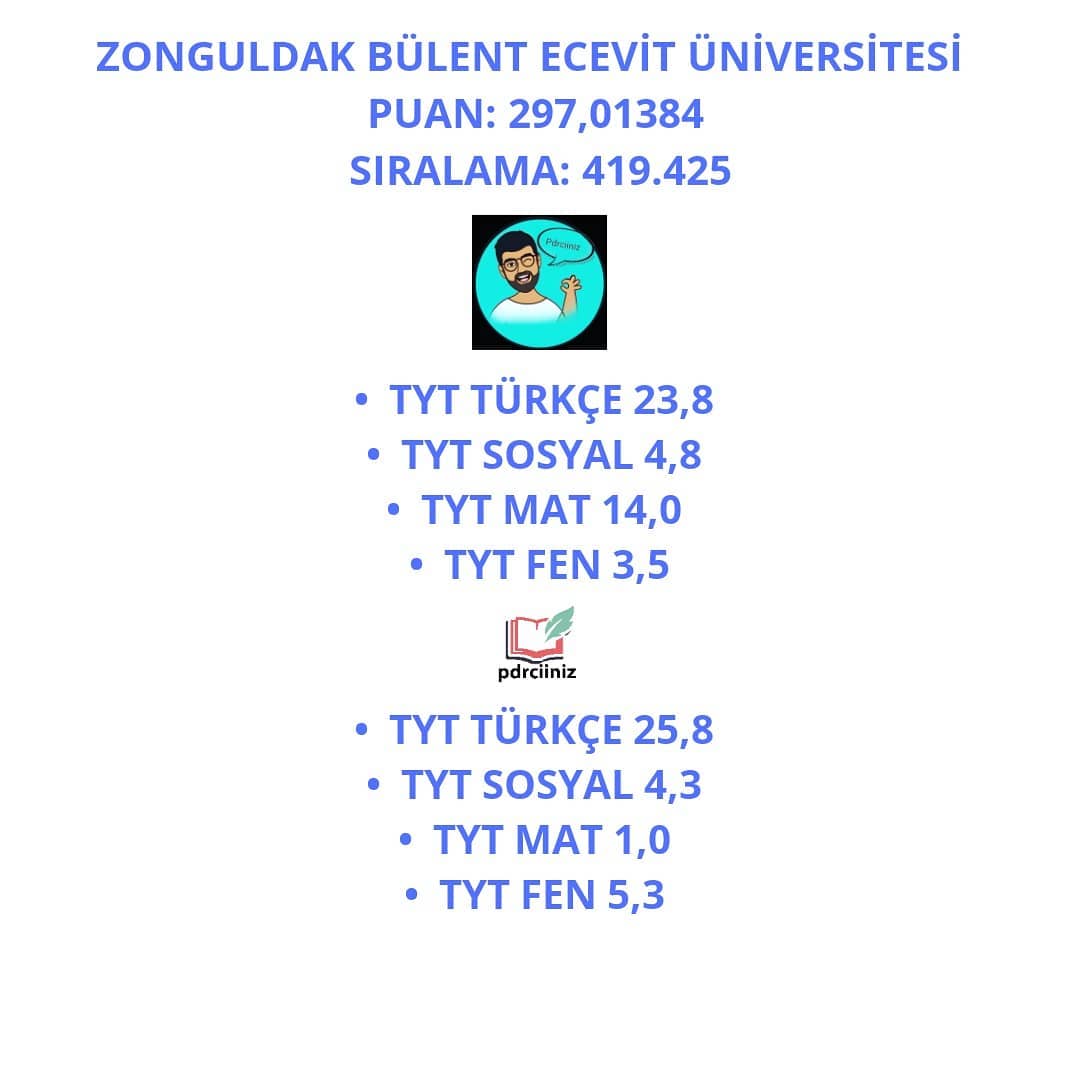 AMELİYATHANE 
HİZMETLERİ
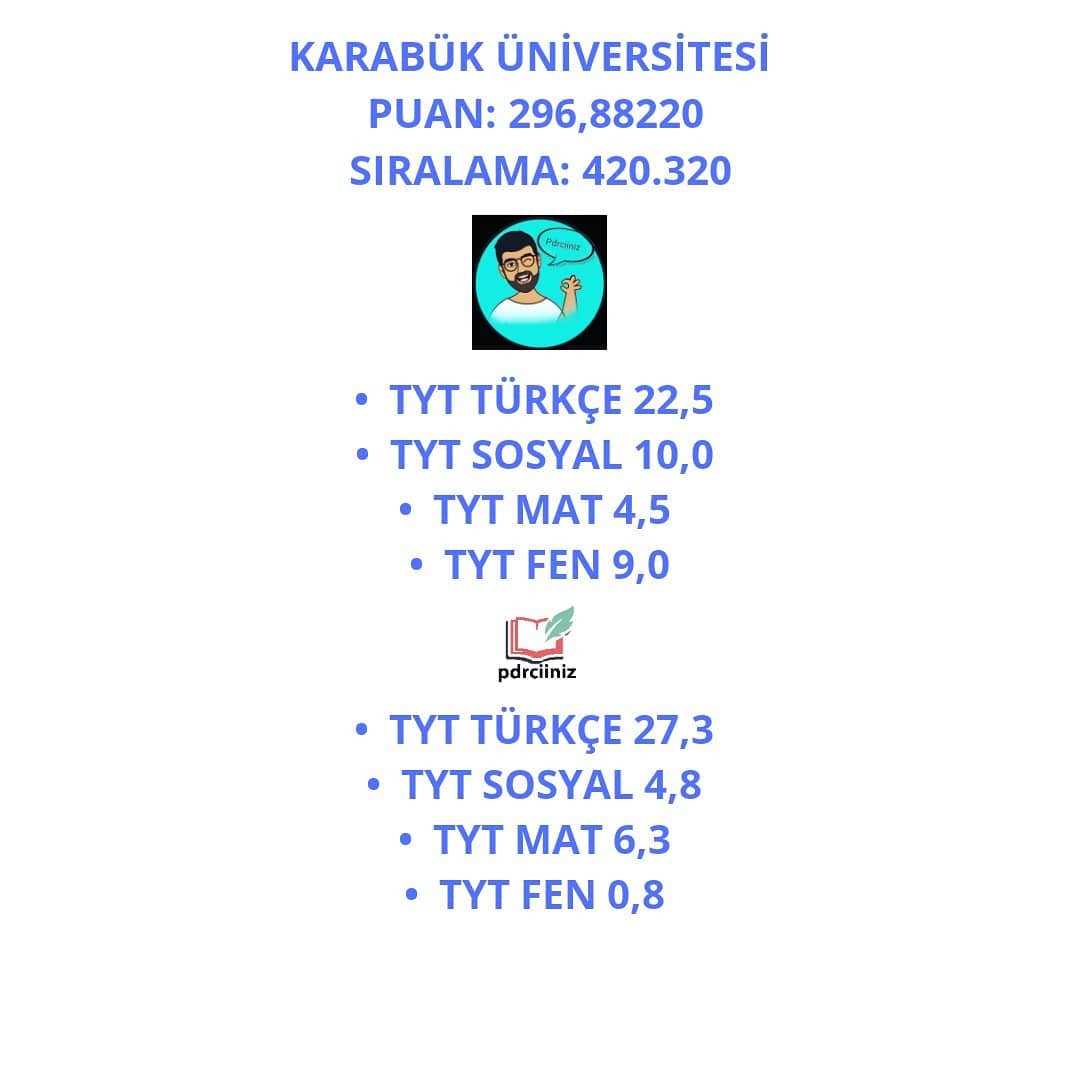 AMELİYATHANE 
HİZMETLERİ
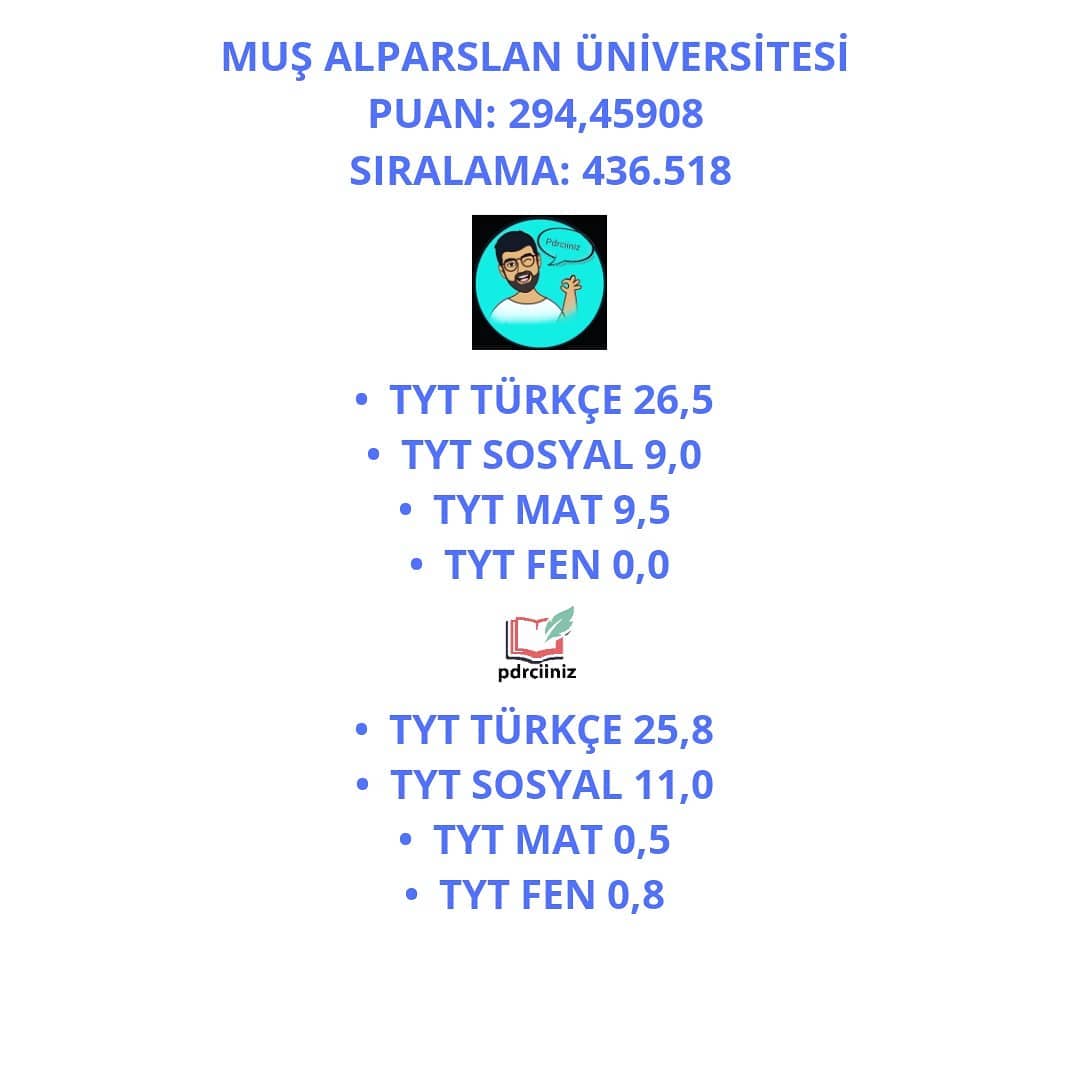 AMELİYATHANE 
HİZMETLERİ
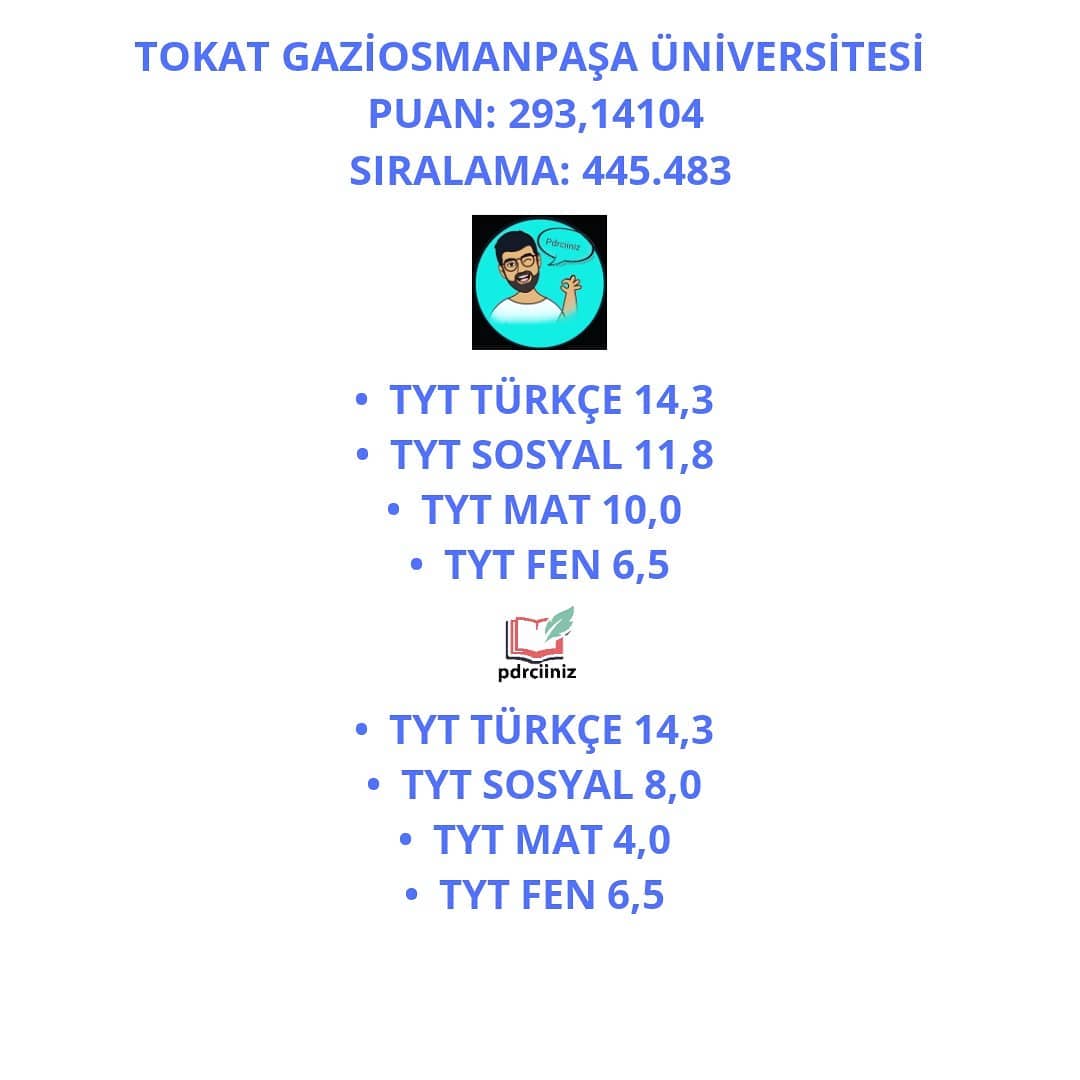 AMELİYATHANE 
HİZMETLERİ
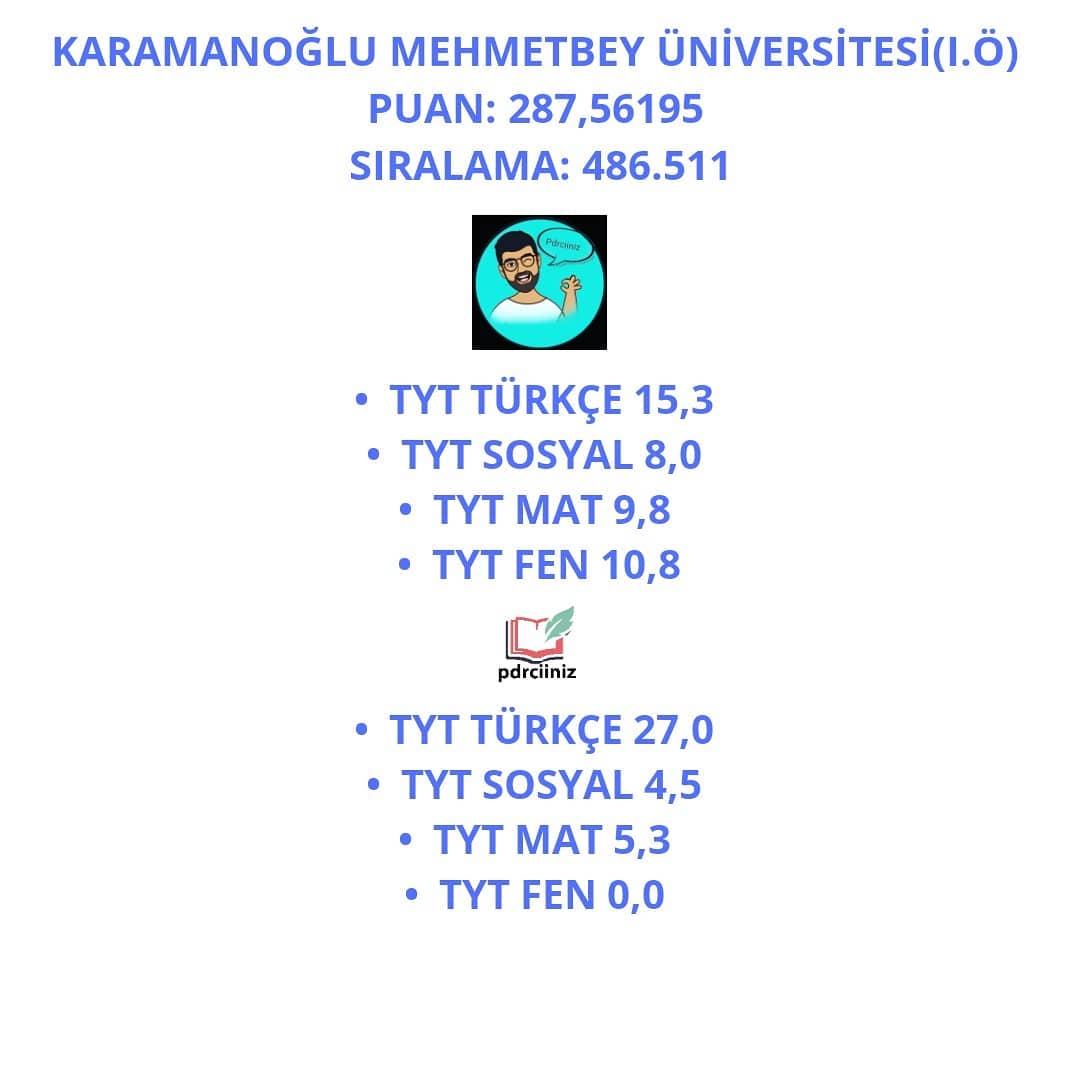 AMELİYATHANE 
HİZMETLERİ
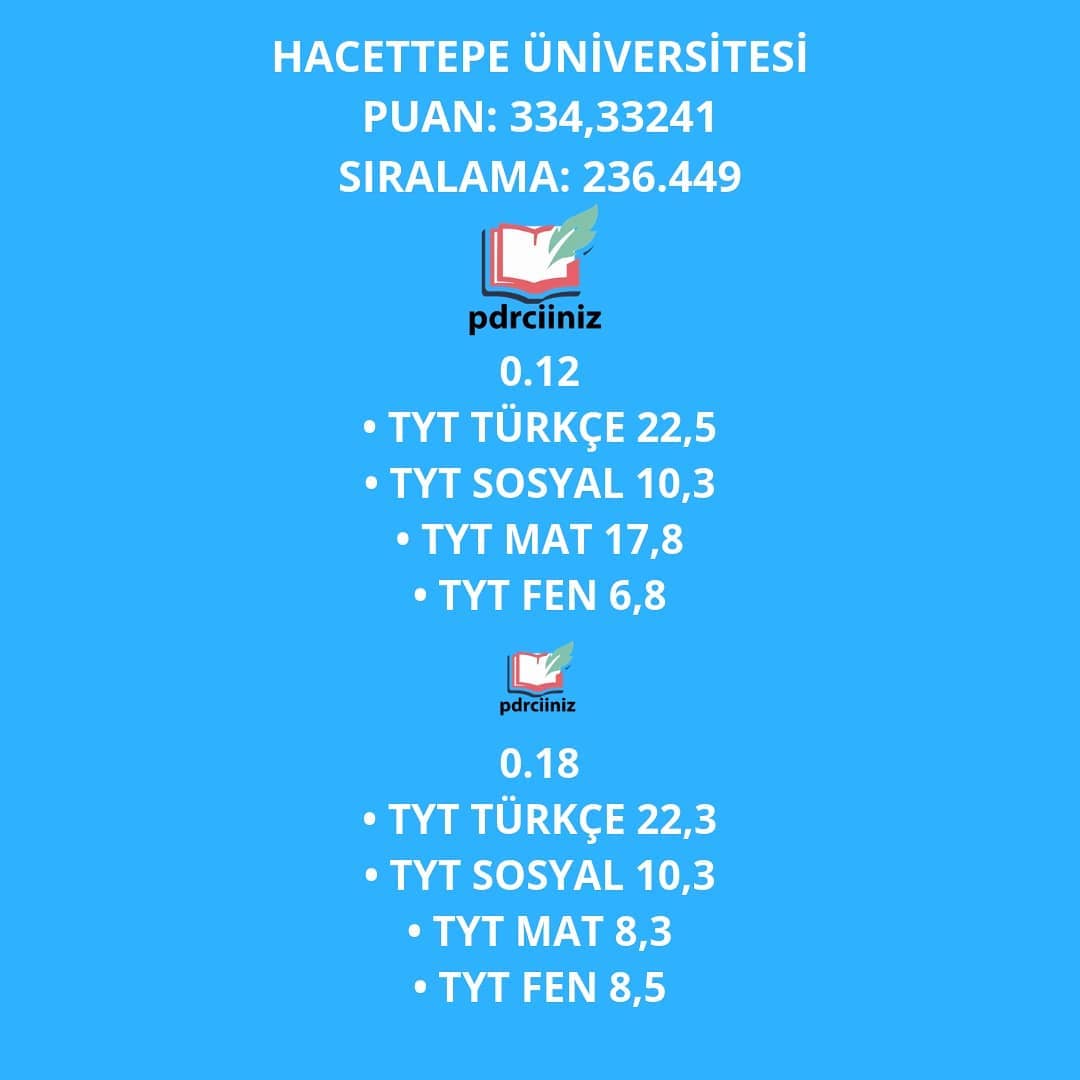 TIBBİ GÖRÜNTÜLEME TEKNİKLERİ
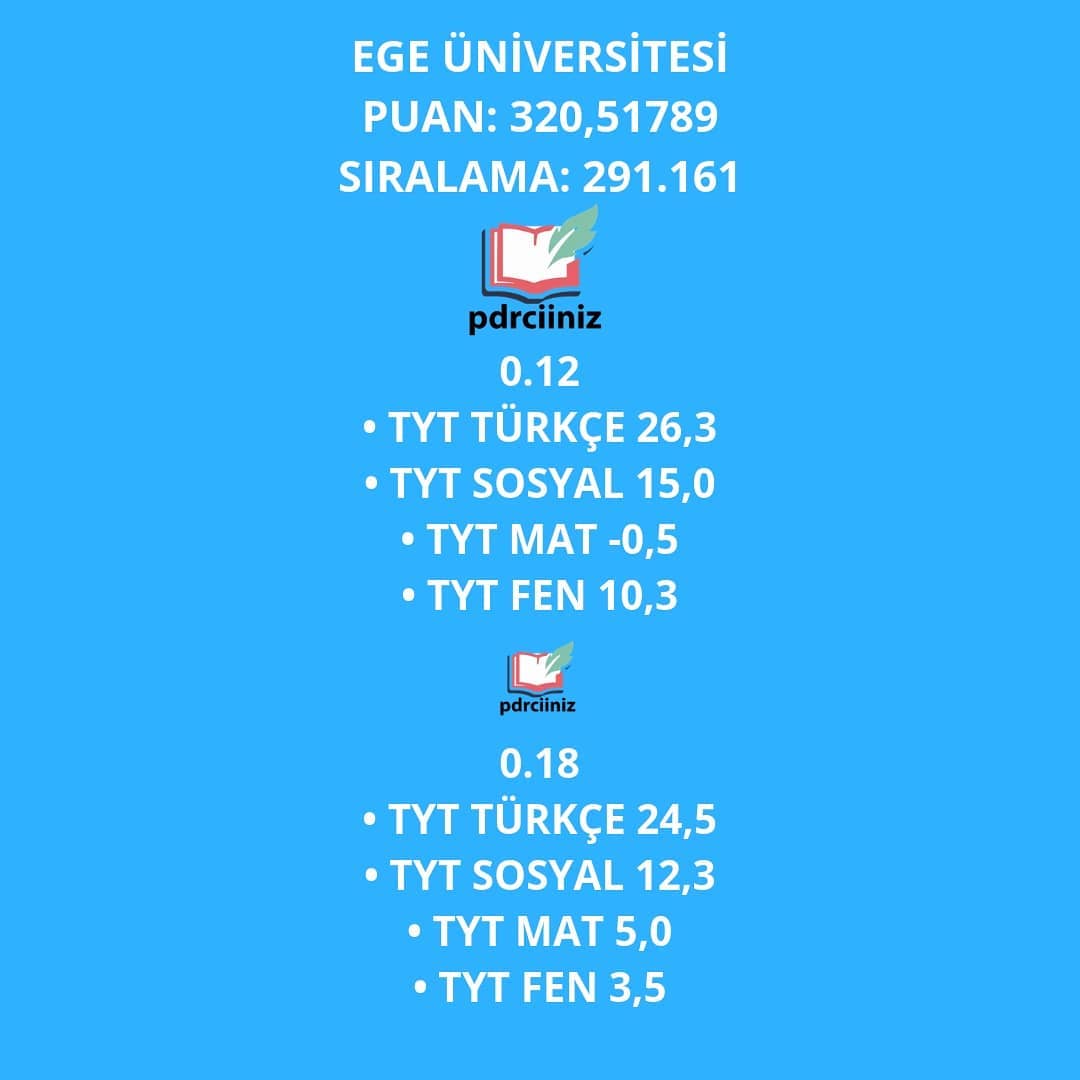 TIBBİ GÖRÜNTÜLEME TEKNİKLERİ
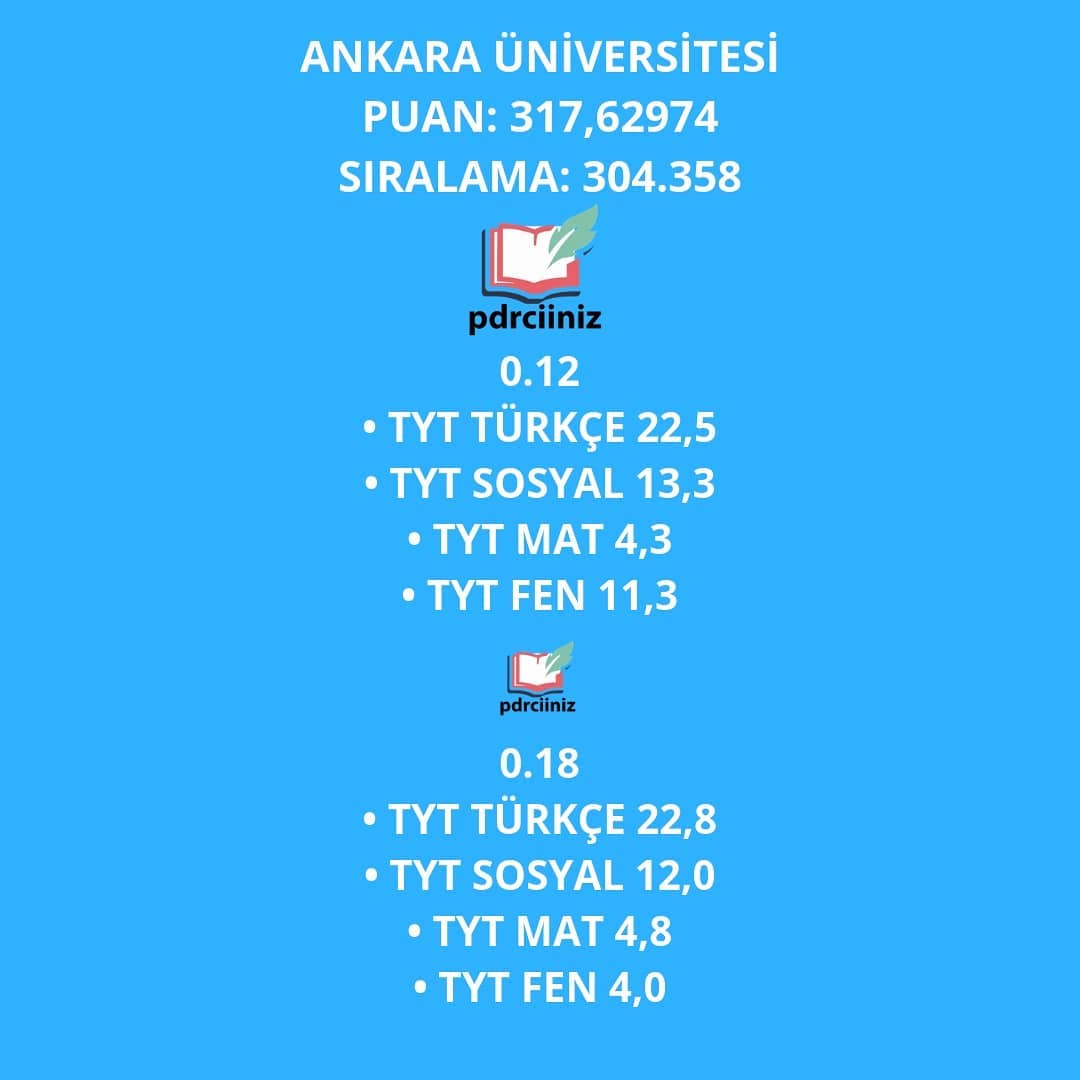 TIBBİ GÖRÜNTÜLEME TEKNİKLERİ
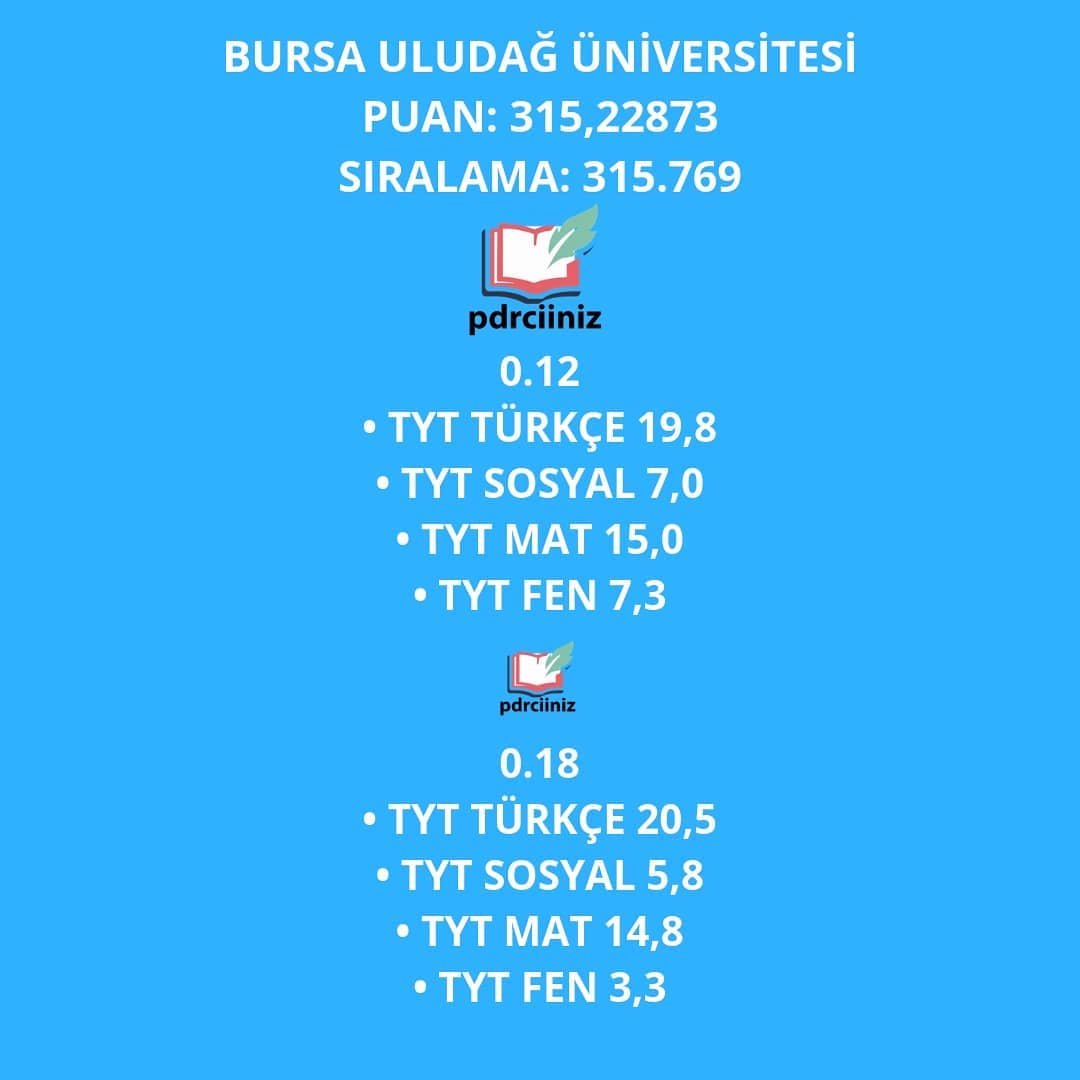 TIBBİ GÖRÜNTÜLEME TEKNİKLERİ
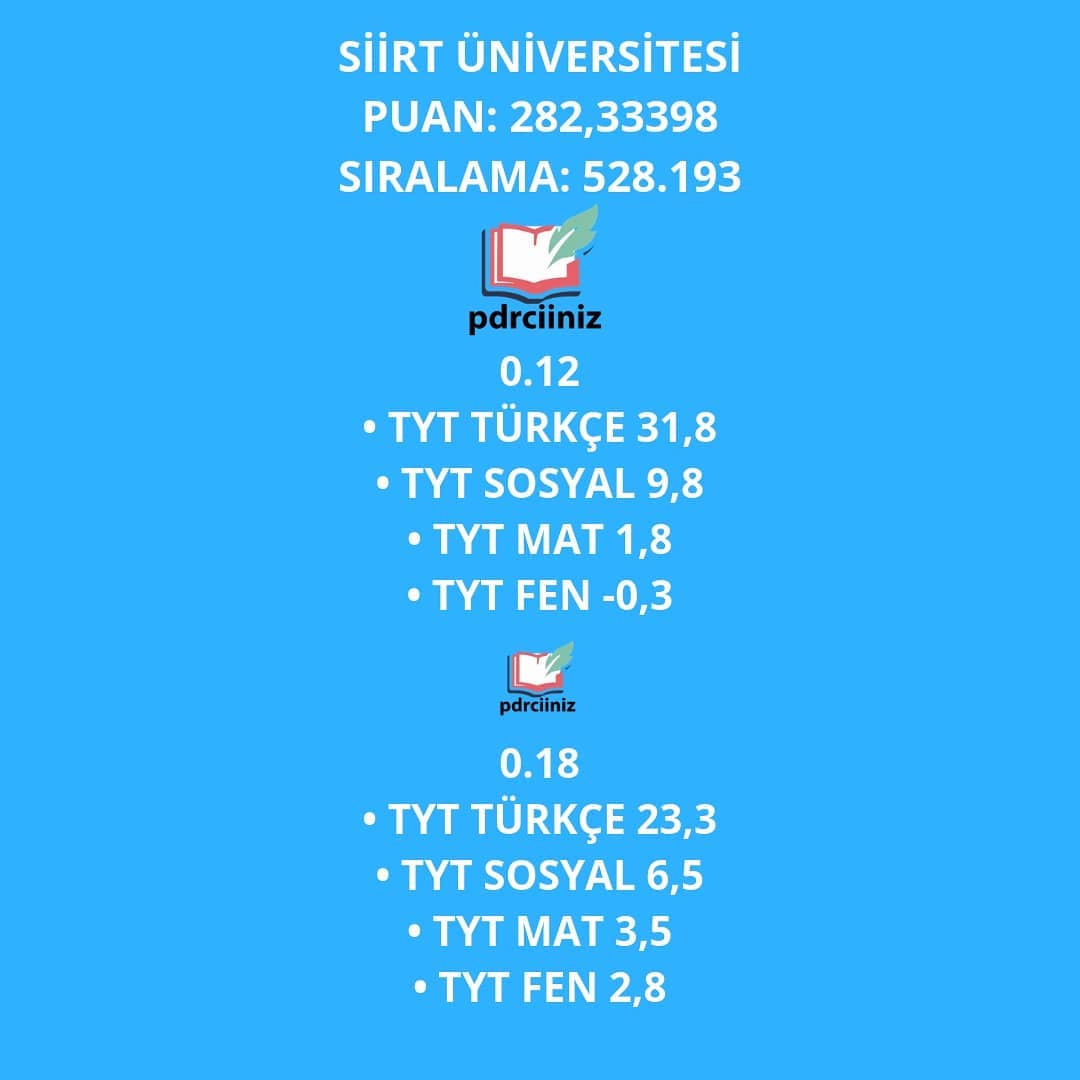 TIBBİ GÖRÜNTÜLEME TEKNİKLERİ
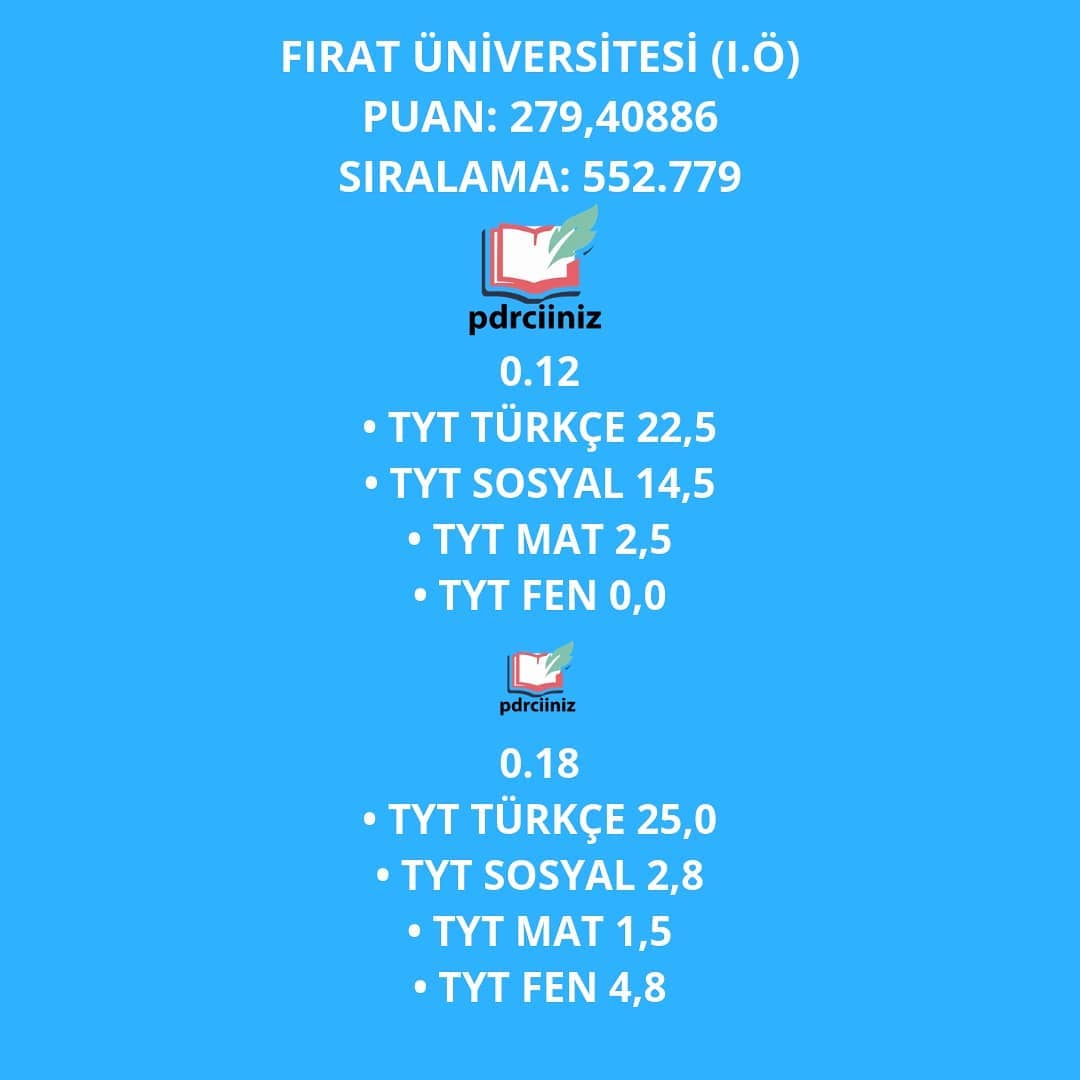 TIBBİ GÖRÜNTÜLEME TEKNİKLERİ
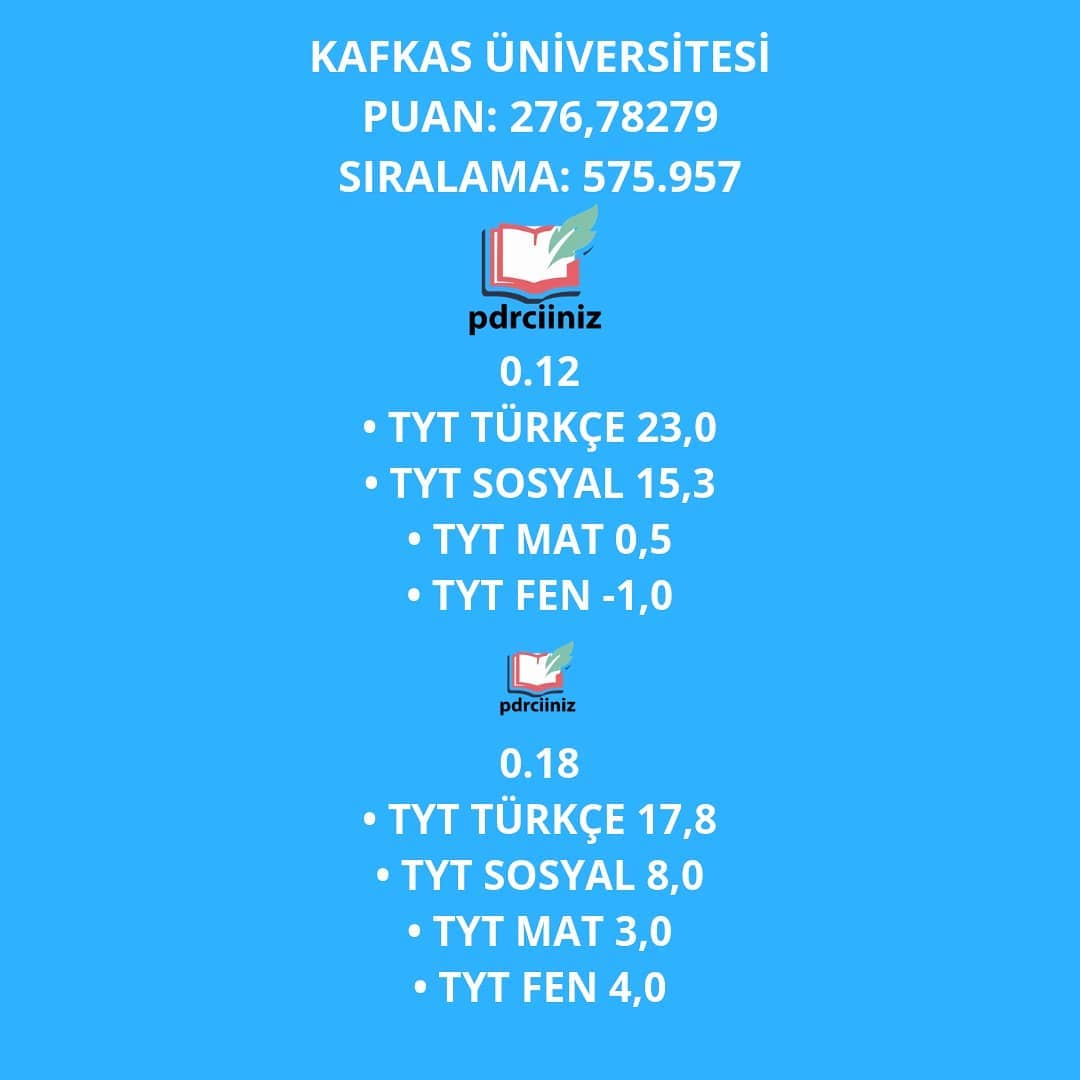 TIBBİ GÖRÜNTÜLEME TEKNİKLERİ
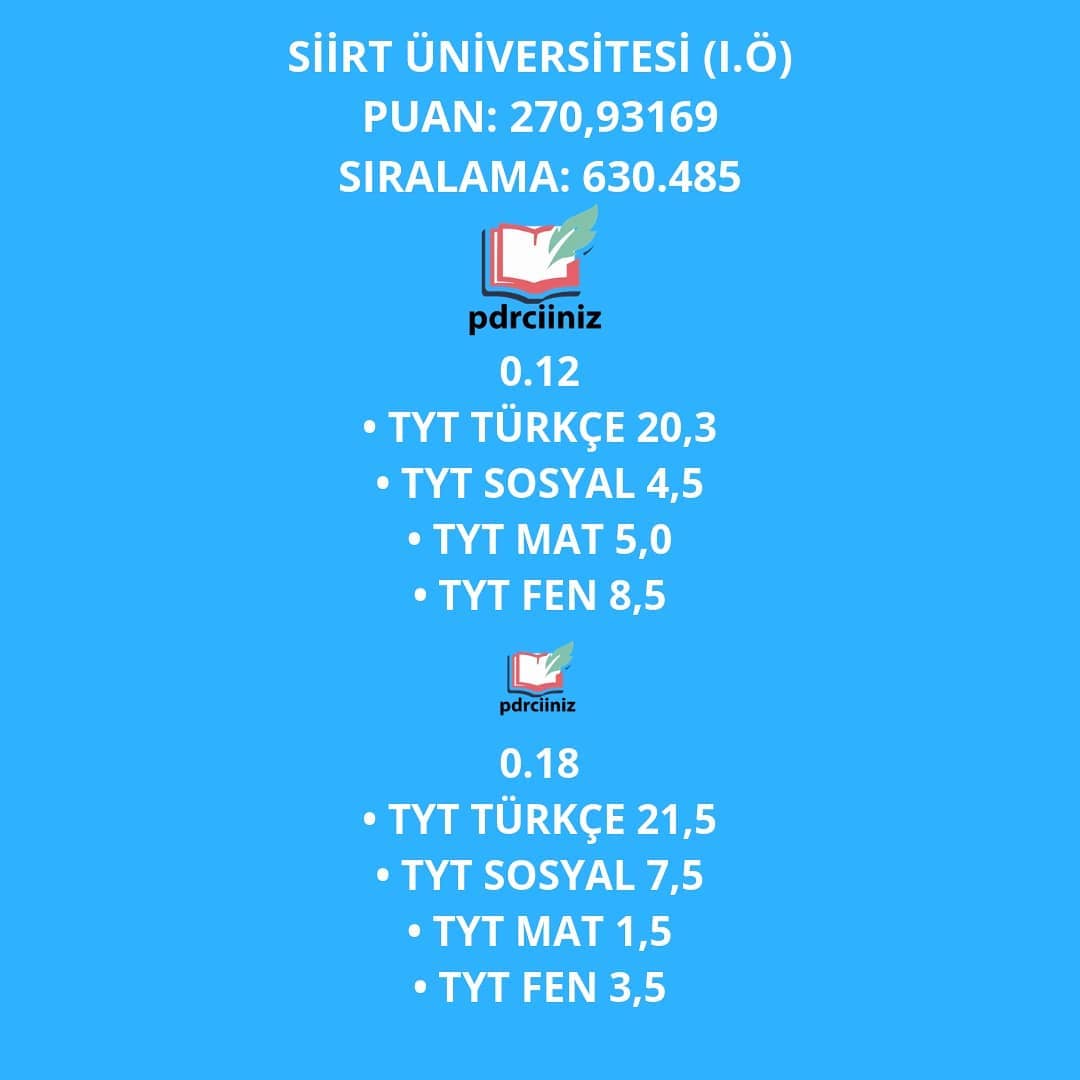 TIBBİ GÖRÜNTÜLEME TEKNİKLERİ
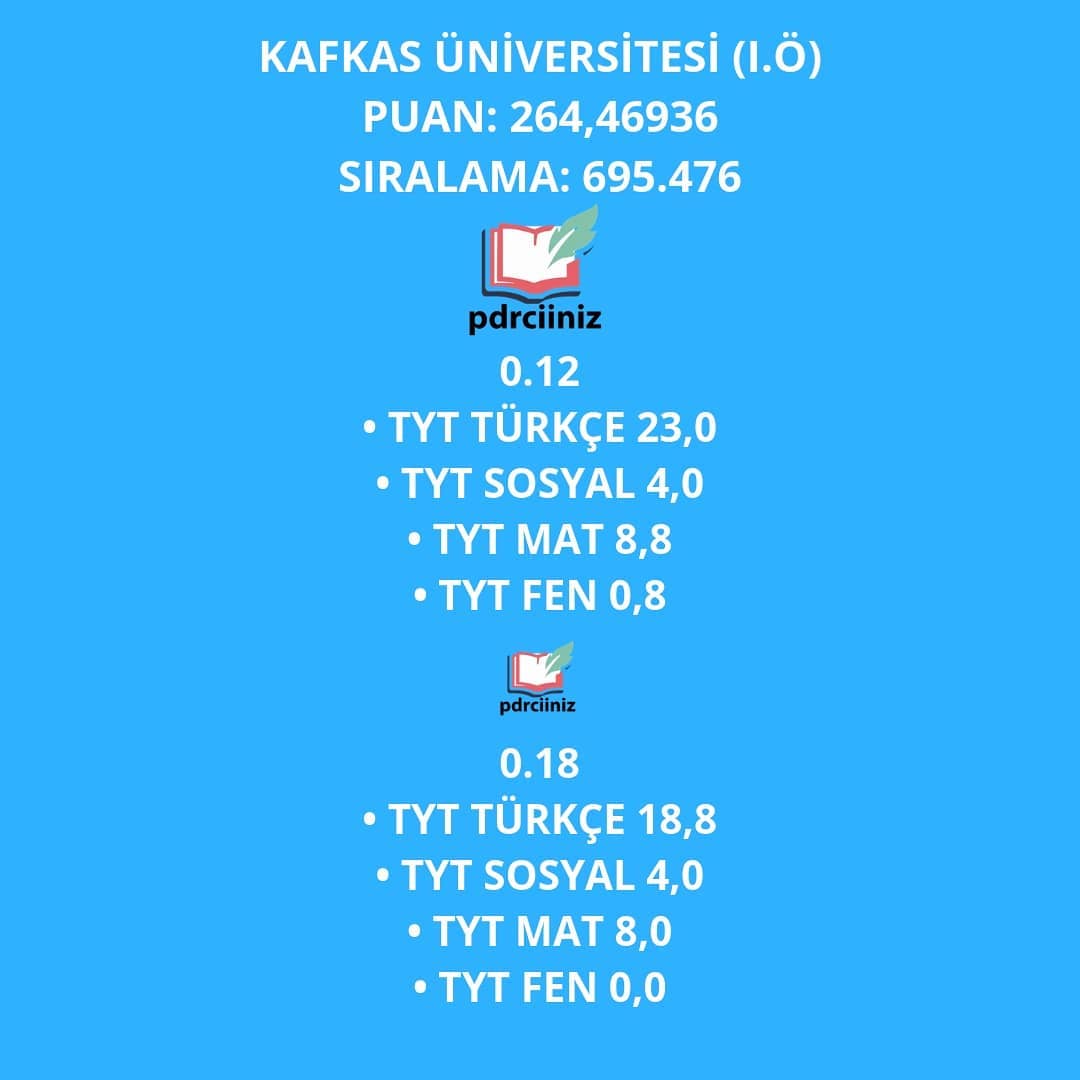 TIBBİ GÖRÜNTÜLEME TEKNİKLERİ
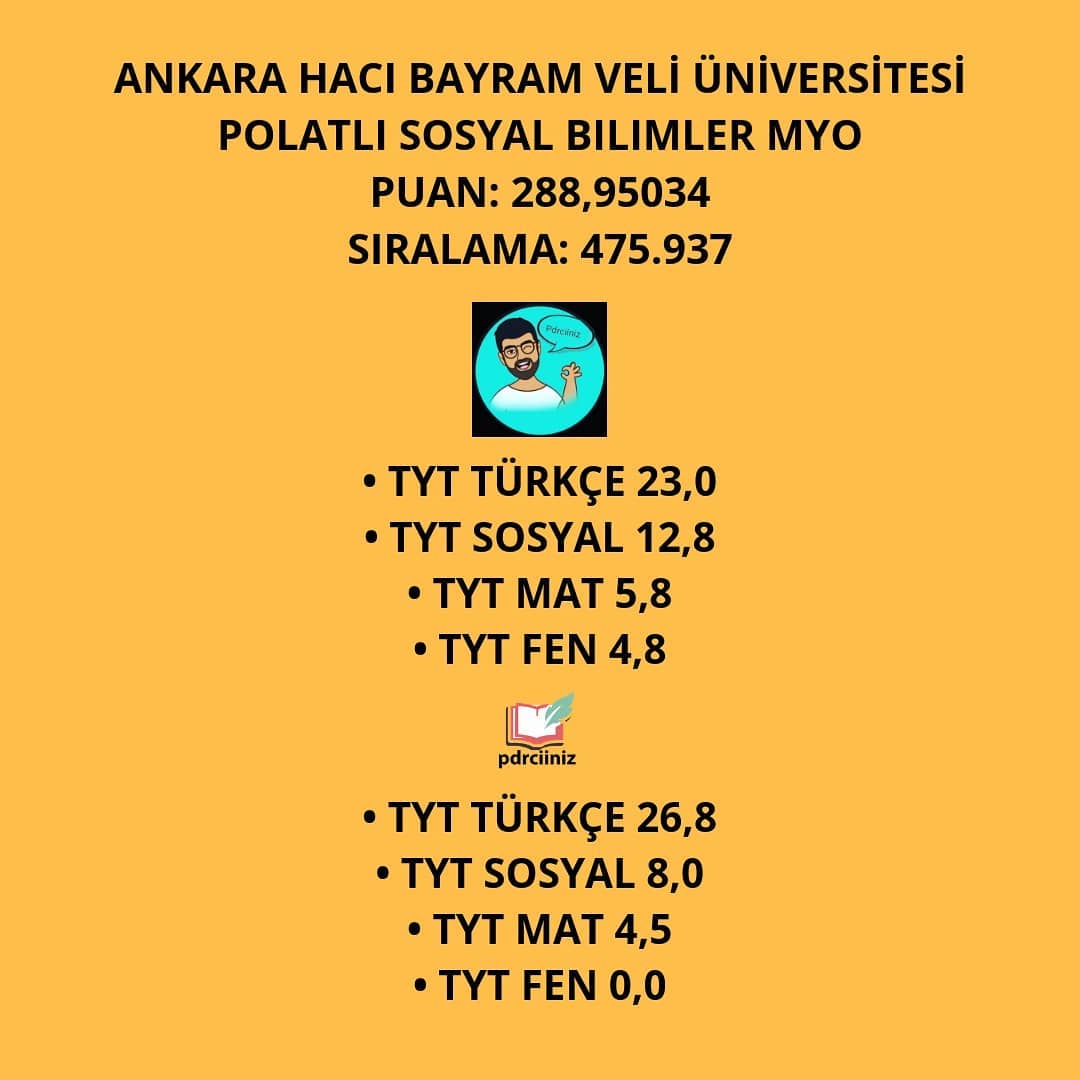 TAPU KADASTRO
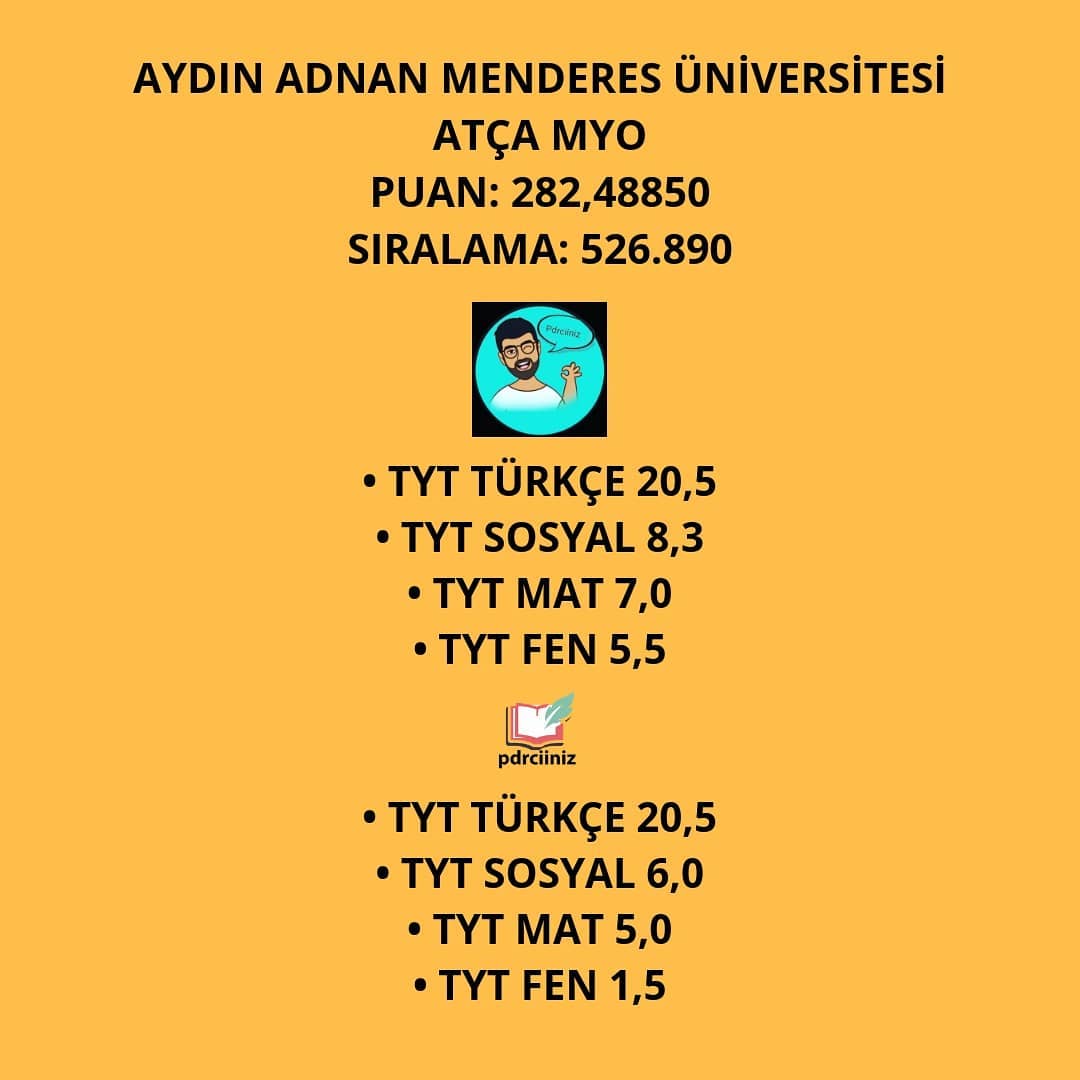 TAPU KADASTRO
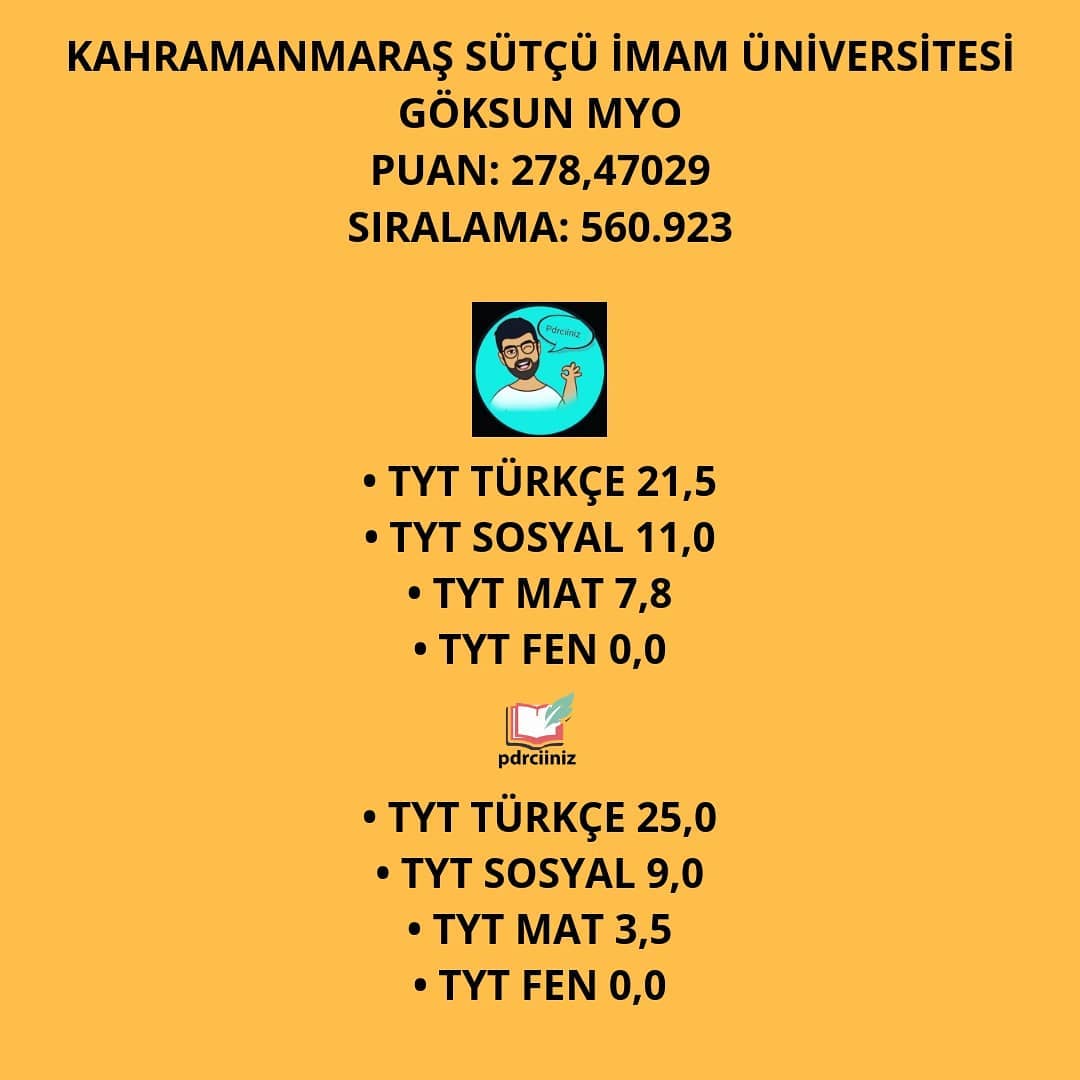 TAPU KADASTRO
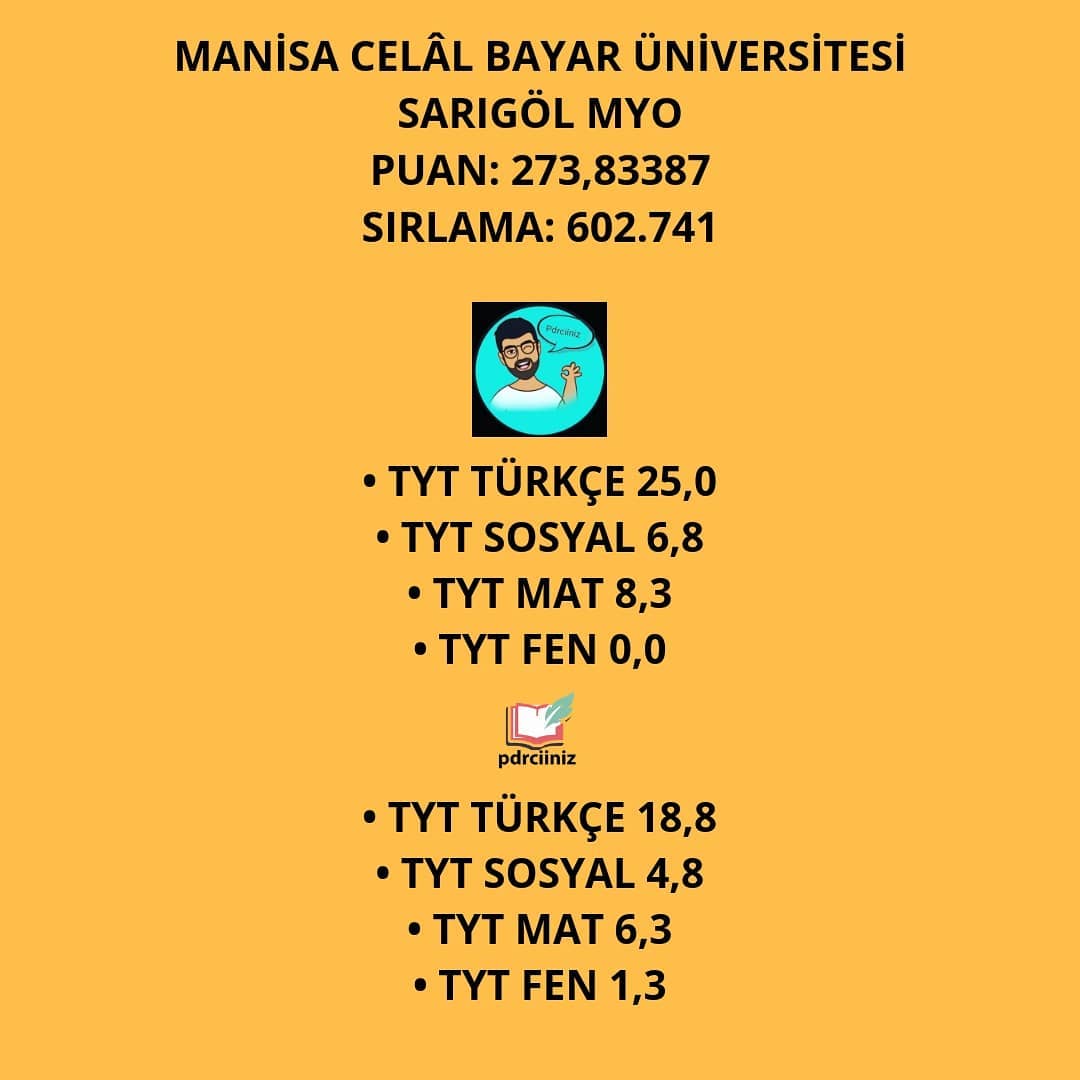 TAPU KADASTRO
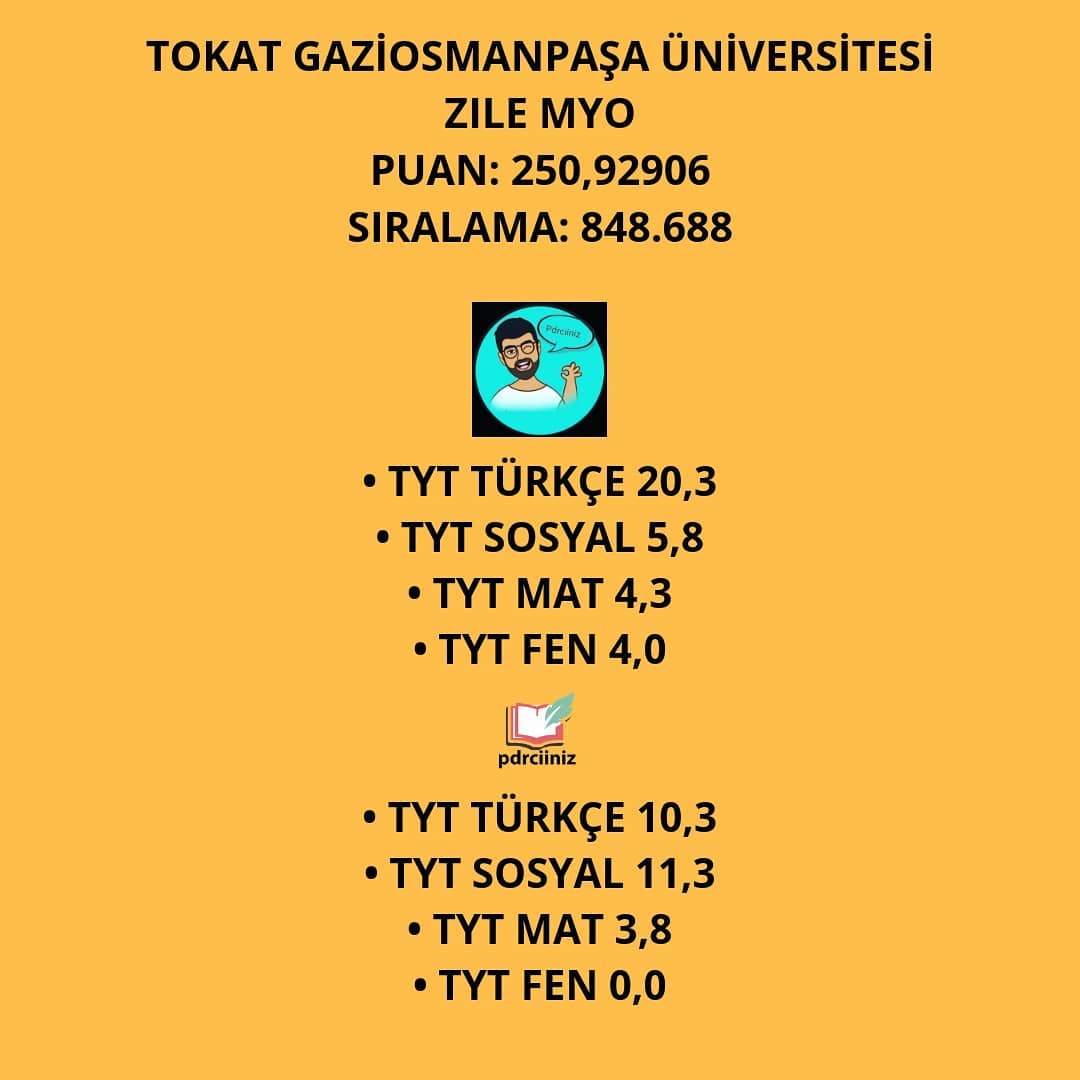 TAPU KADASTRO
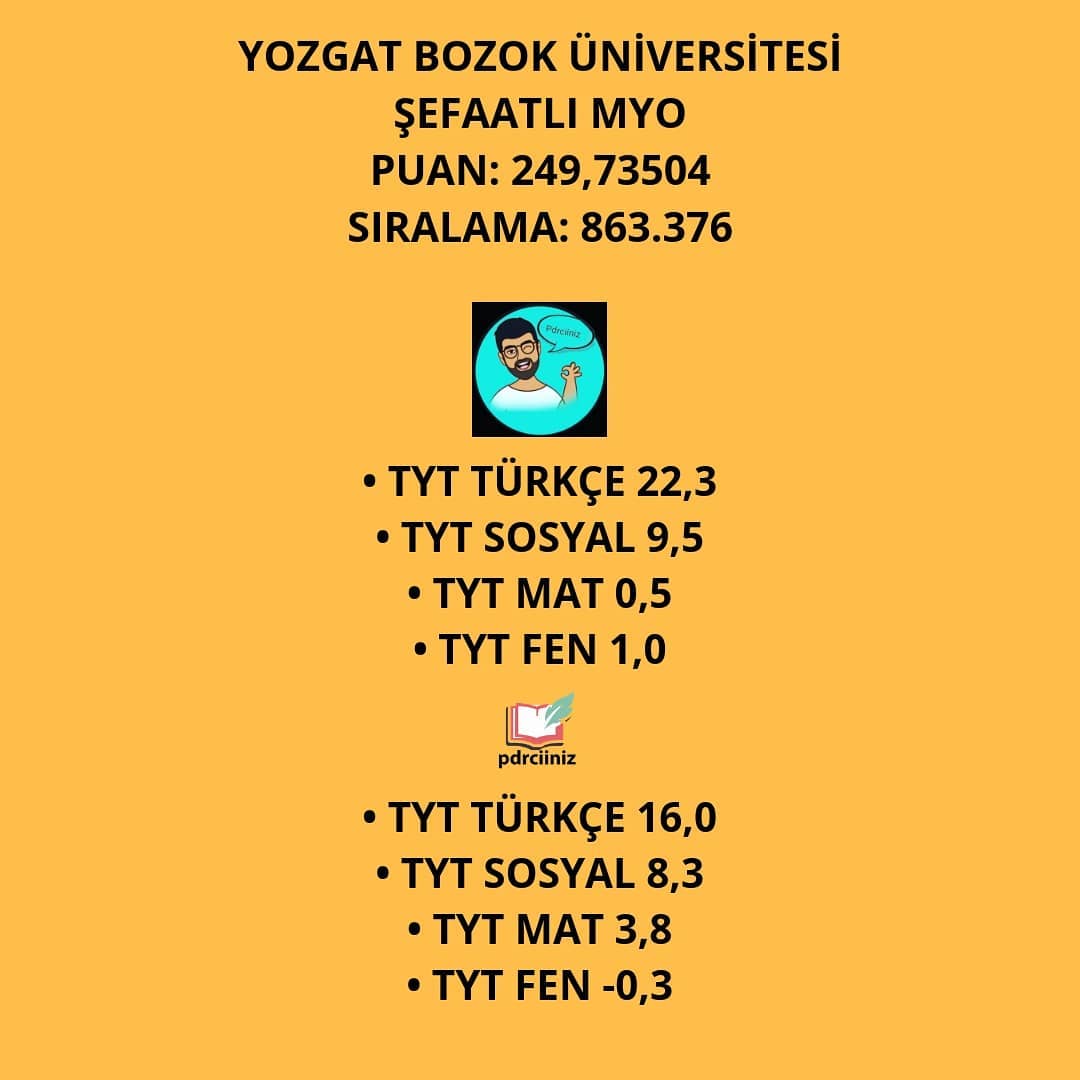 TAPU KADASTRO
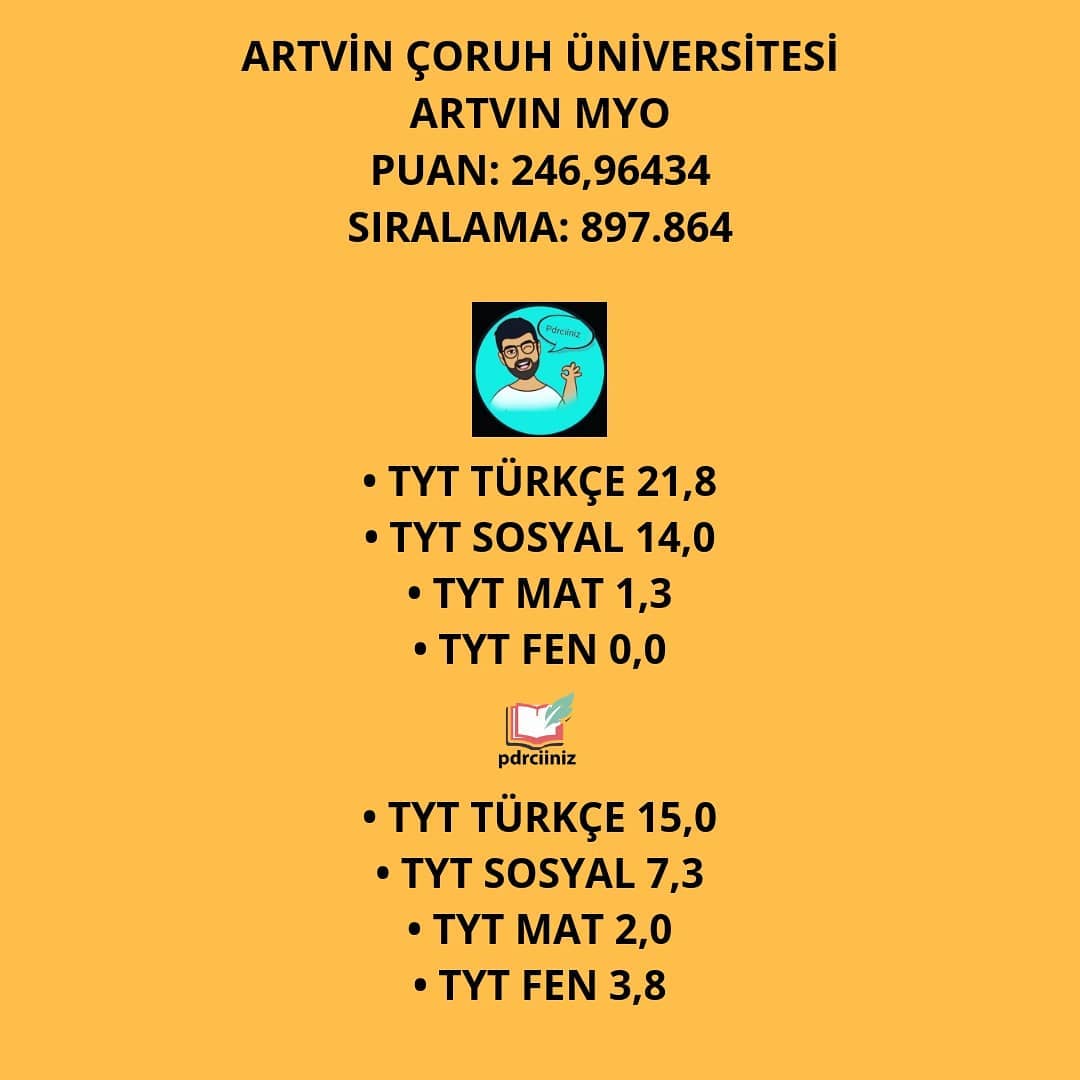 TAPU KADASTRO
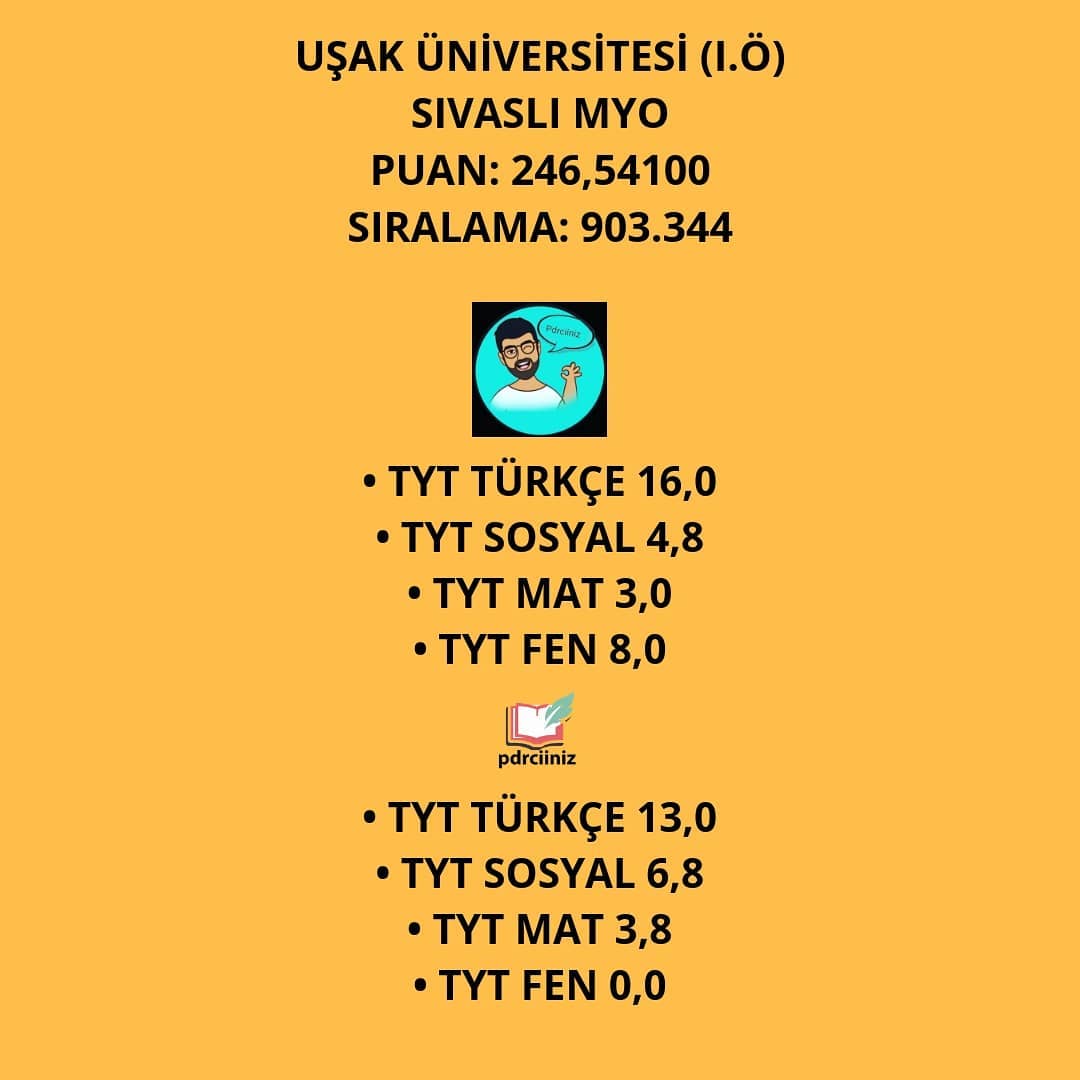 TAPU KADASTRO
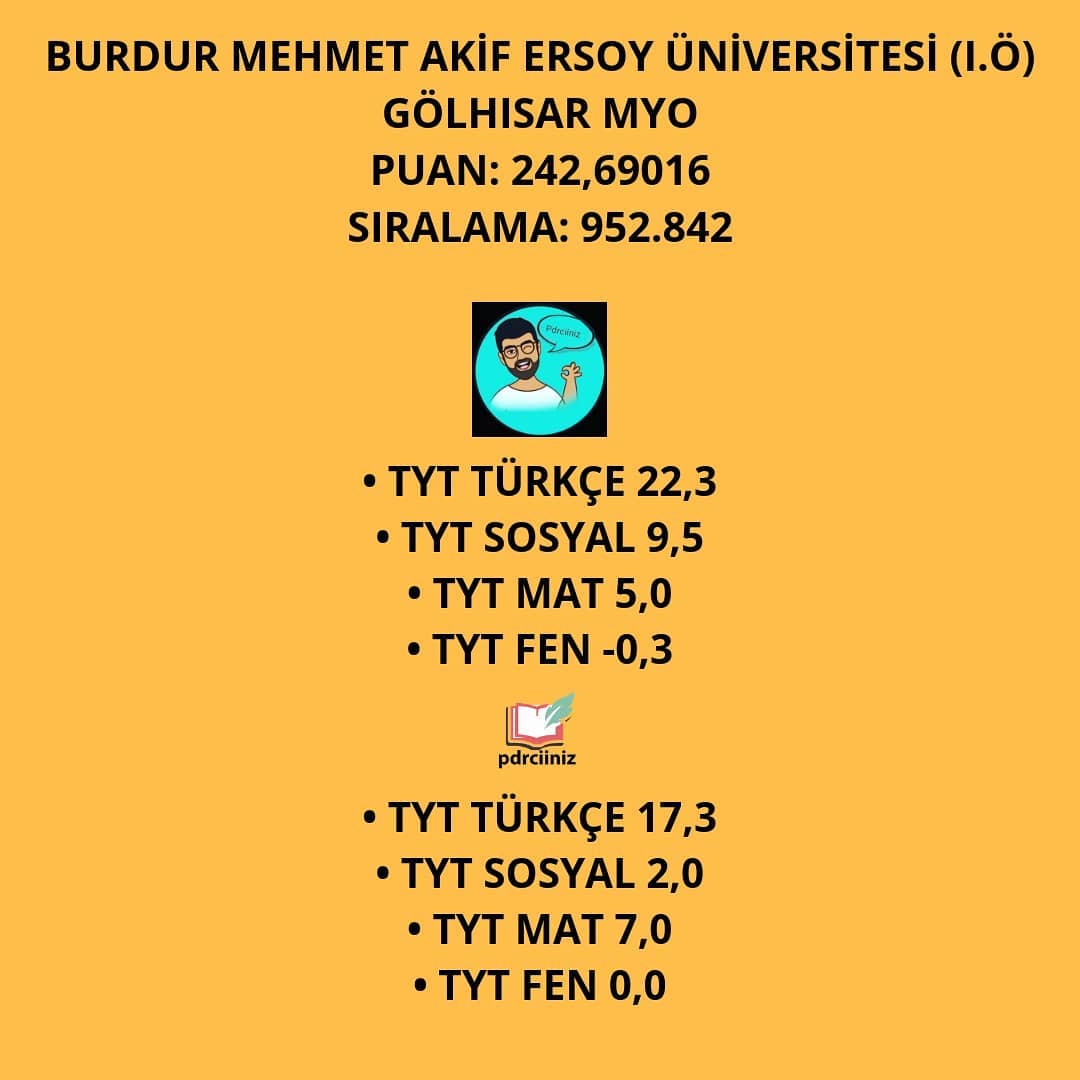 TAPU KADASTRO
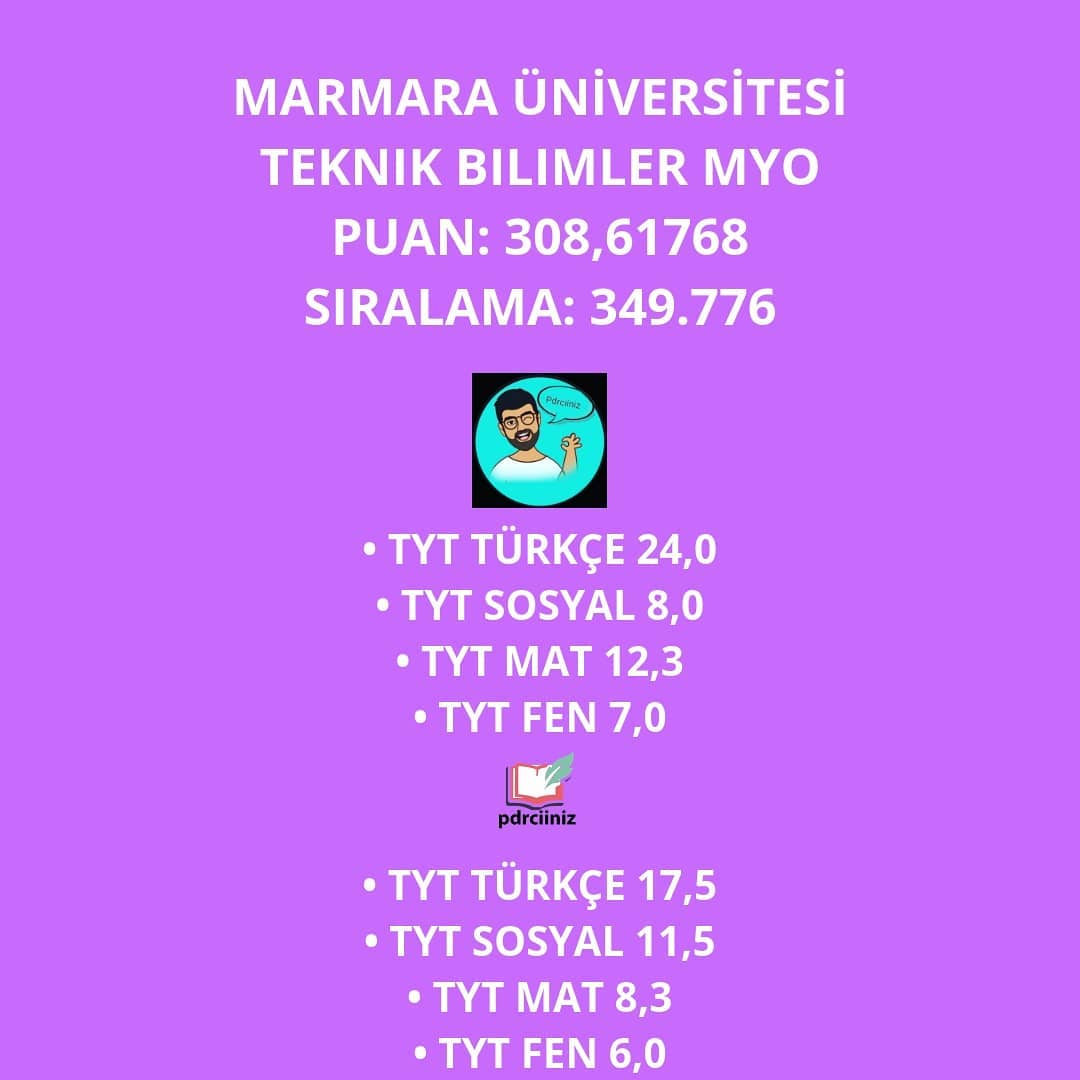 MAKİNE
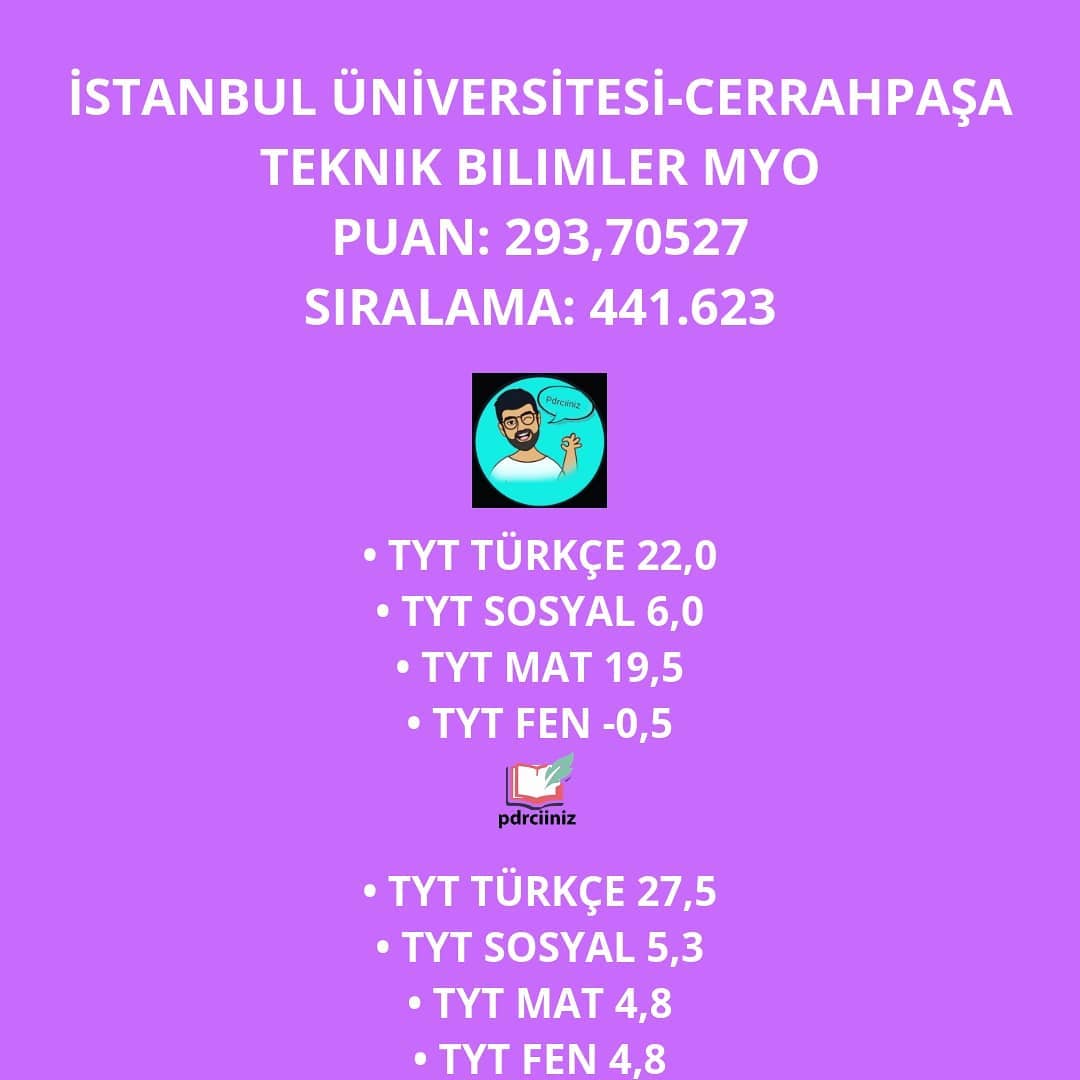 MAKİNE
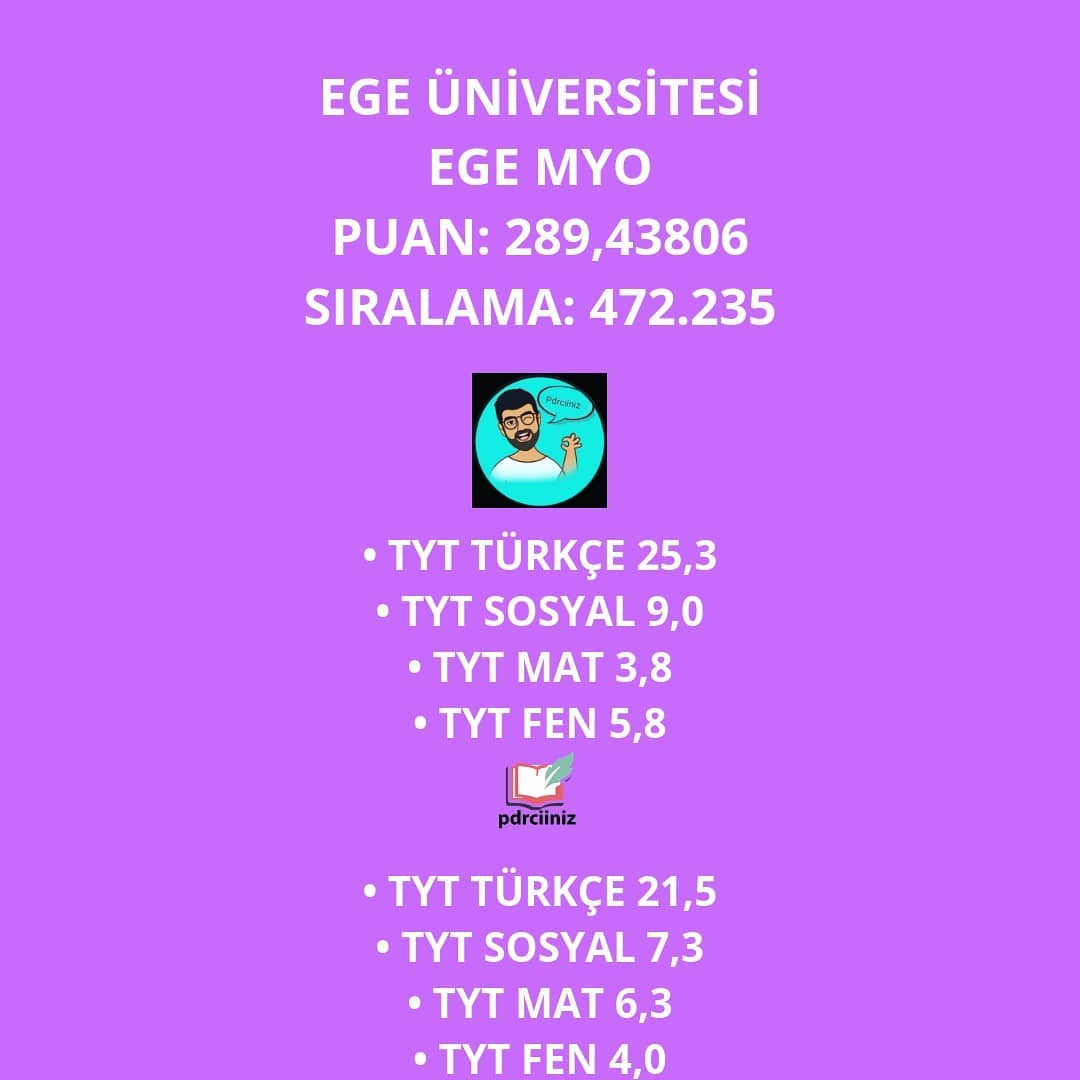 MAKİNE
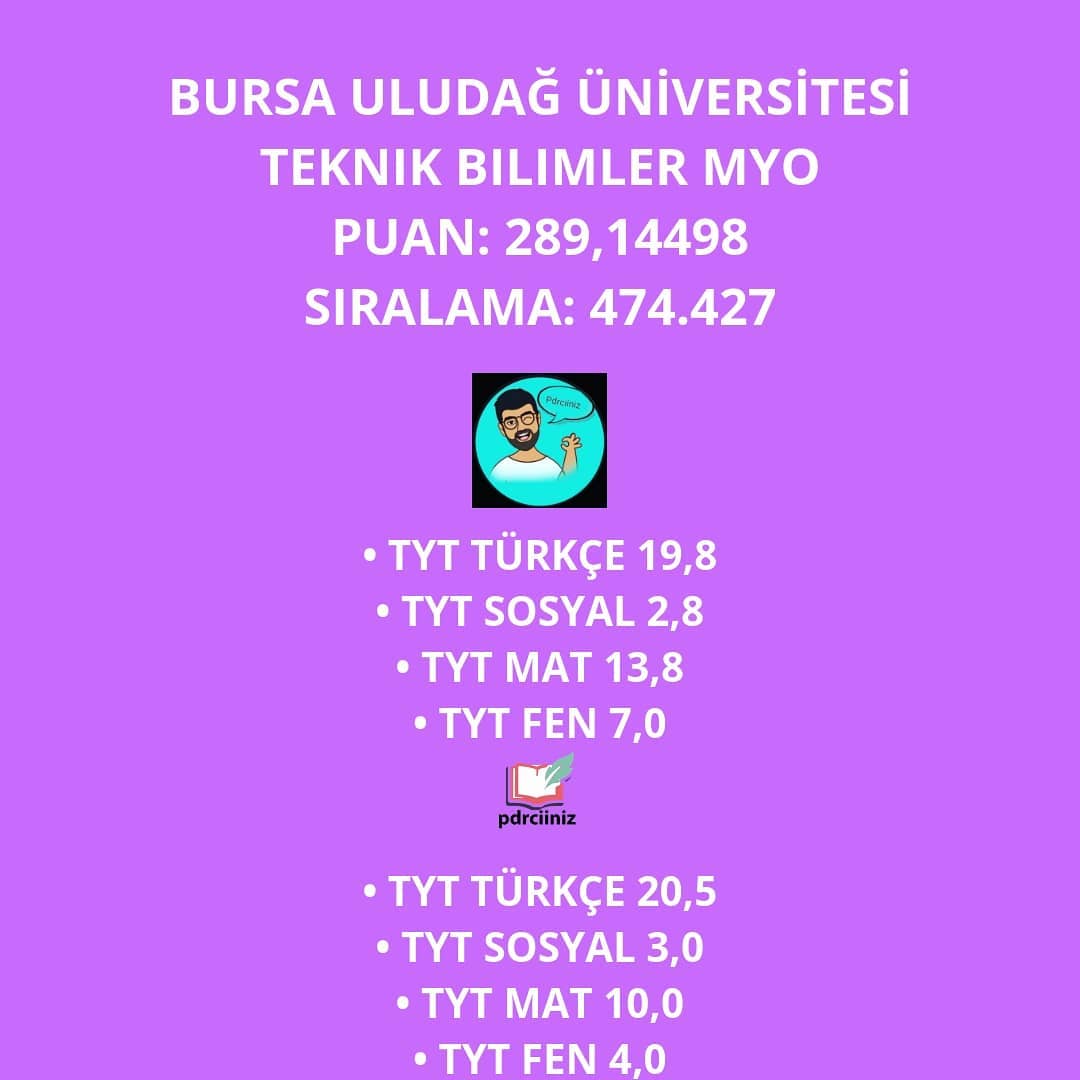 MAKİNE
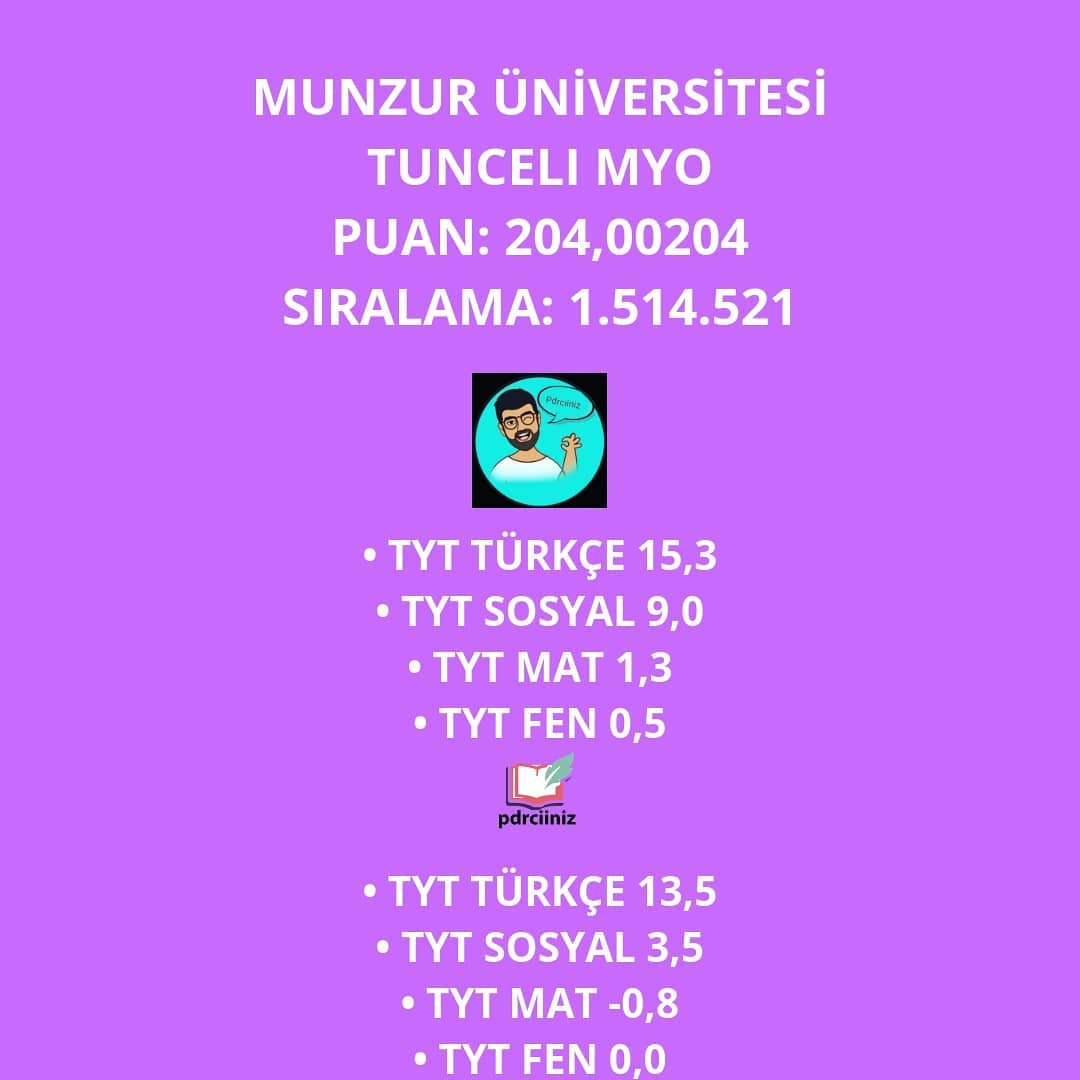 MAKİNE
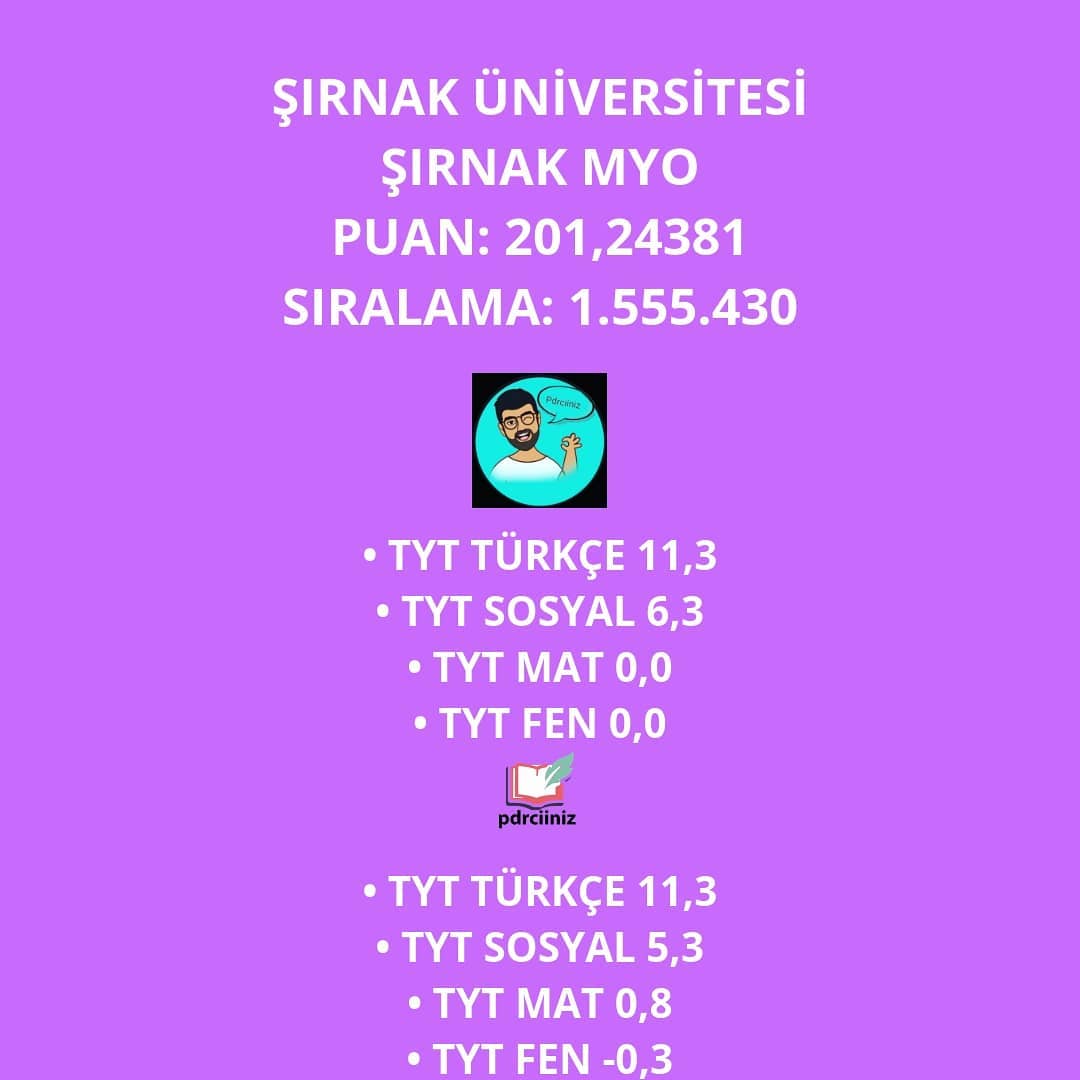 MAKİNE
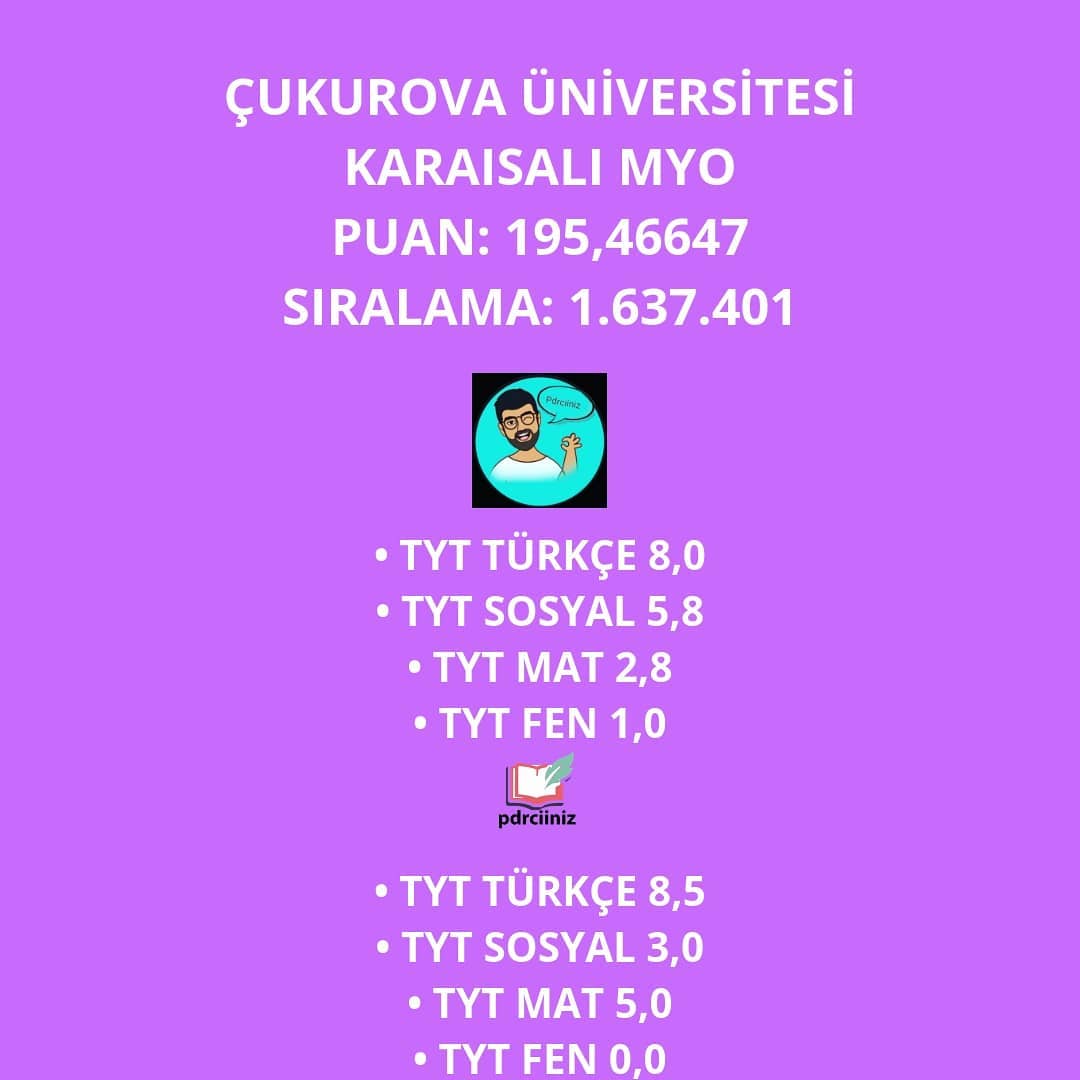 MAKİNE
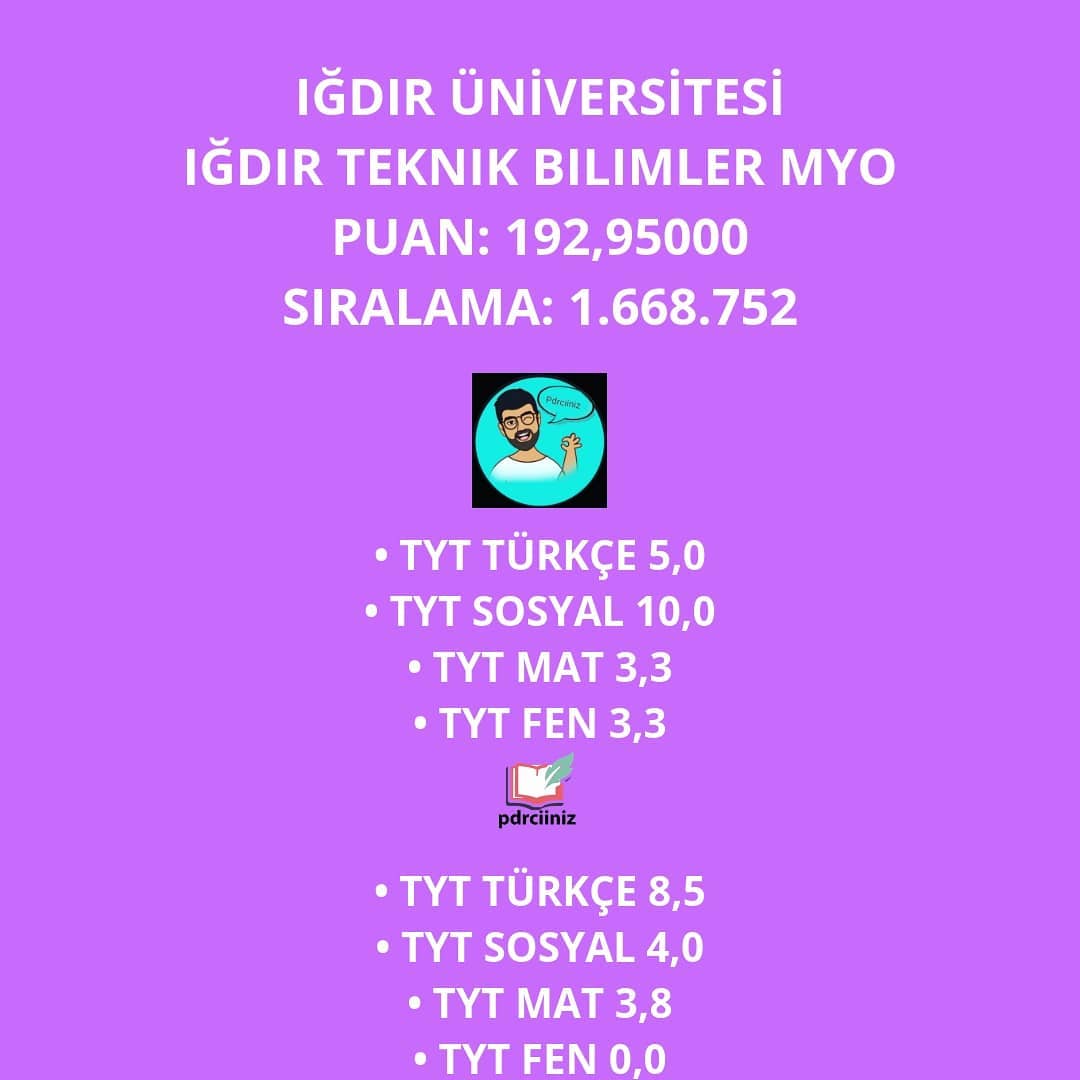 MAKİNE
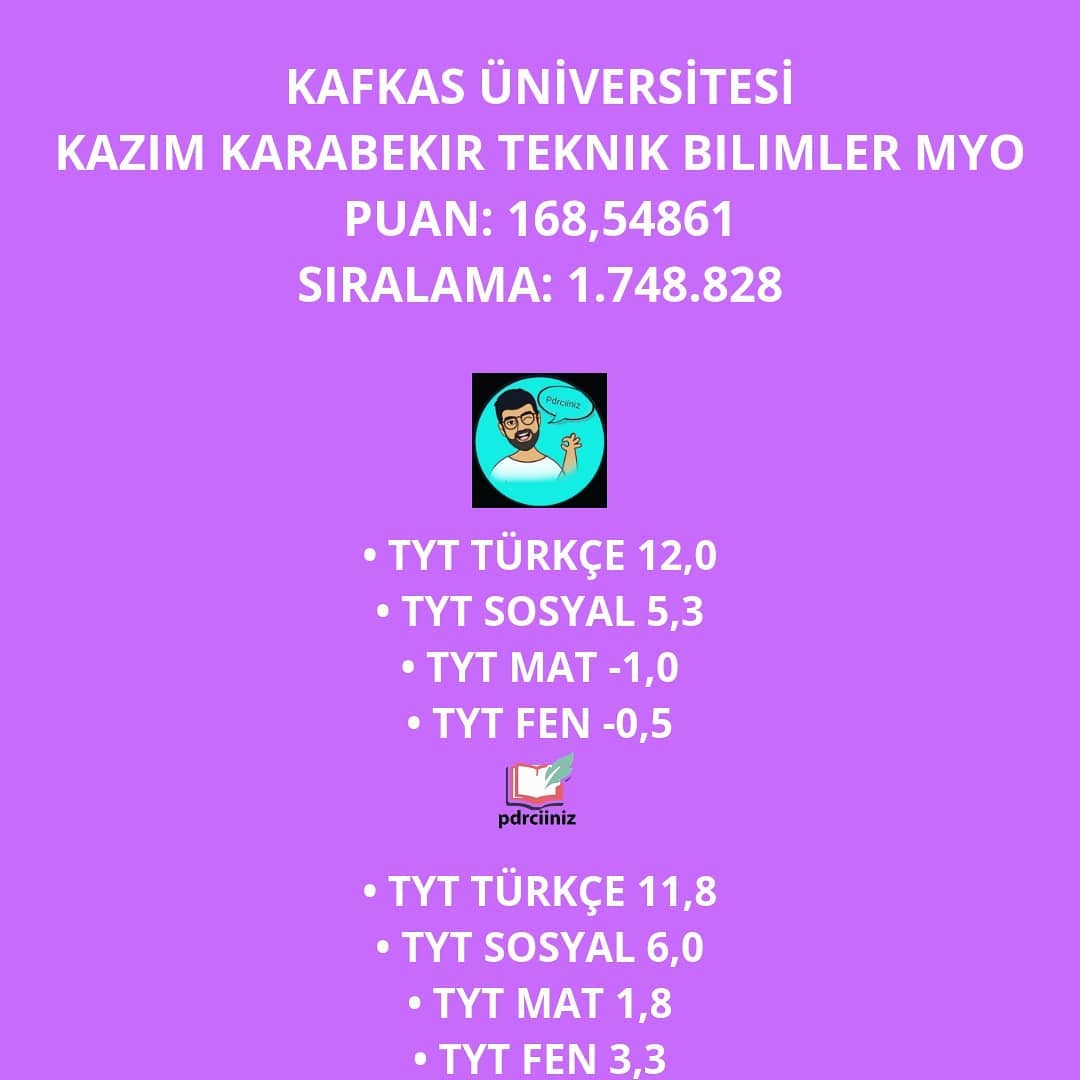 MAKİNE
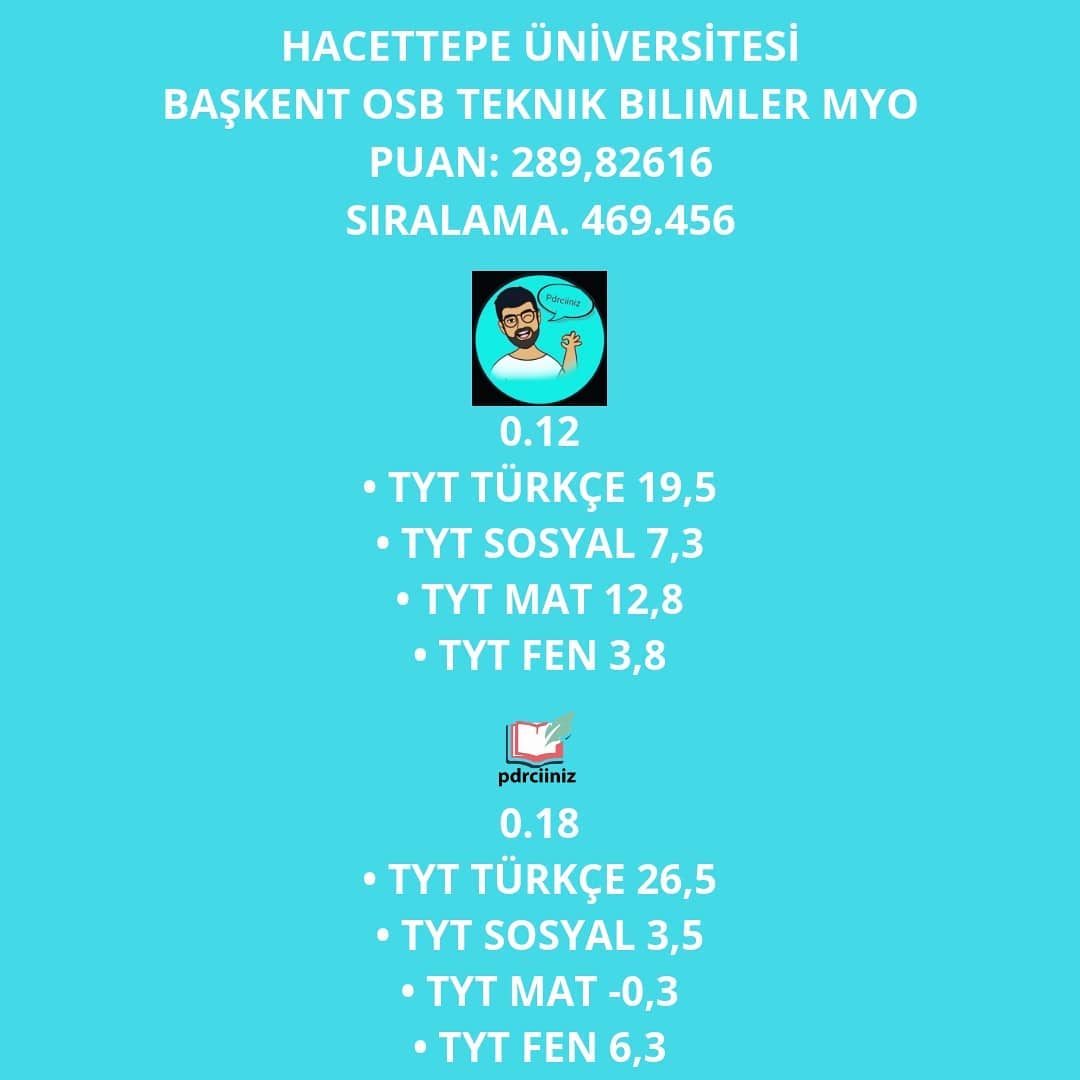 HARİTA  KADASTRO
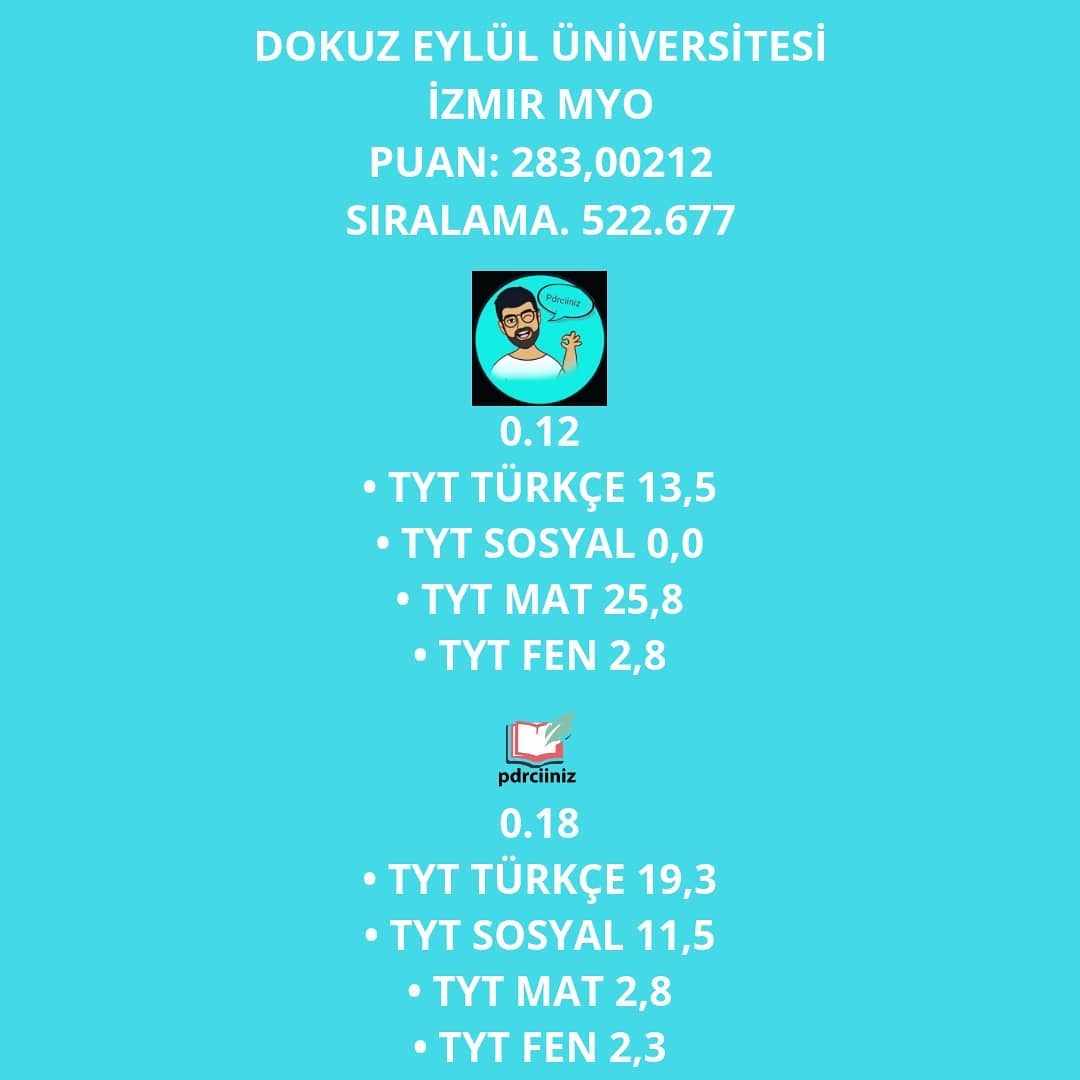 HARİTA  KADASTRO
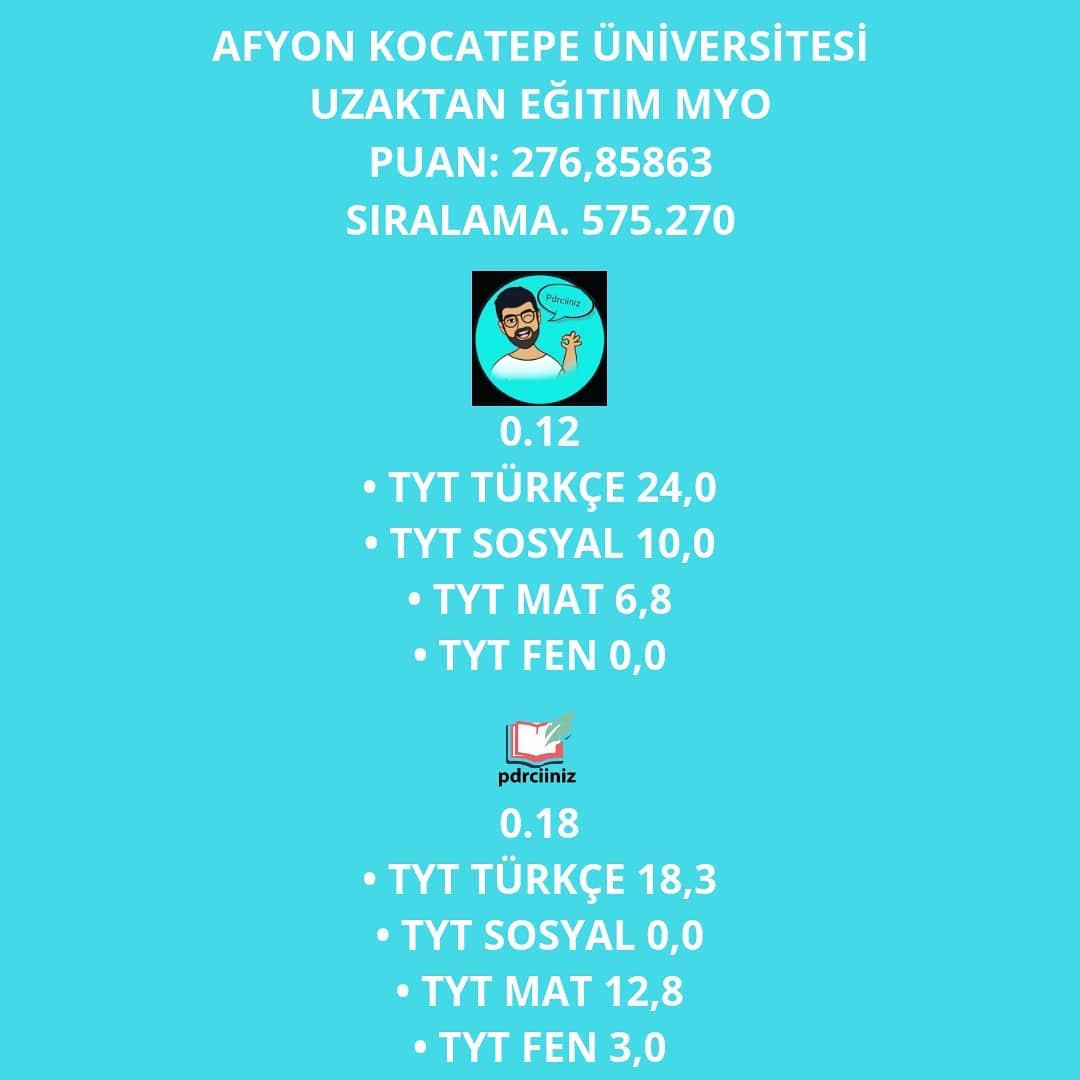 HARİTA  KADASTRO
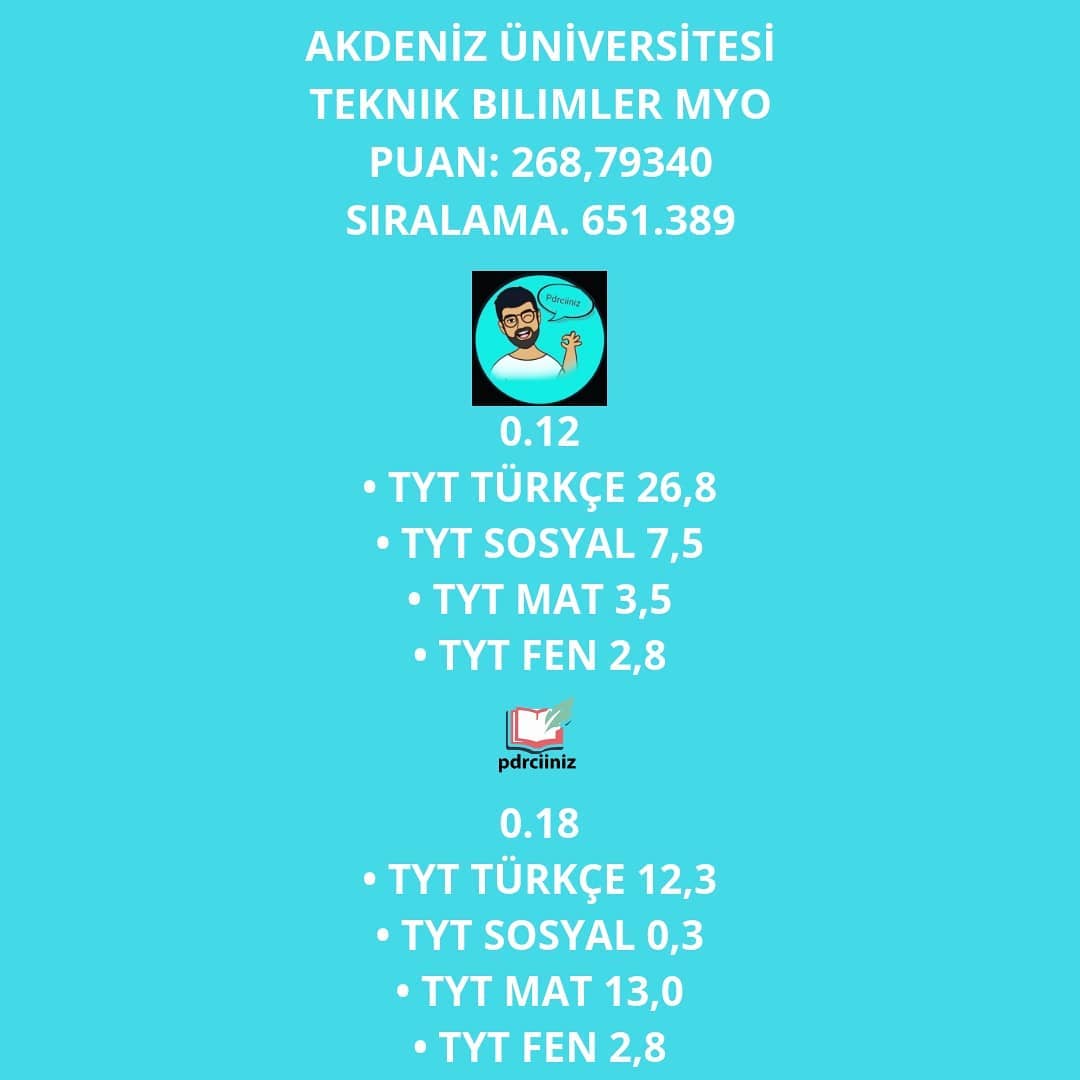 HARİTA  KADASTRO
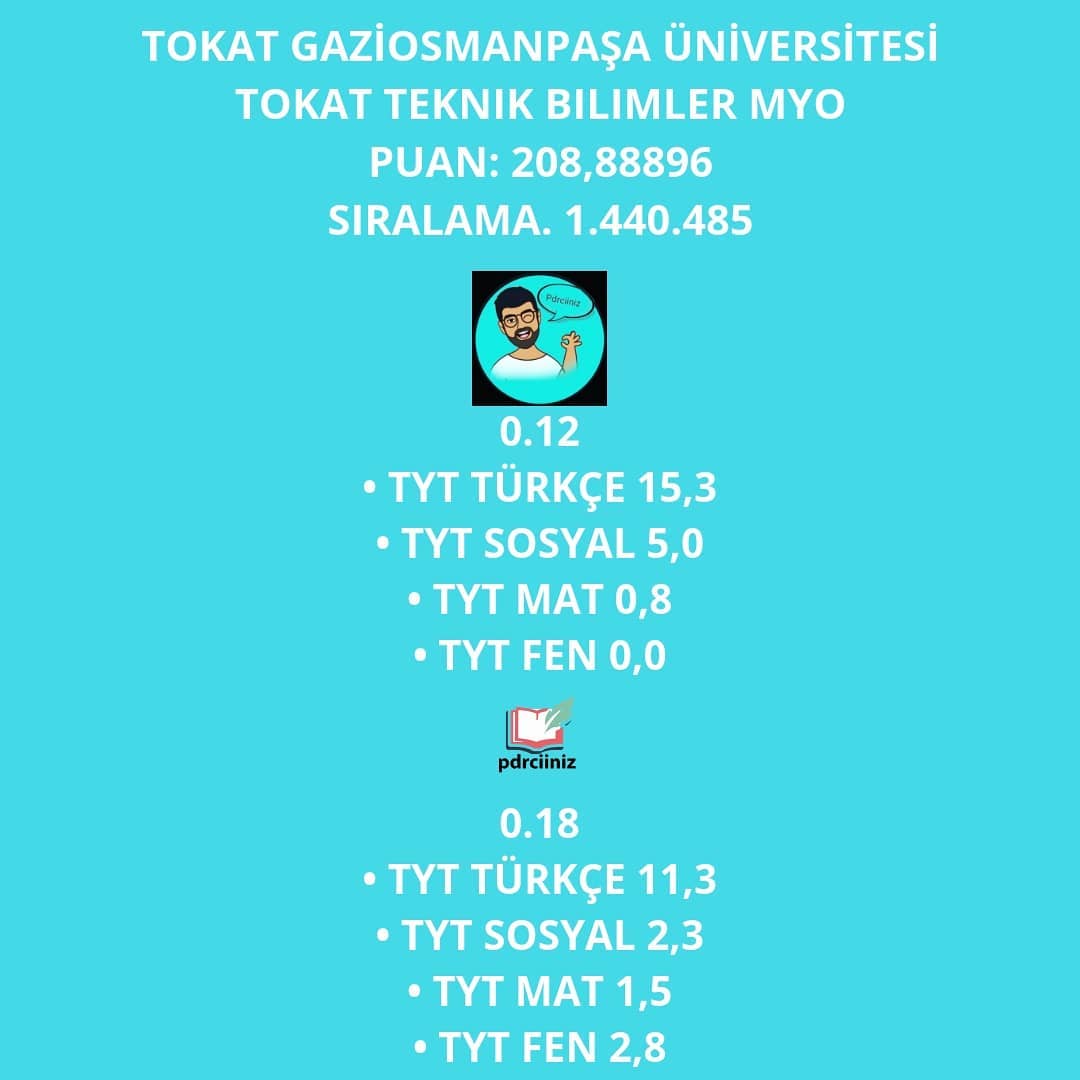 HARİTA  KADASTRO
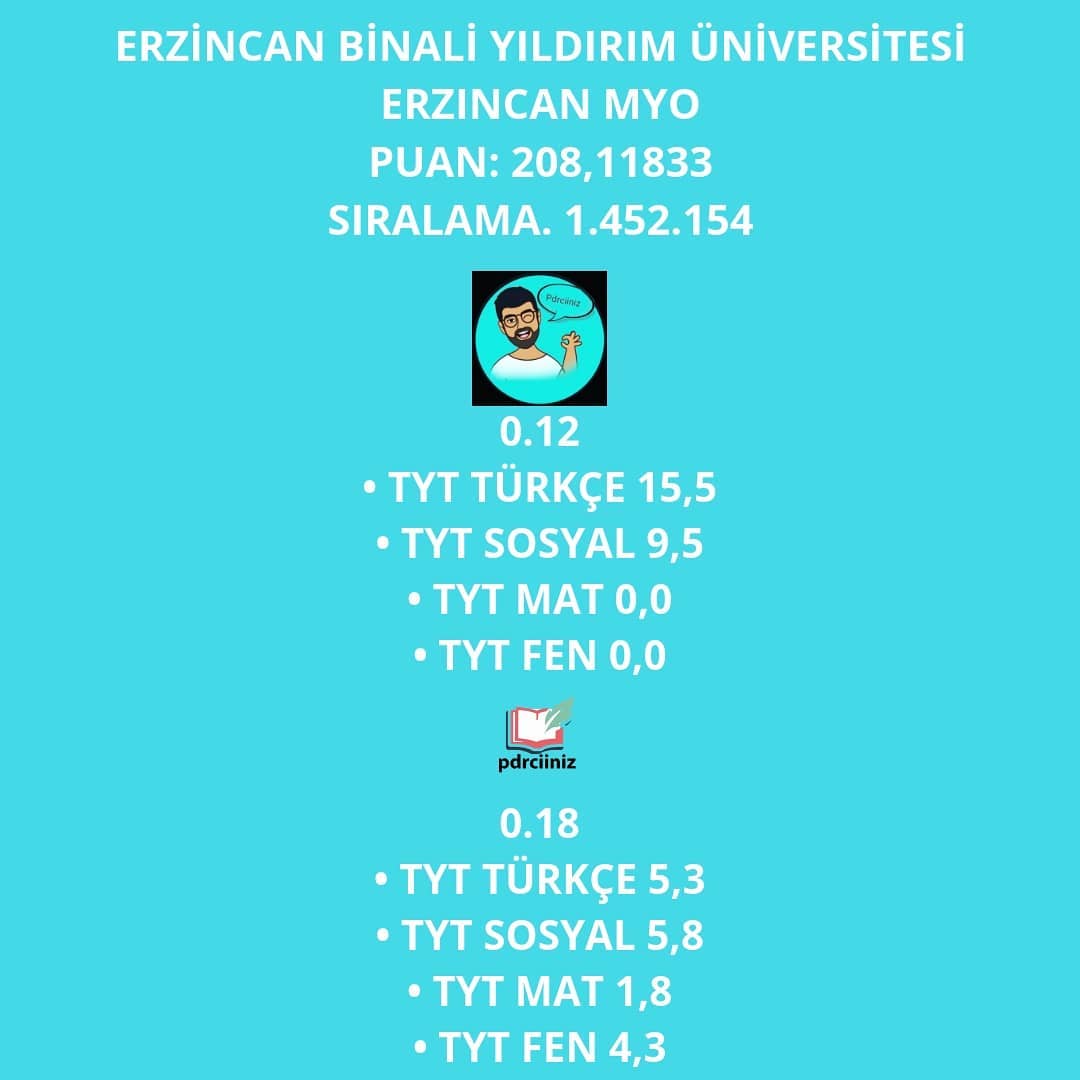 HARİTA  KADASTRO
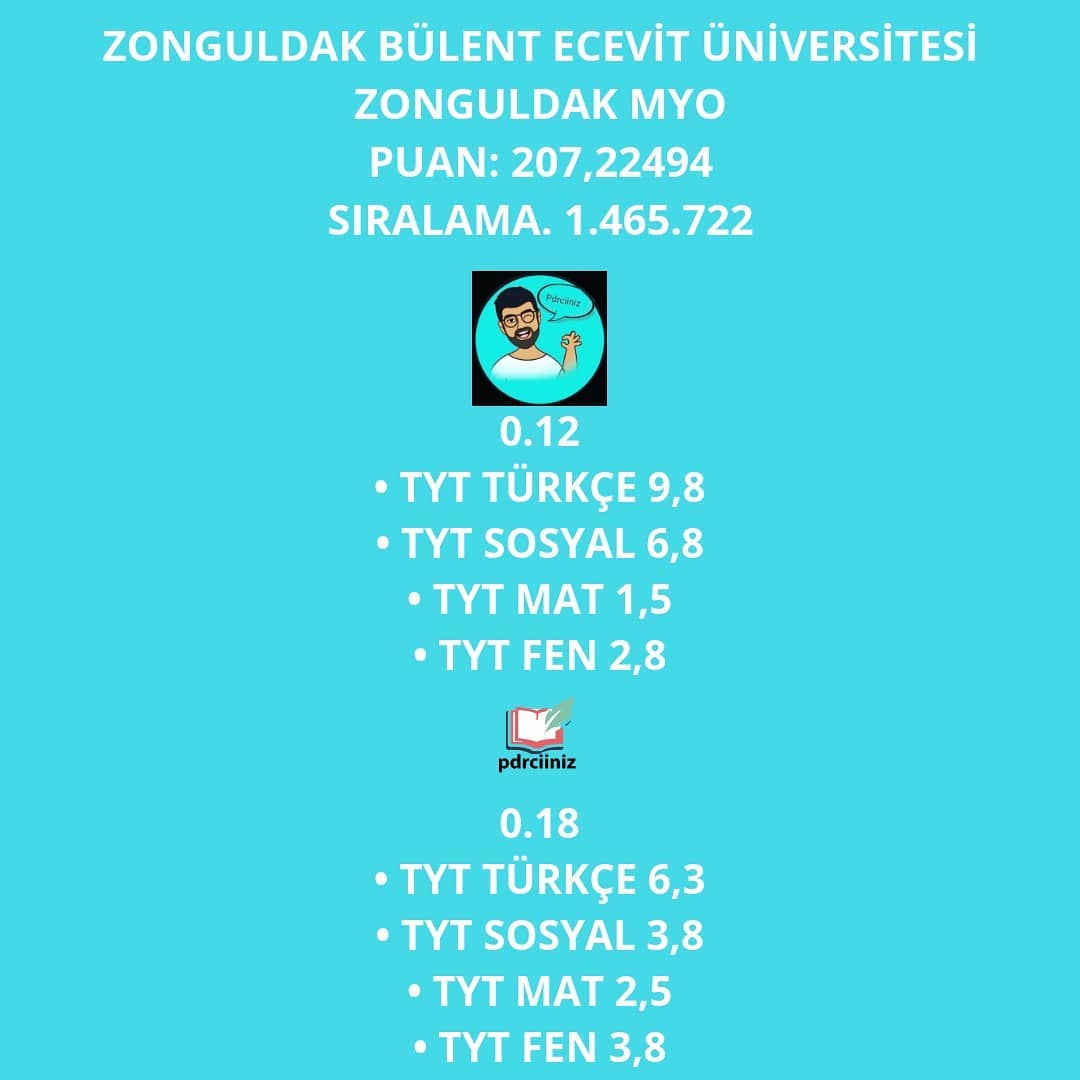 HARİTA  KADASTRO
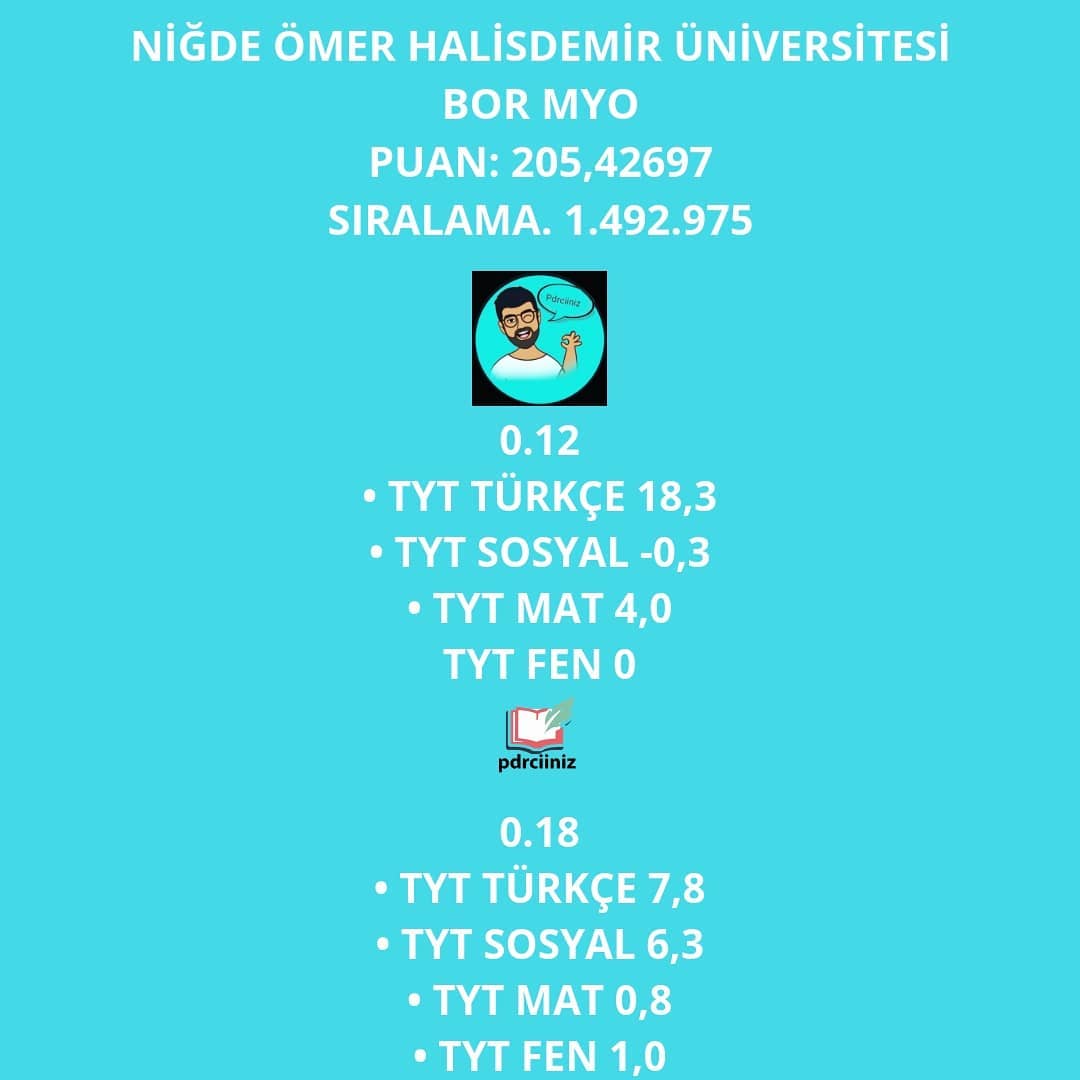 HARİTA  KADASTRO
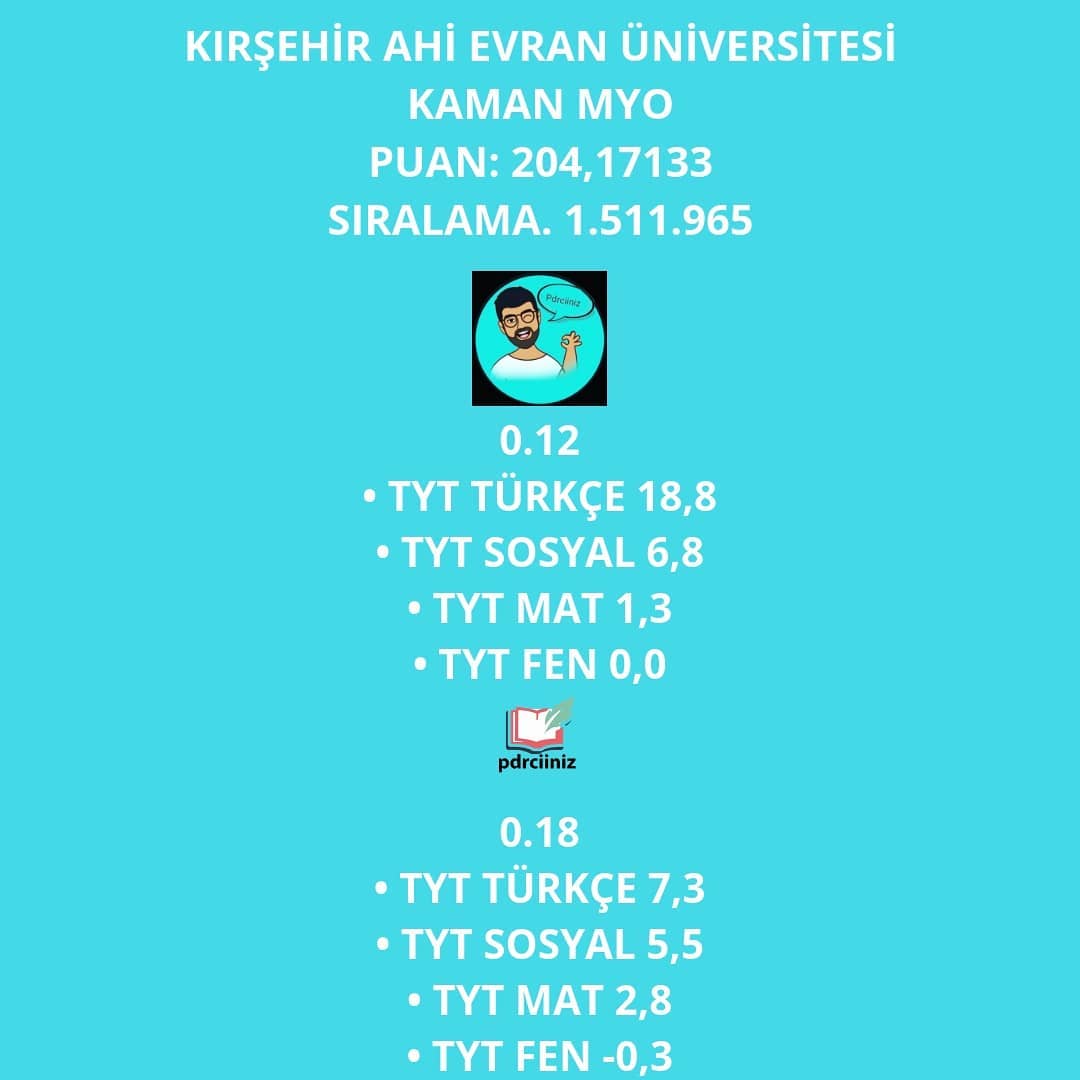 HARİTA  KADASTRO
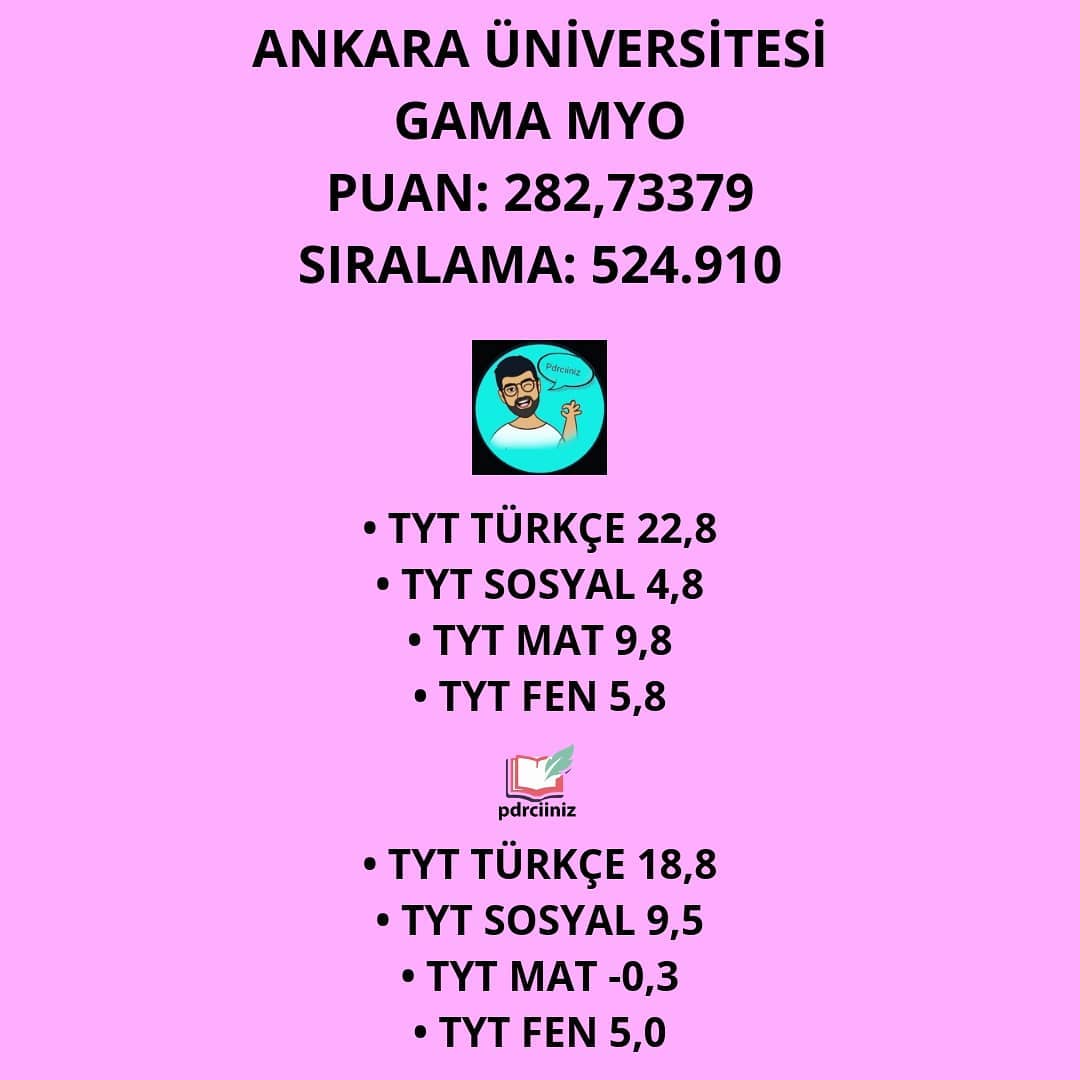 BİYOMEDİKAL CİHAZ TEKNOLOJİLERİ
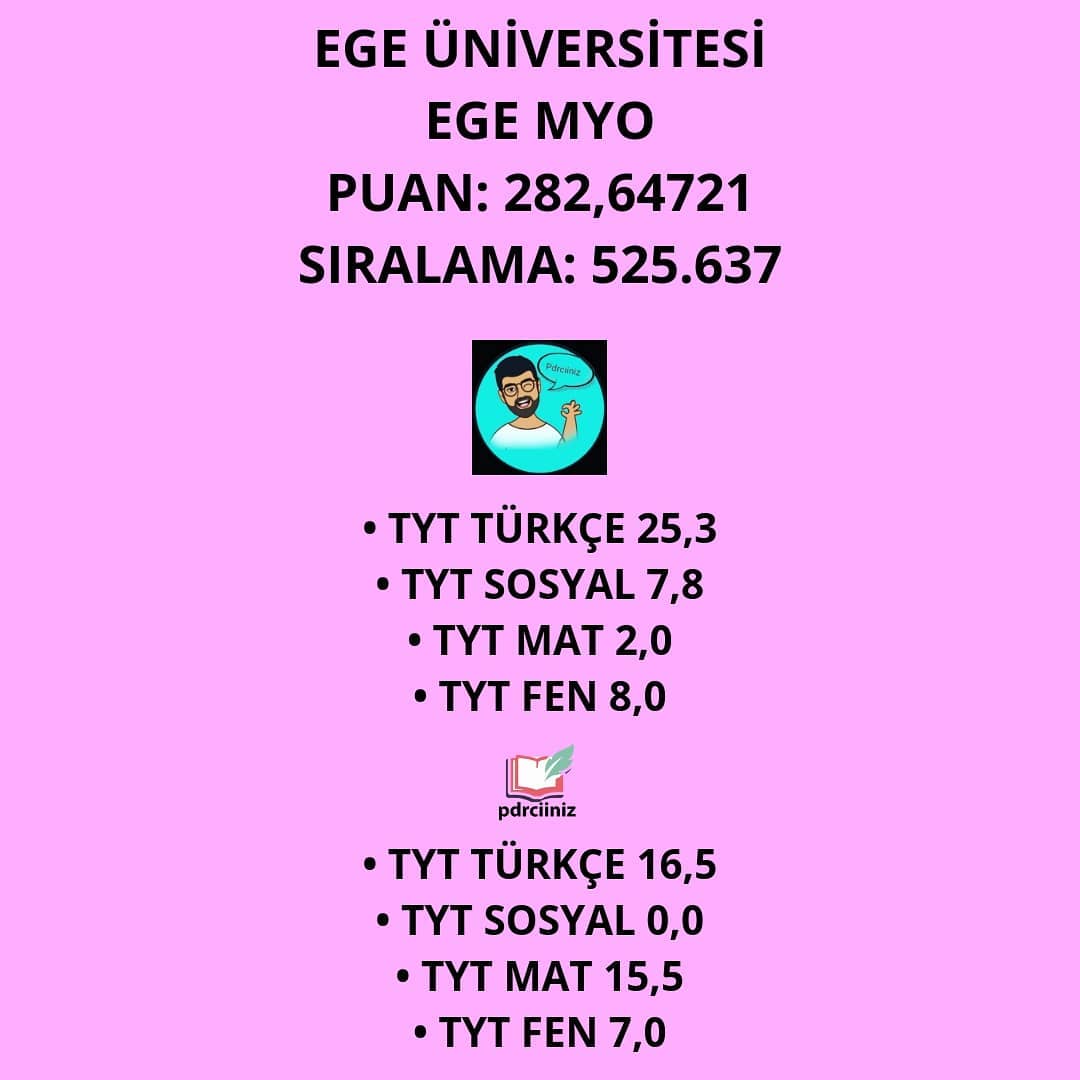 BİYOMEDİKAL CİHAZ TEKNOLOJİLERİ
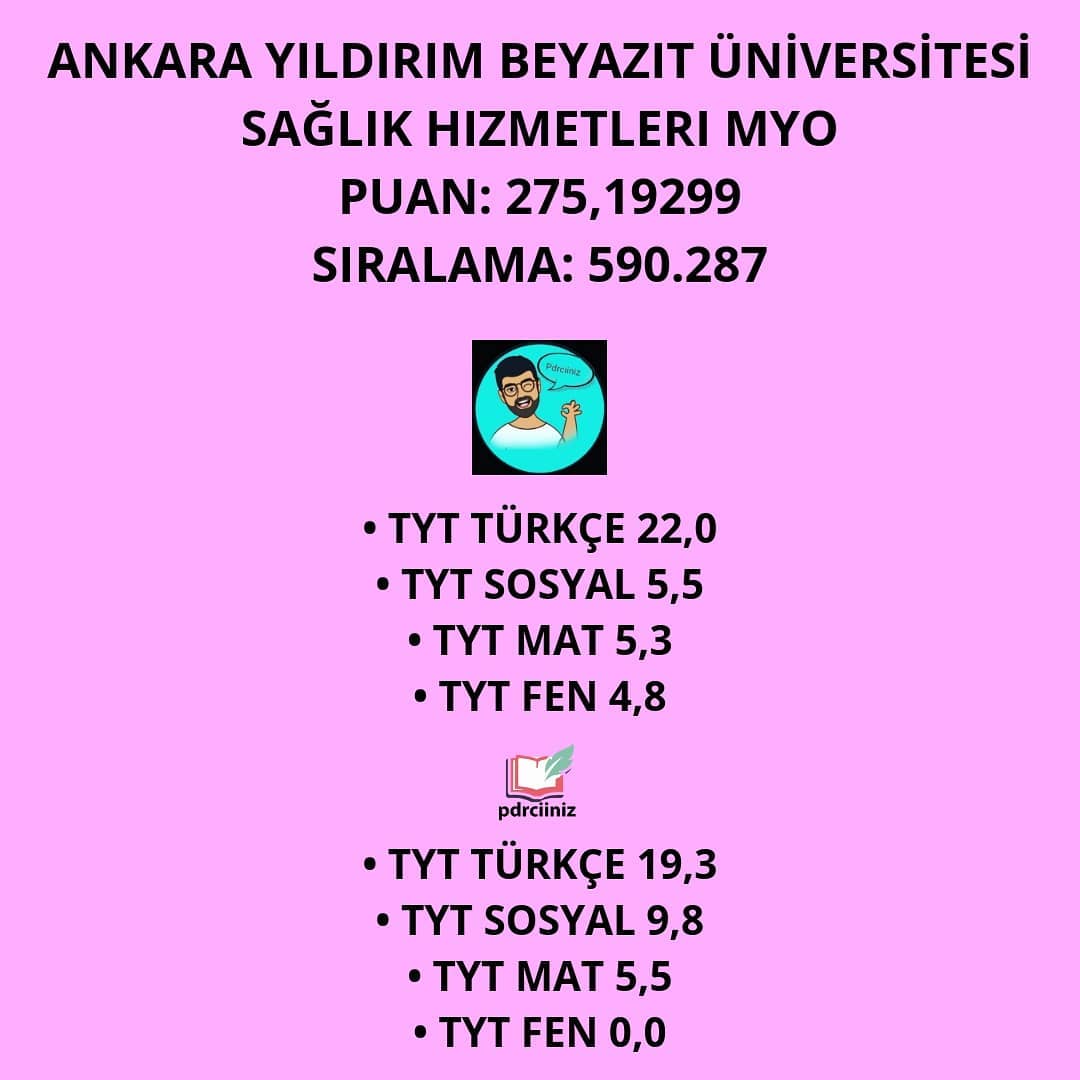 BİYOMEDİKAL CİHAZ TEKNOLOJİLERİ
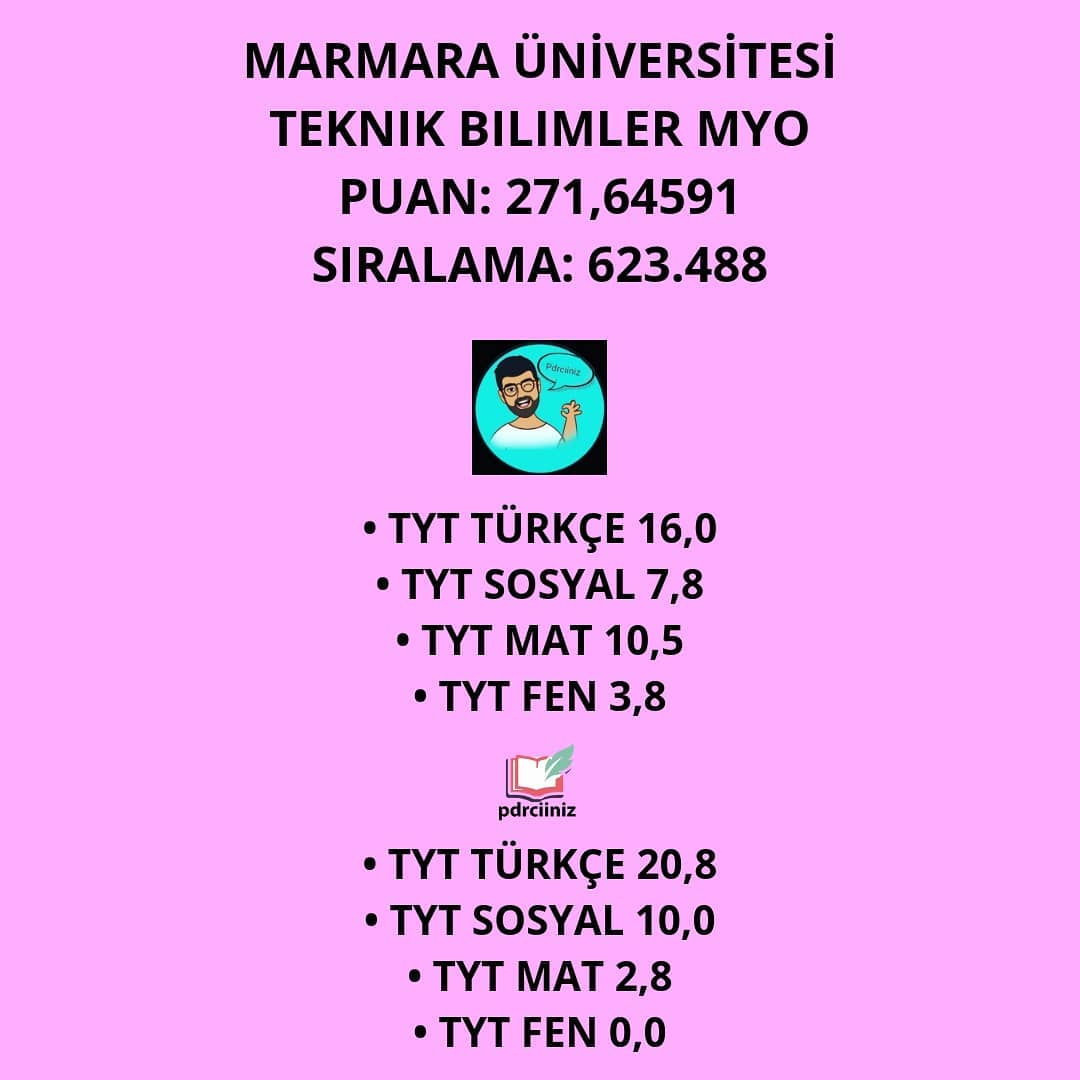 BİYOMEDİKAL CİHAZ TEKNOLOJİLERİ
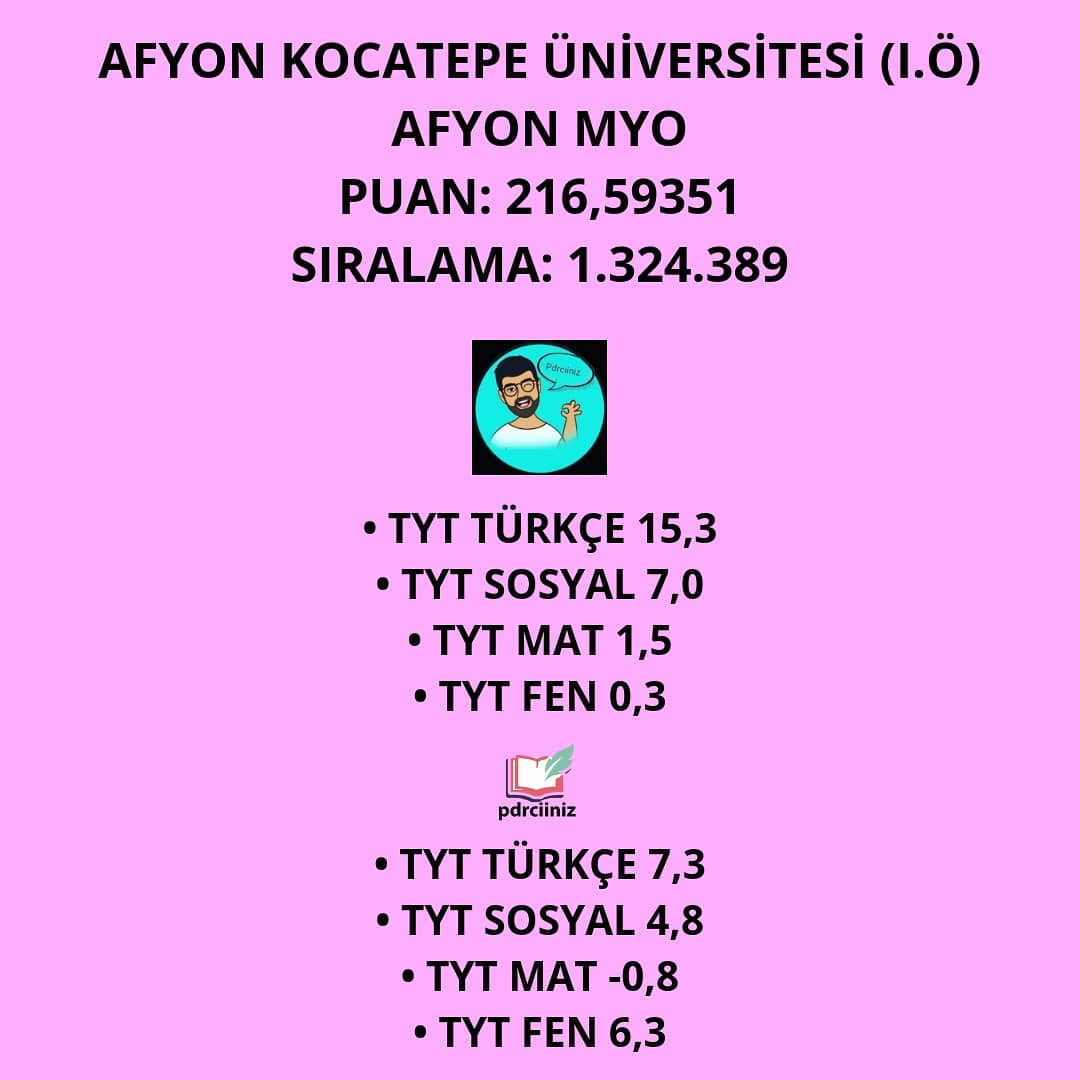 BİYOMEDİKAL CİHAZ TEKNOLOJİLERİ
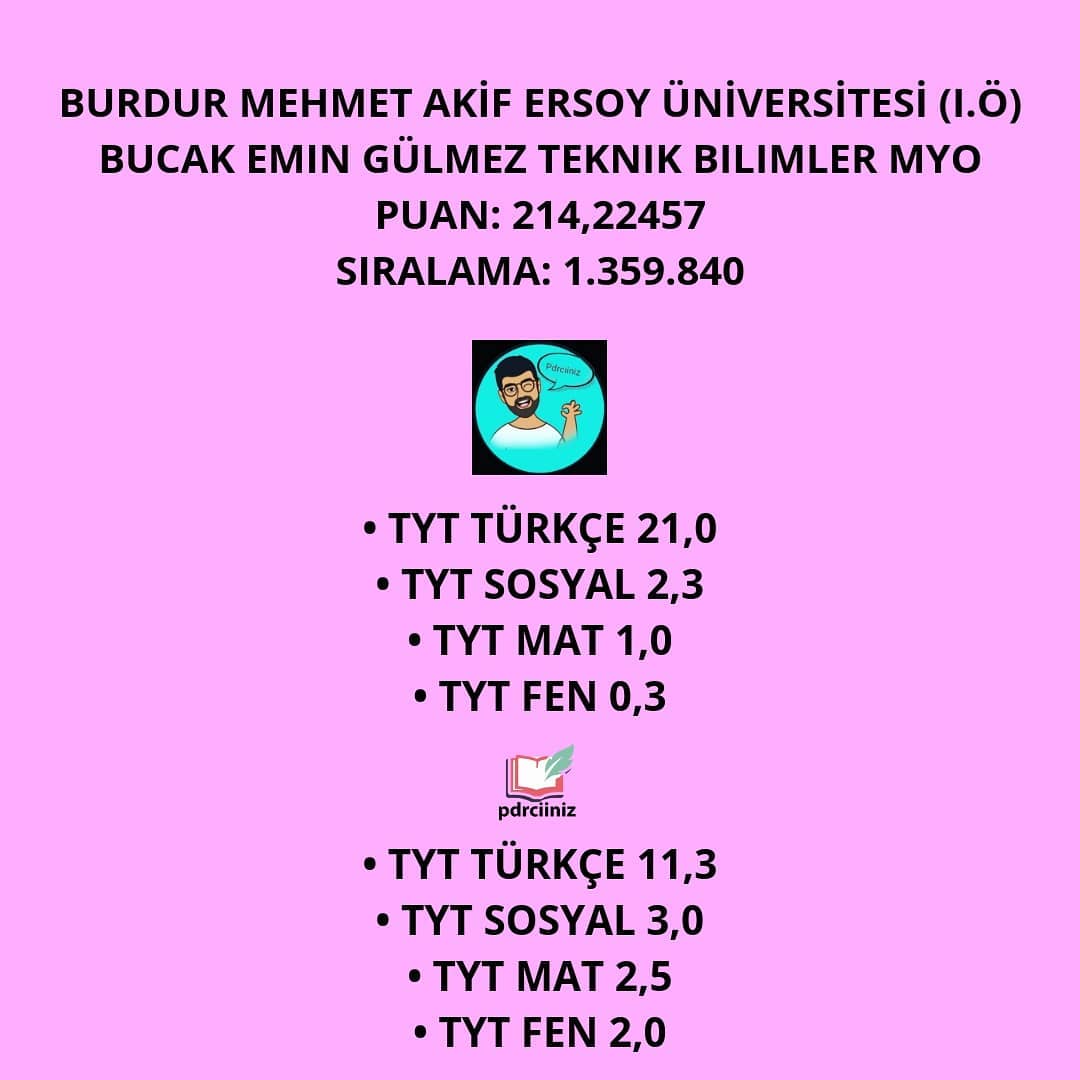 BİYOMEDİKAL CİHAZ TEKNOLOJİLERİ
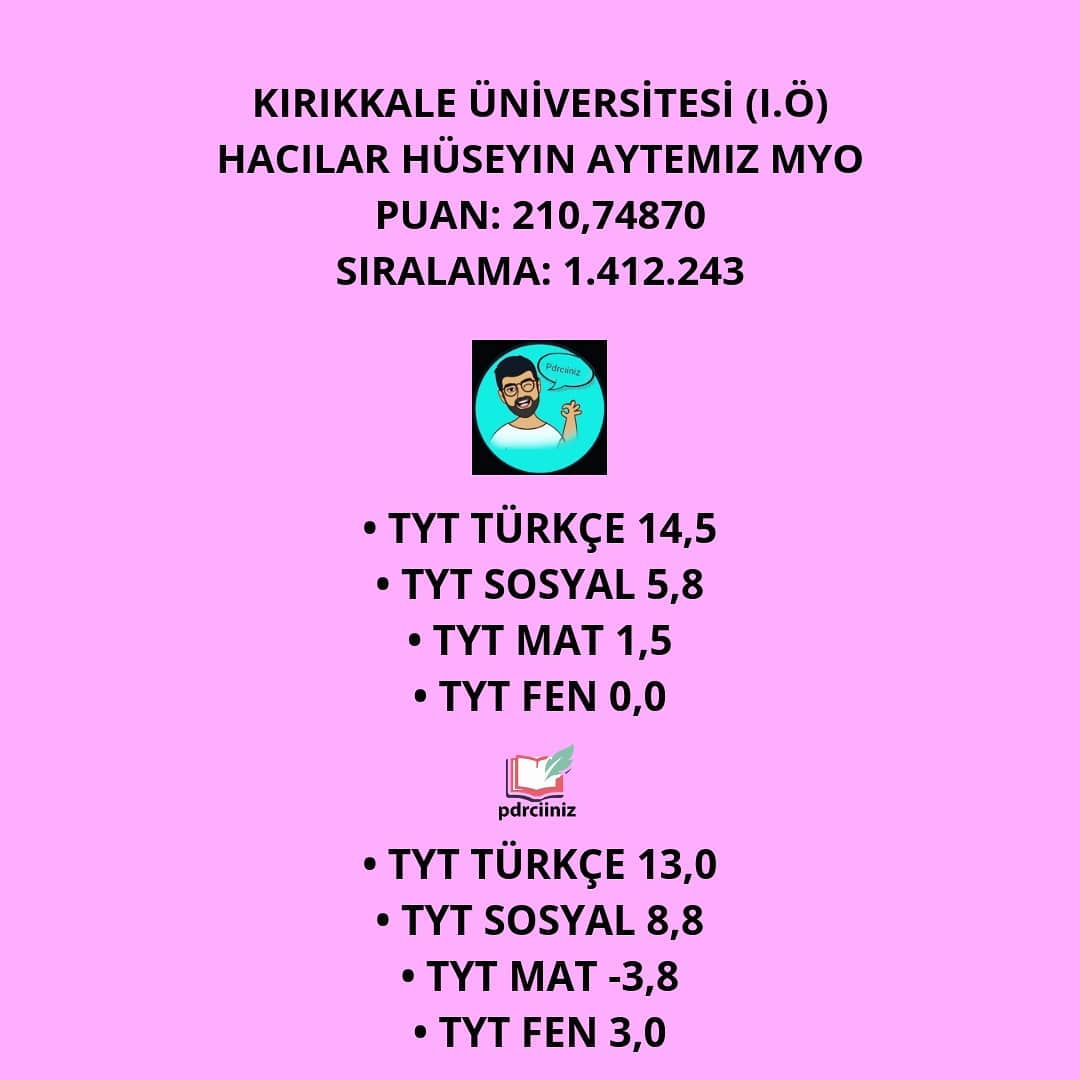 BİYOMEDİKAL CİHAZ TEKNOLOJİLERİ
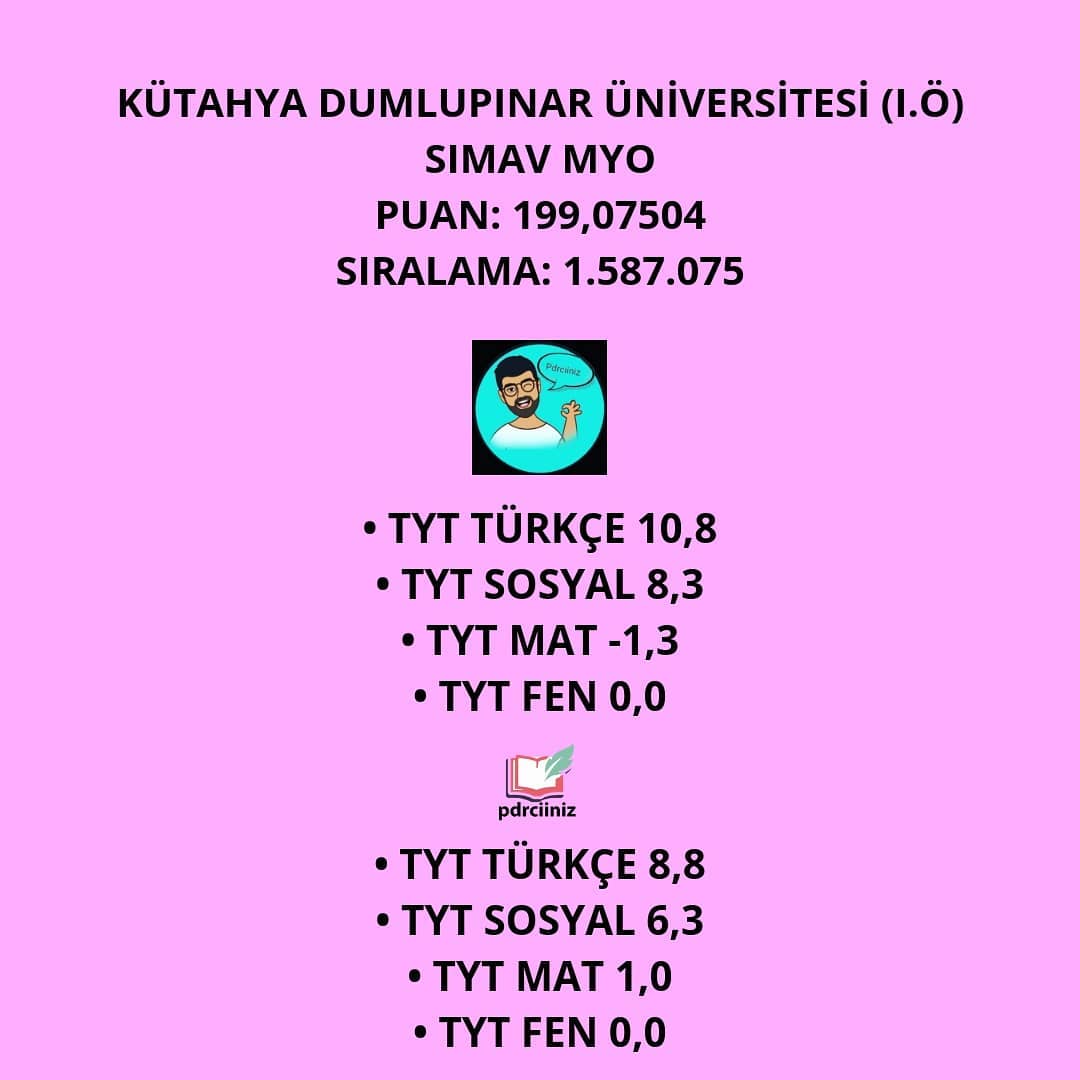 BİYOMEDİKAL CİHAZ TEKNOLOJİLERİ
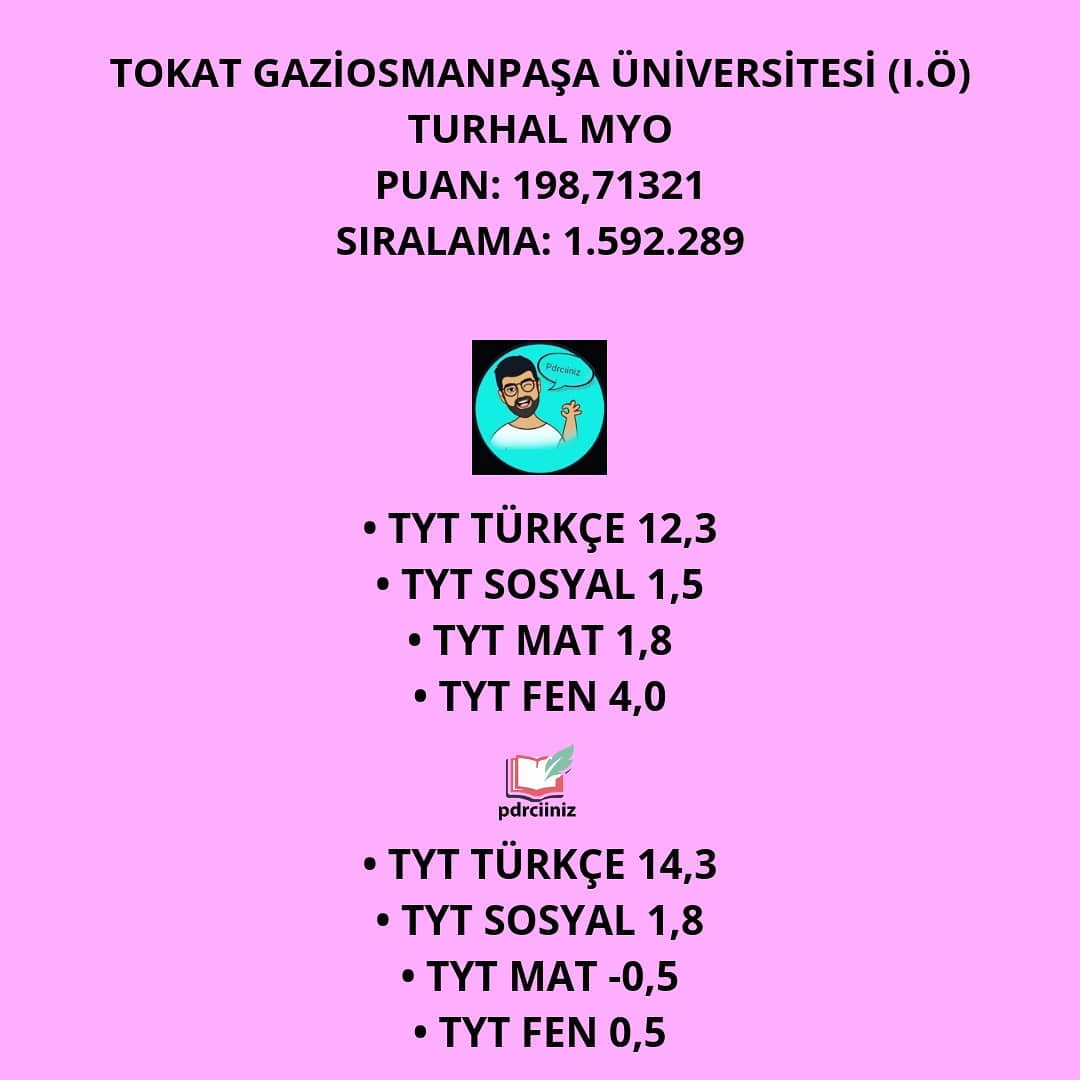 BİYOMEDİKAL CİHAZ TEKNOLOJİLERİ
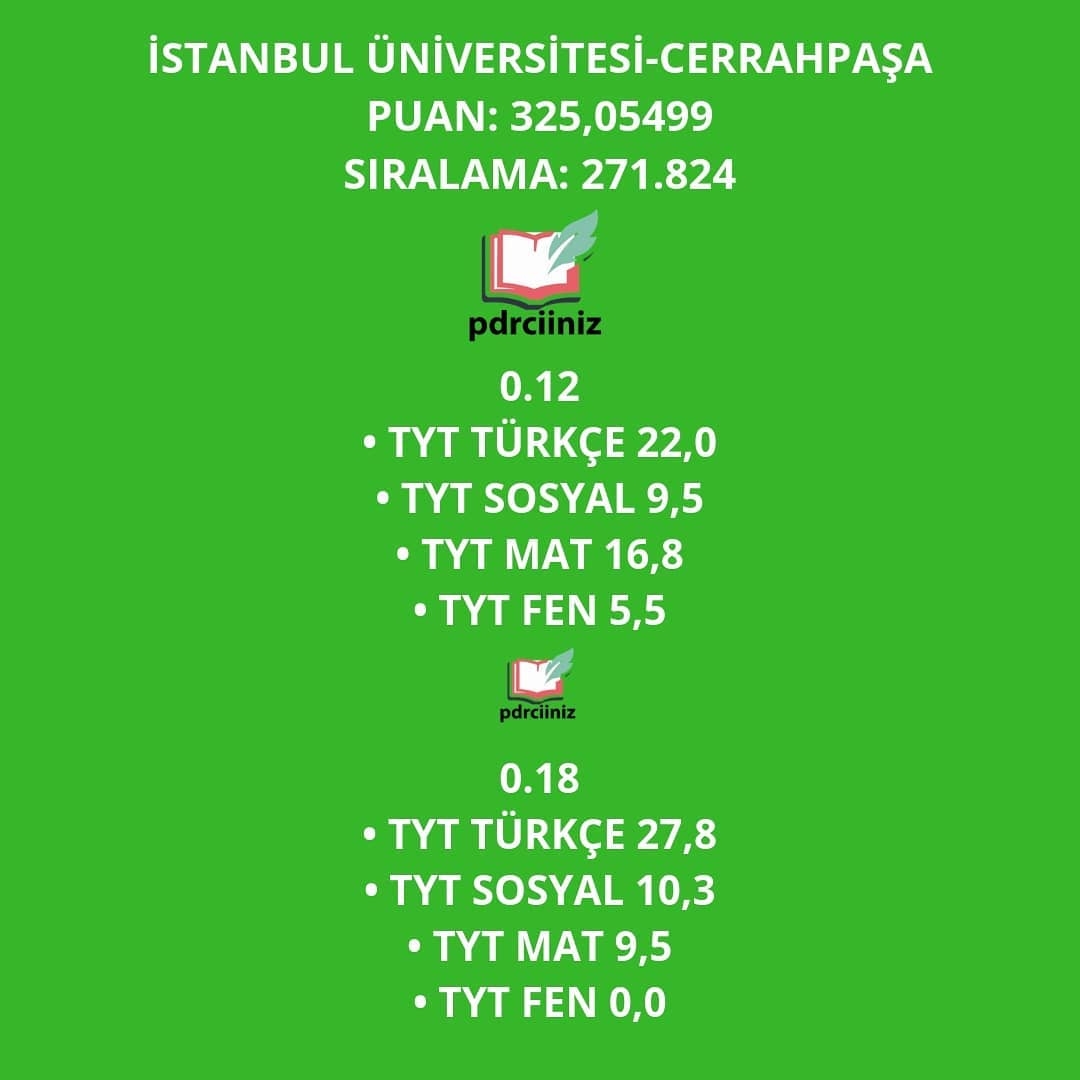 UÇAK 
TEKNOLOJİSİ
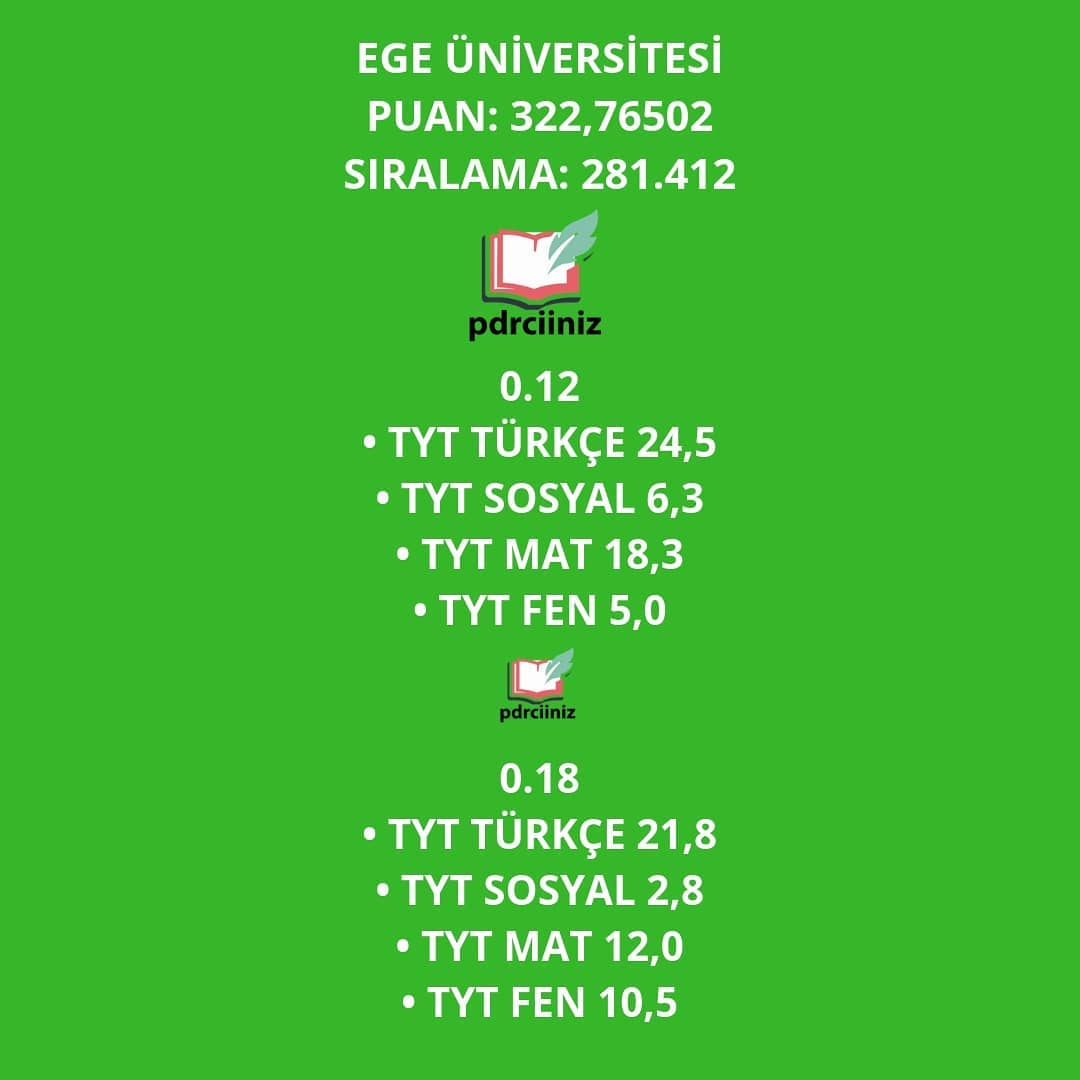 UÇAK 
TEKNOLOJİSİ
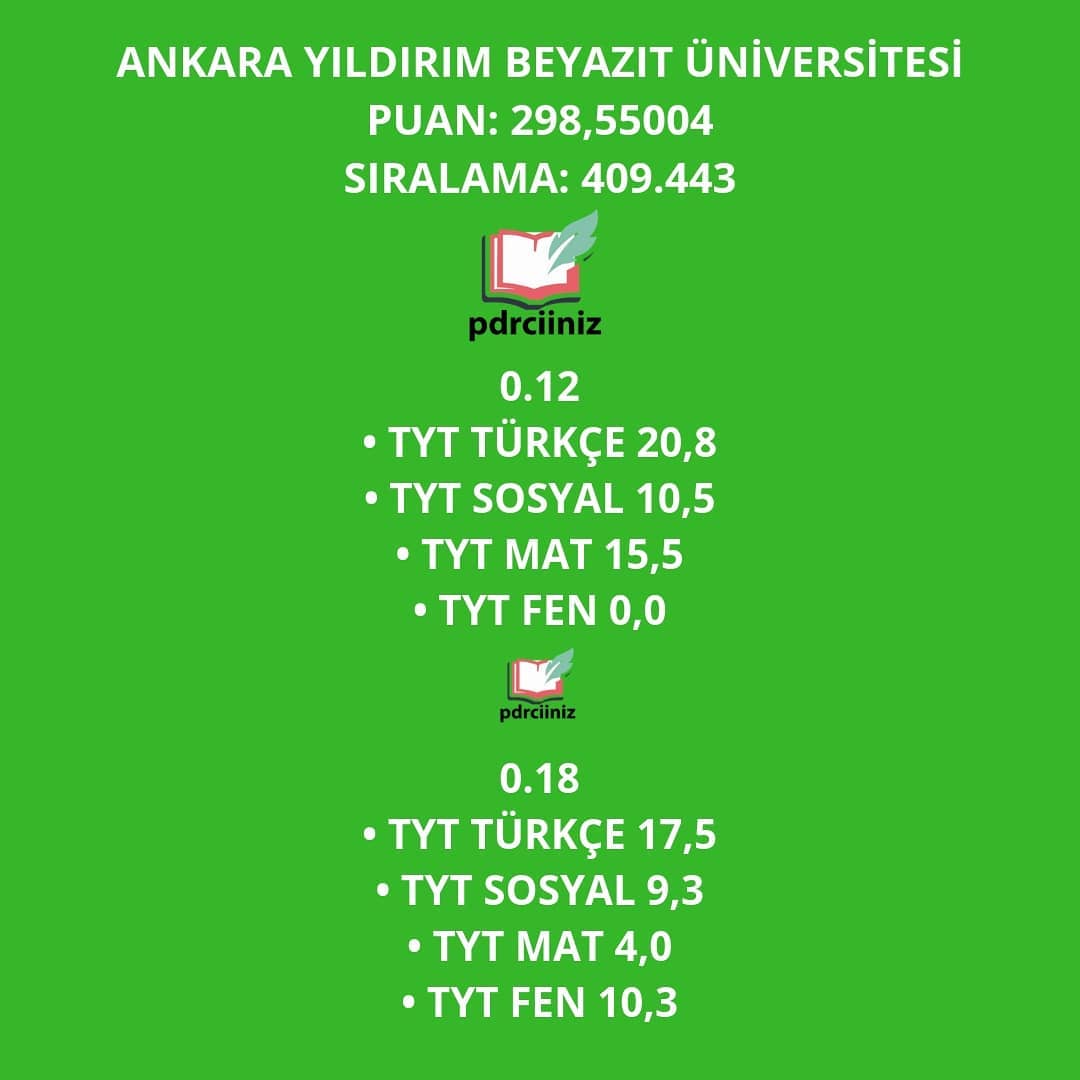 UÇAK 
TEKNOLOJİSİ
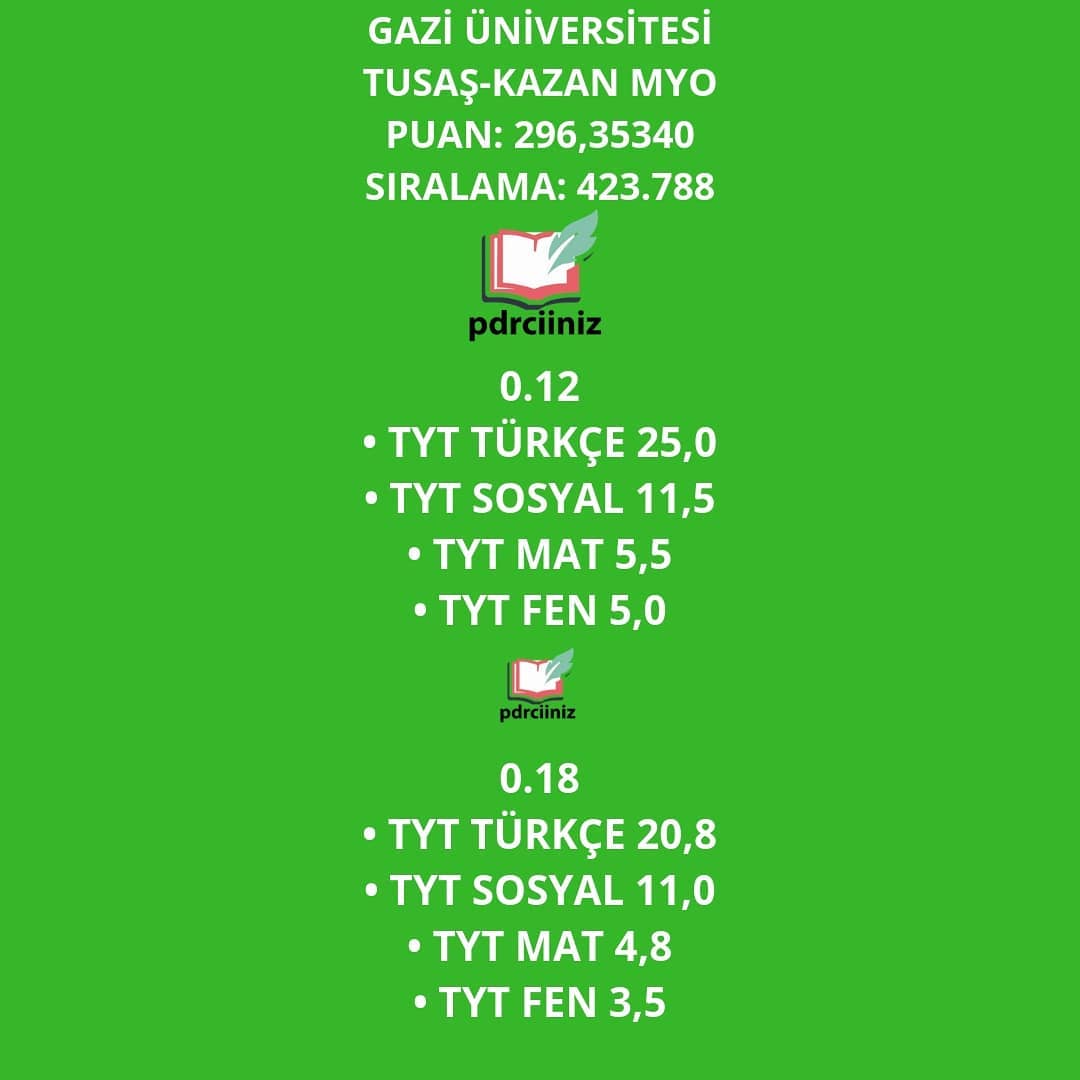 UÇAK 
TEKNOLOJİSİ
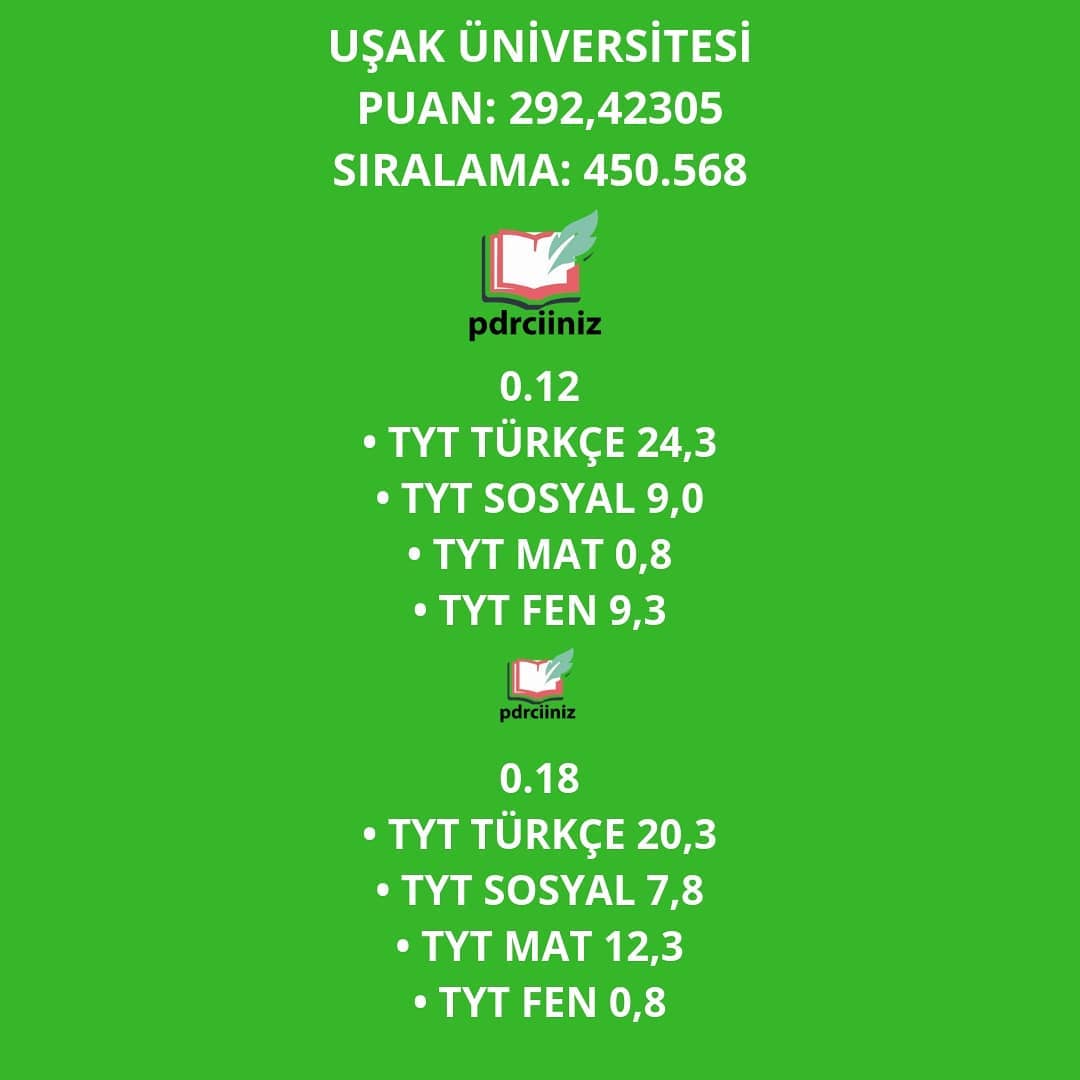 UÇAK 
TEKNOLOJİSİ
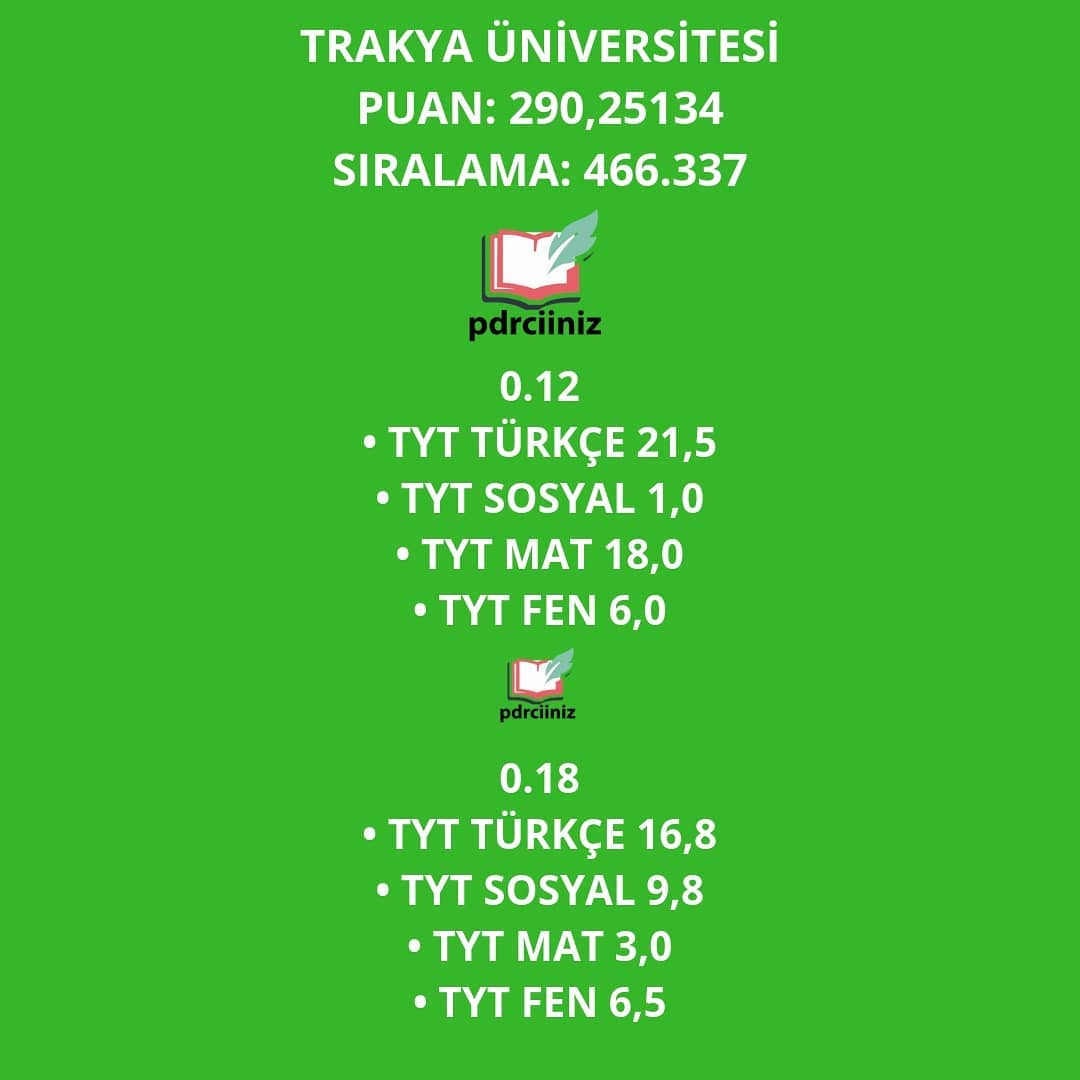 UÇAK 
TEKNOLOJİSİ
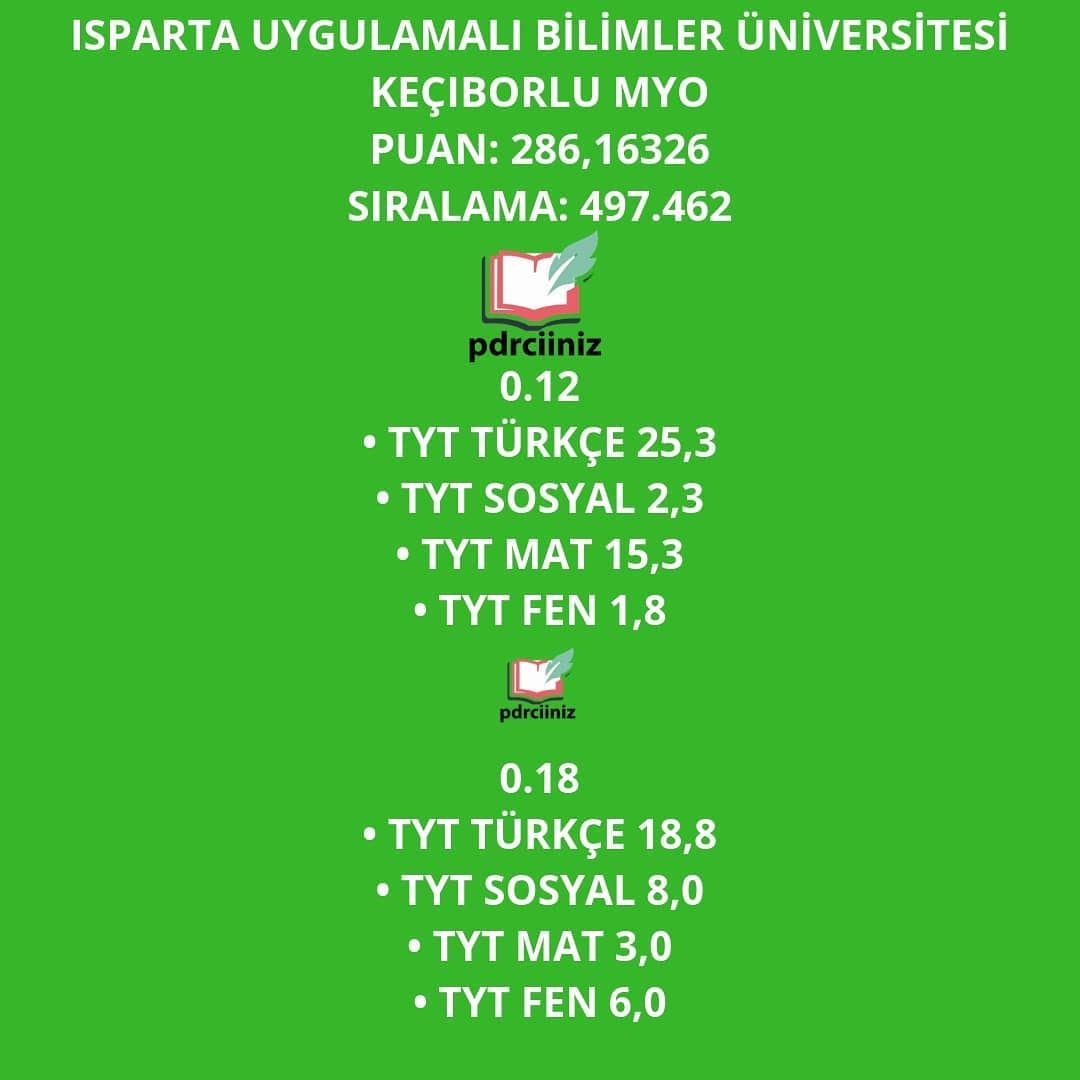 UÇAK 
TEKNOLOJİSİ
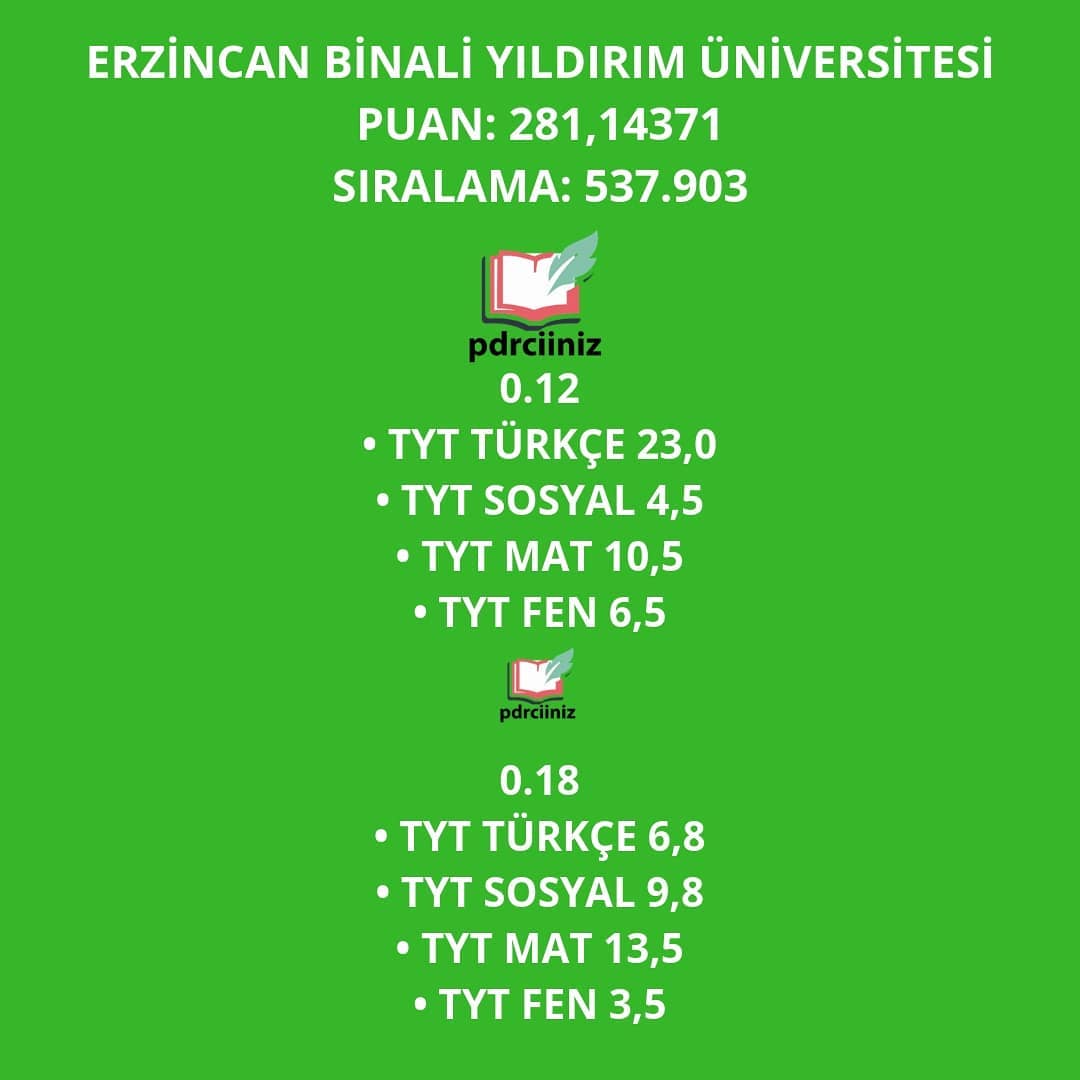 UÇAK 
TEKNOLOJİSİ